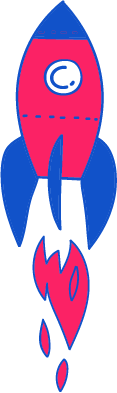 THE WET PET
Fourth and Fifth Grade
With: Shosha Moradov
What will we do today?
Learn a new sound et

Learn new words with the sound et

Read sentences and a story with et
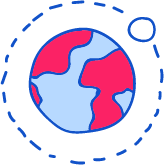 Can you…?
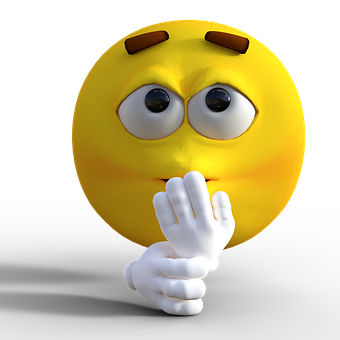 …read words with et ?

…understand words with et ?

…read sentences with et ?
[Speaker Notes: Present the Can Do statements]
What do you need?
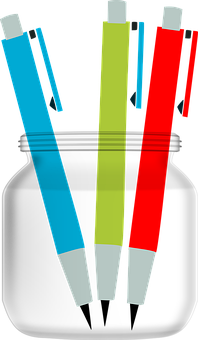 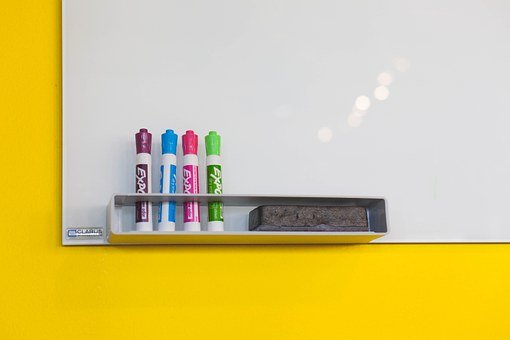 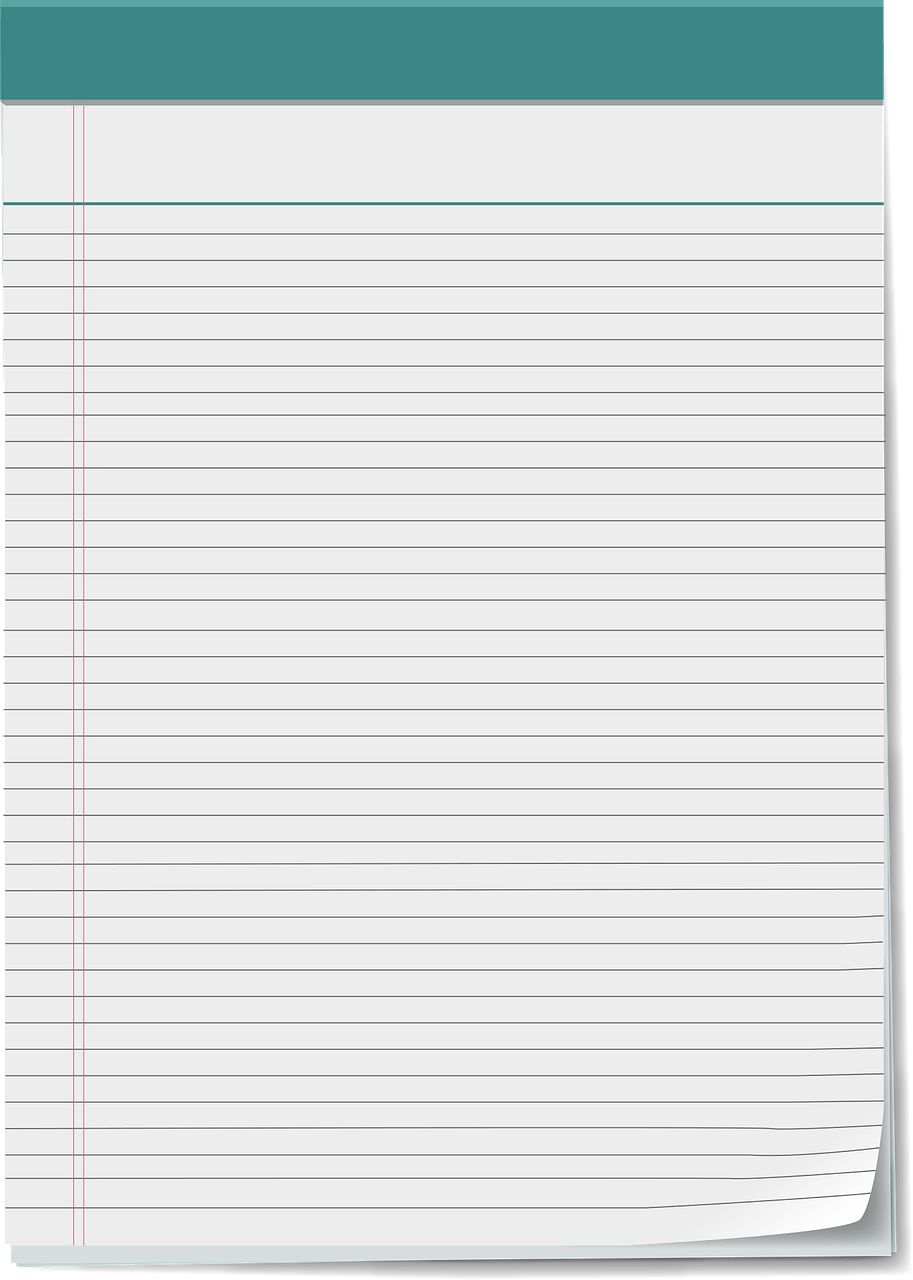 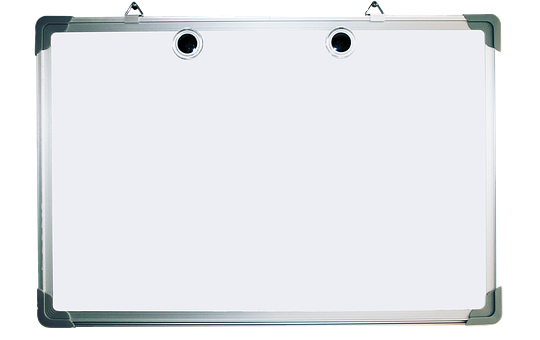 [Speaker Notes: We will need
Notebook
Pencil case
Small whiteboard/plain white page
Markers for the board/white page.]
Read en
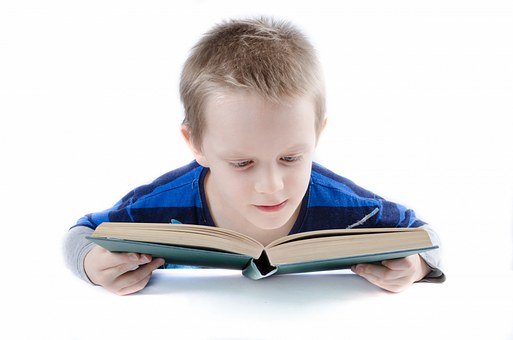 [Speaker Notes: I want us to start with a sound you can read in words that you know.
The sound en at the end of words.]
Read:
hen
pen
ten
when
men
open
[Speaker Notes: Read together]
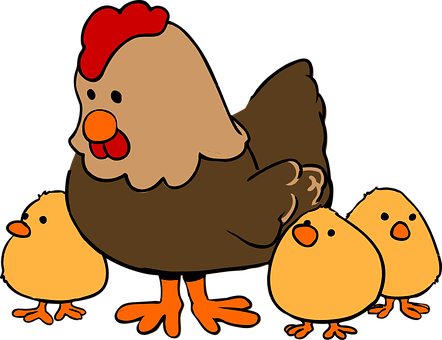 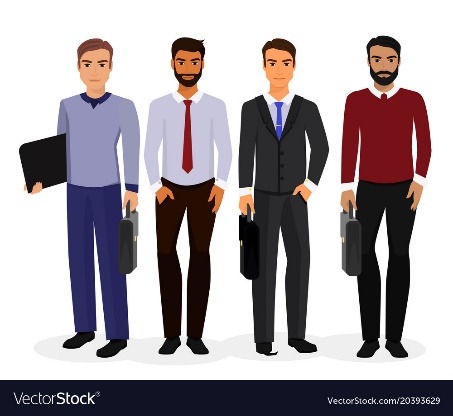 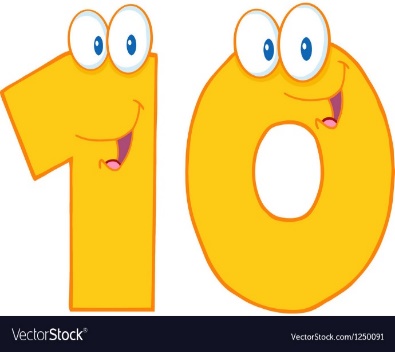 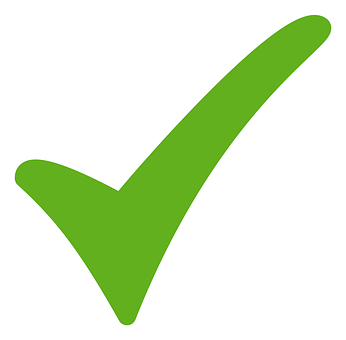 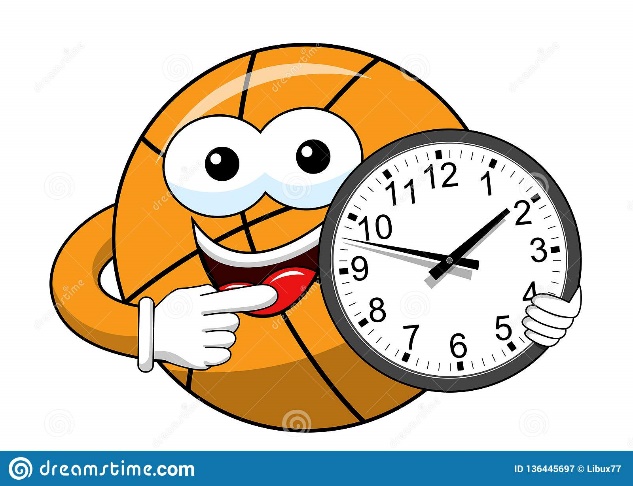 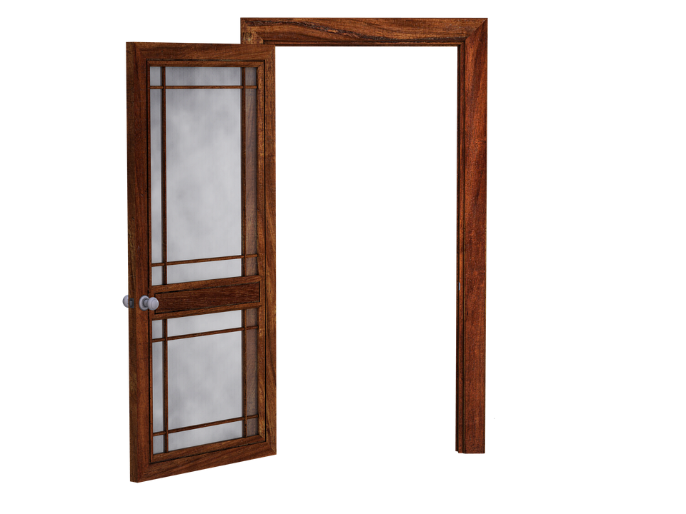 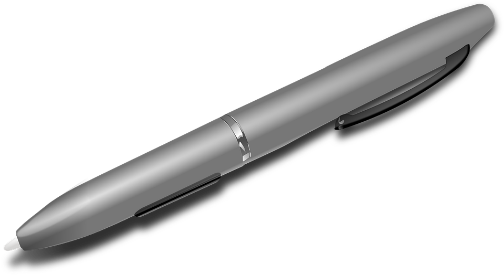 [Speaker Notes: Remember the meaning]
What can you hear?
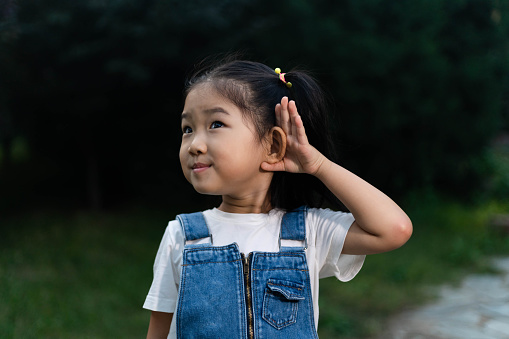 [Speaker Notes: Lets remember another sound you know well.]
You know:
E
e
[Speaker Notes: This is the letter e and many times it makes the sound e – 

can you say words that begin with the sound e? 
Good, I have some of my own.]
You know:
e
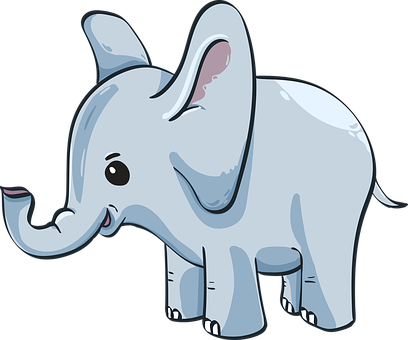 [Speaker Notes: E like in elephant egg energy]
You know:
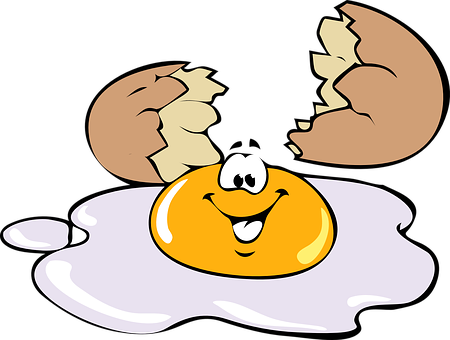 e
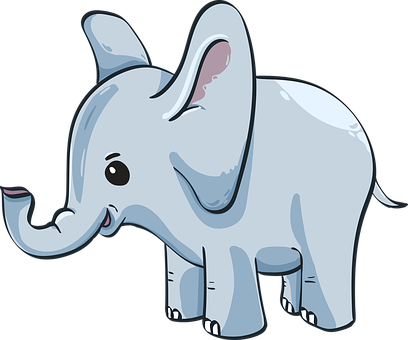 [Speaker Notes: E like in elephant egg energy]
You know:
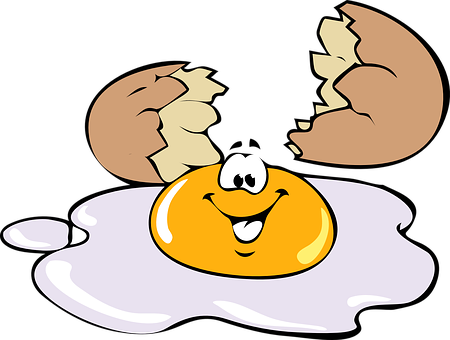 e
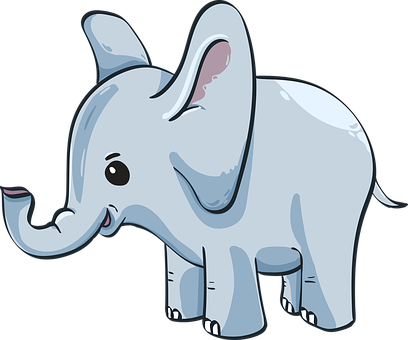 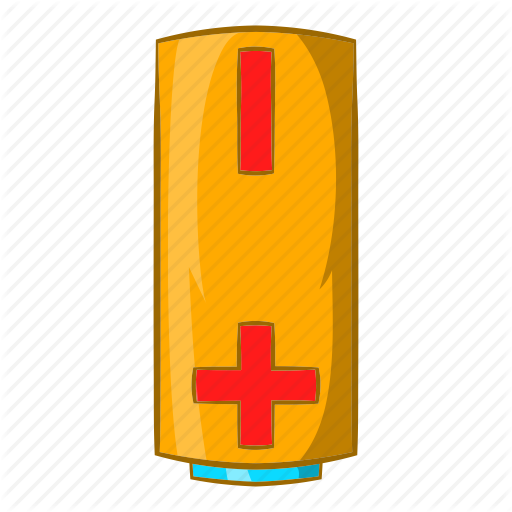 [Speaker Notes: E like in elephant egg energy]
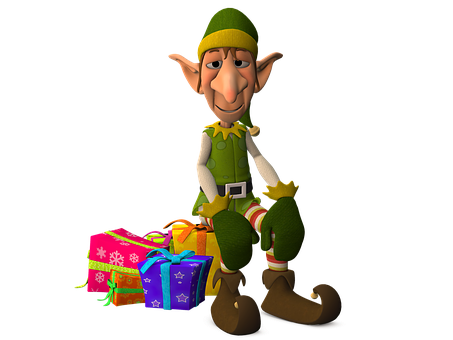 You know:
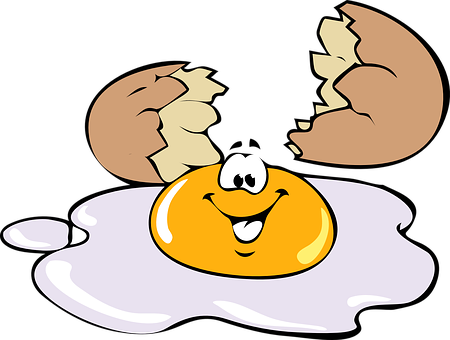 e
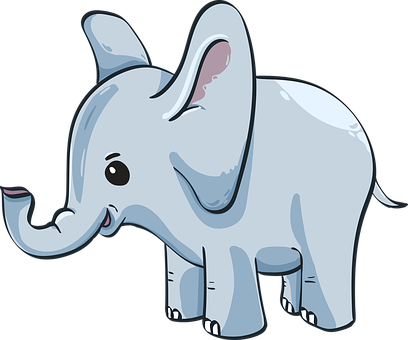 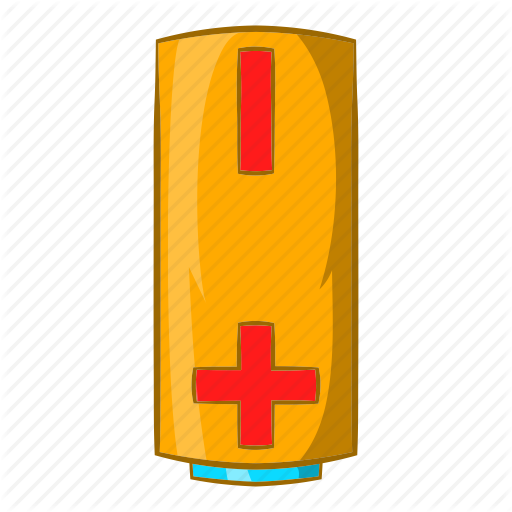 [Speaker Notes: E like in elephant egg energy]
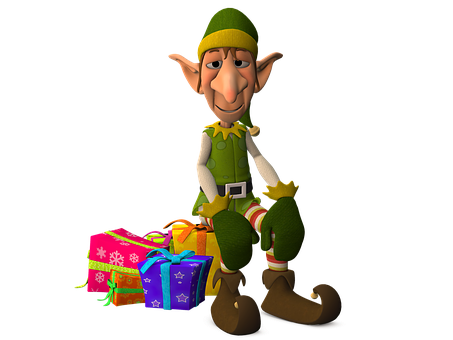 You know:
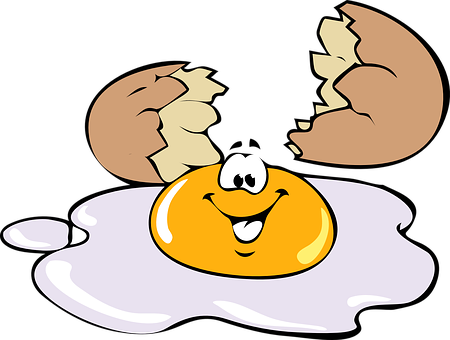 e
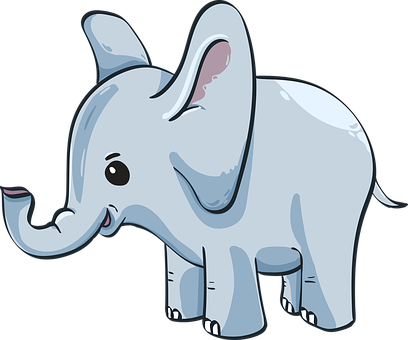 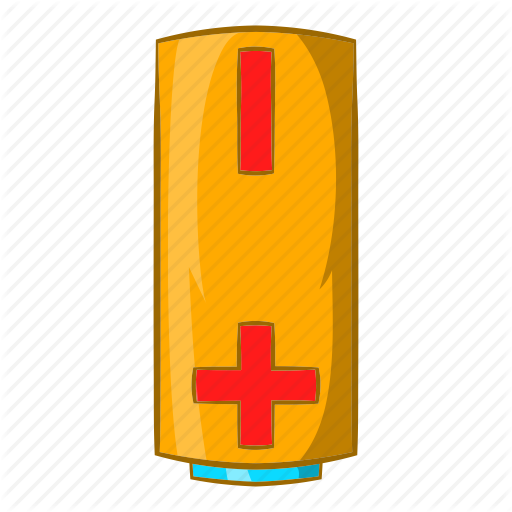 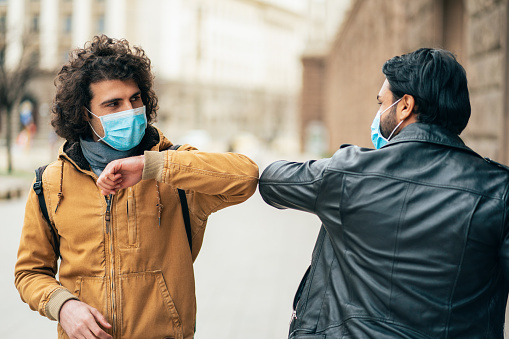 [Speaker Notes: E like in elephant egg energy elf elbow]
You know:
_e_
[Speaker Notes: This sound can be in the middle not just at the beginning. 
E like in]
You know:
_e_
[Speaker Notes: E like in red]
You know:
_e_
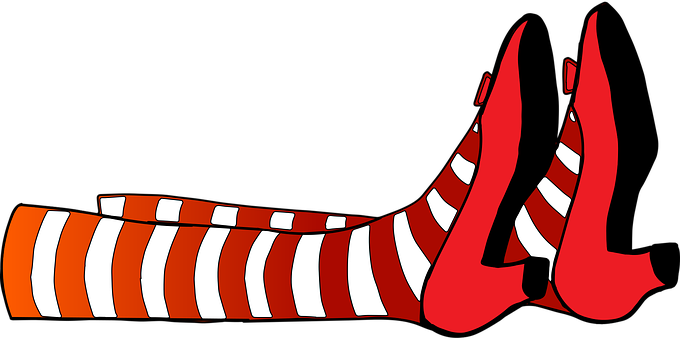 [Speaker Notes: E like in legs]
You know:
_e_
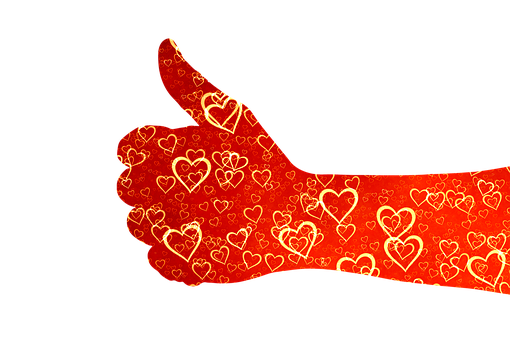 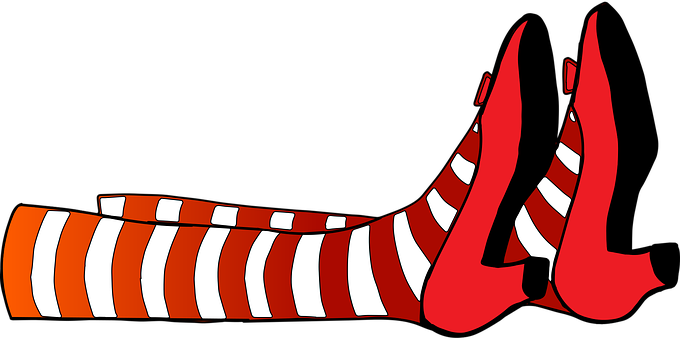 [Speaker Notes: E like in yes]
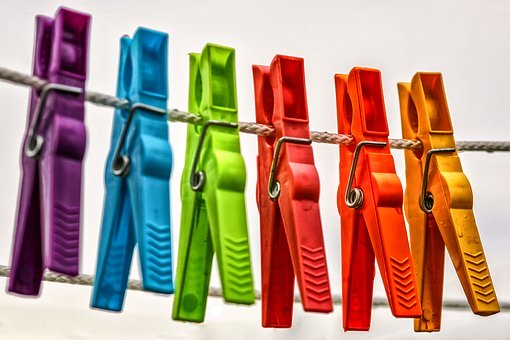 You know:
_e_
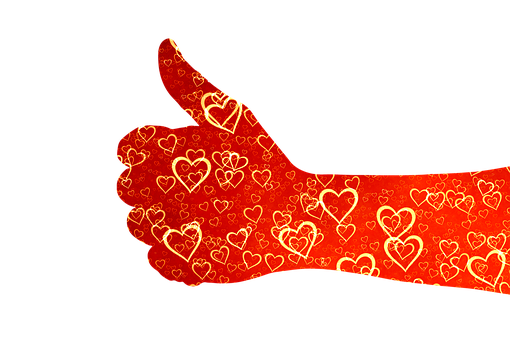 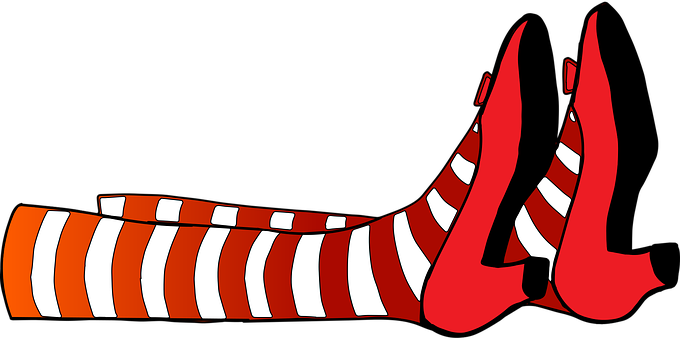 [Speaker Notes: E like in pegs]
What can you hear?
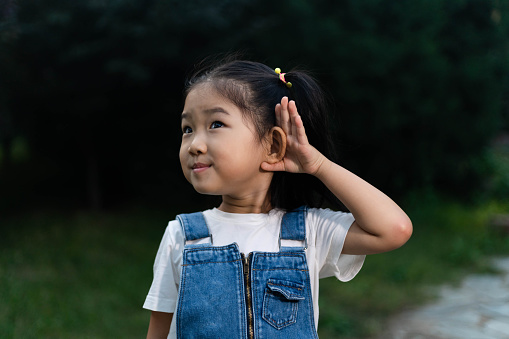 [Speaker Notes: Listen to me again. What do you hear?

What did you hear at the beginning?  
The sound t]
You know:
T
t
[Speaker Notes: This is the letter t and it makes the sound t

can you say words that begin with the sound t? 
Good, I have some of my own.]
You know:
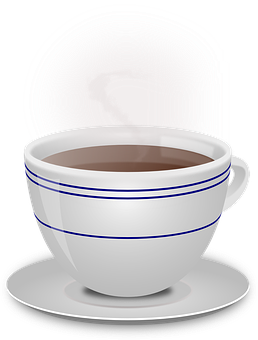 t
[Speaker Notes: T like in tea]
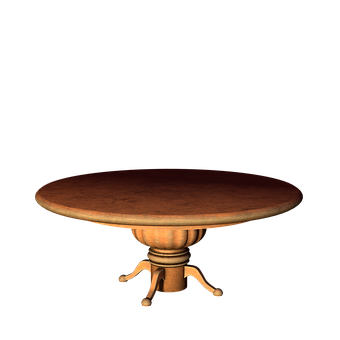 You know:
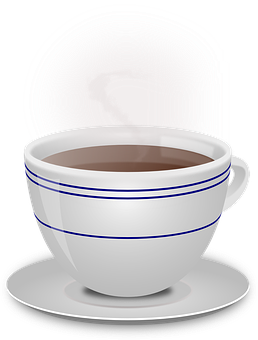 t
[Speaker Notes: T like in table]
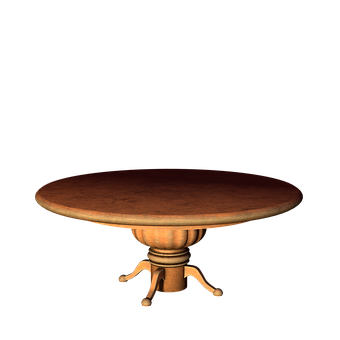 You know:
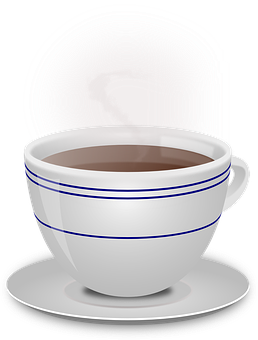 t
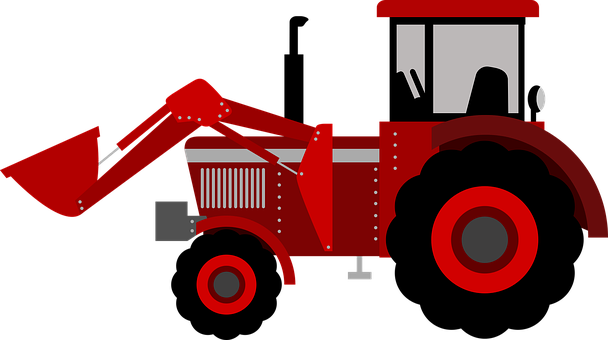 [Speaker Notes: tractor]
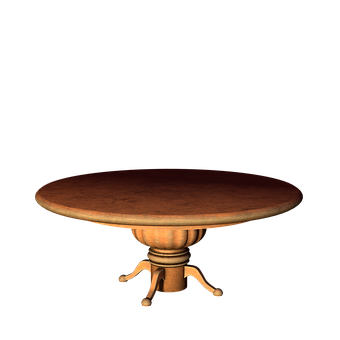 You know:
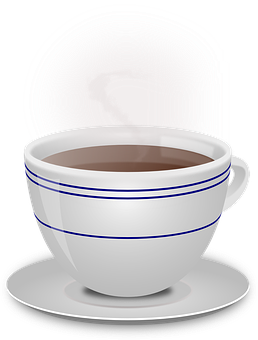 t
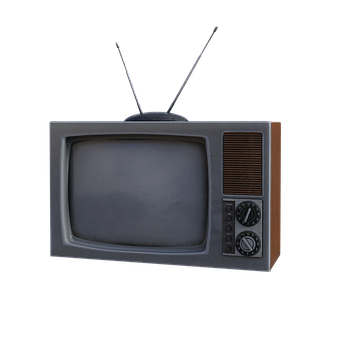 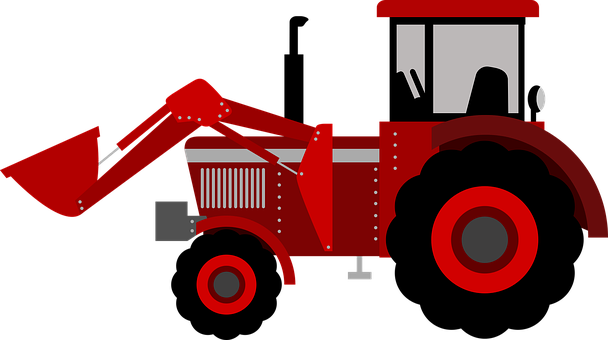 [Speaker Notes: television]
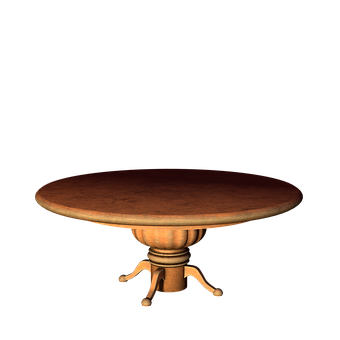 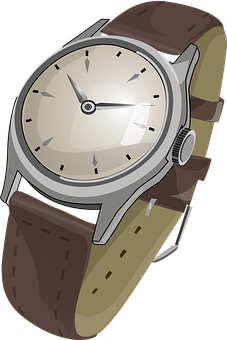 You know:
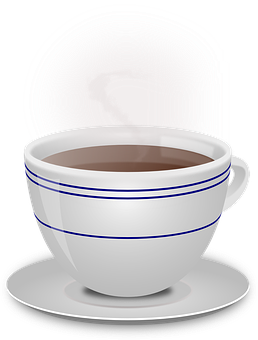 t
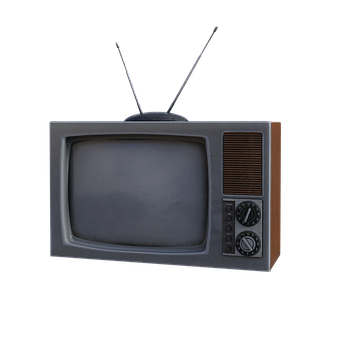 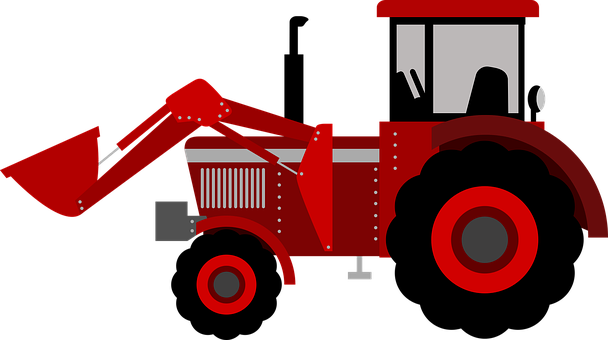 [Speaker Notes: time]
You know:
_t
[Speaker Notes: Listen to this sound in the middle or end of a word: 
In the middle]
You know:
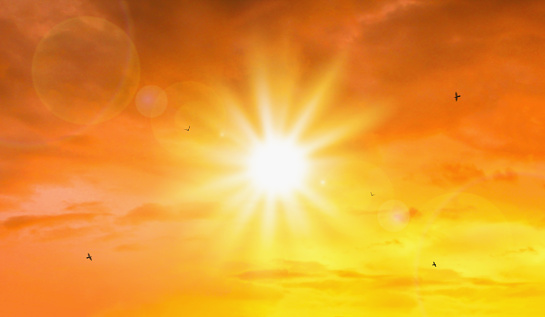 _t
[Speaker Notes: T like in hot]
How many?
t  ?
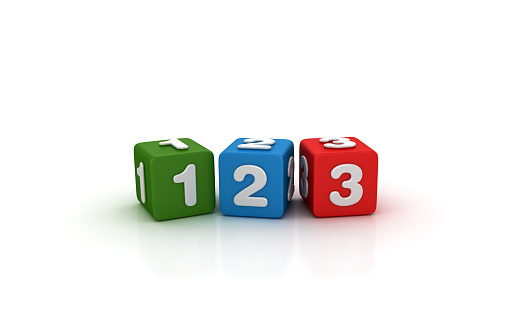 [Speaker Notes: How many t do you hear in the word:
Tablet   paint     plant    battery     bottle]
Listen:
t  ?
[Speaker Notes: Where do you hear the sound t:

table]
Listen:
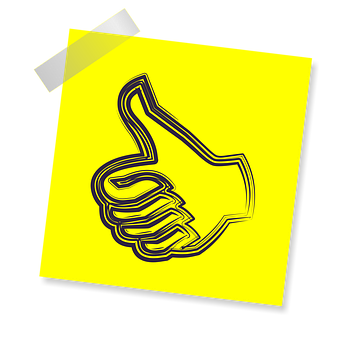 t  ?
[Speaker Notes: Where do you hear the sound t:

table]
Listen:
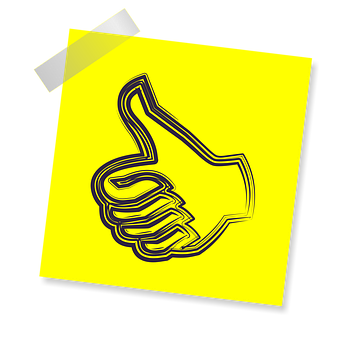 t  ?
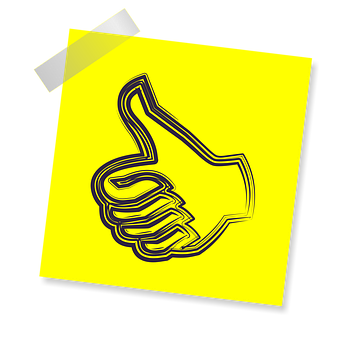 [Speaker Notes: Where do you hear the sound t:


water]
Listen:
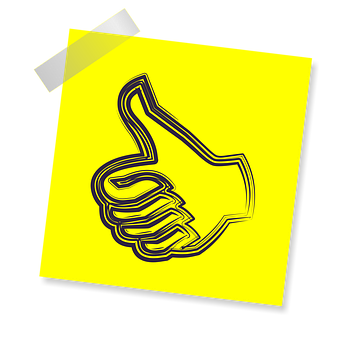 t  ?
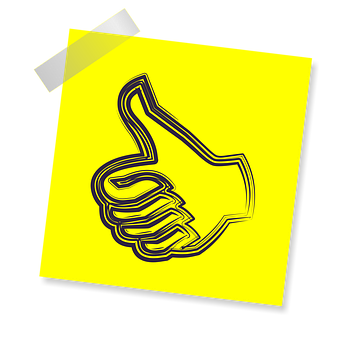 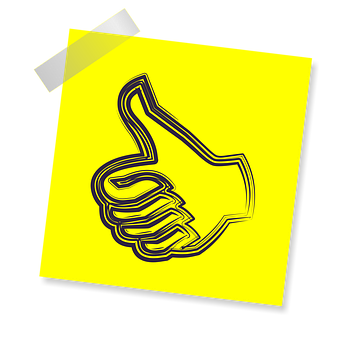 [Speaker Notes: Where do you hear the sound t:



two]
Listen:
t  ?
[Speaker Notes: Where do you hear the sound t:]
Listen:
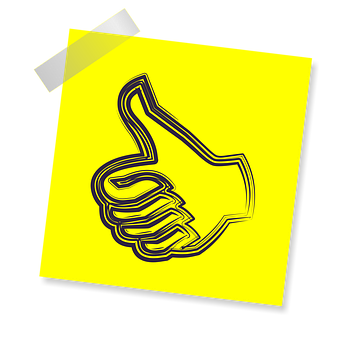 t  ?
[Speaker Notes: Where do you hear the sound t:

eat]
Listen:
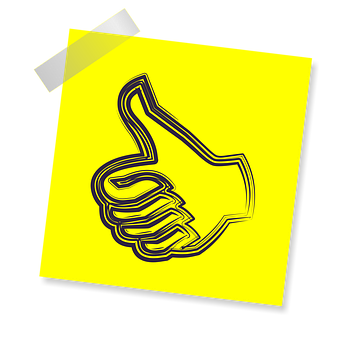 t  ?
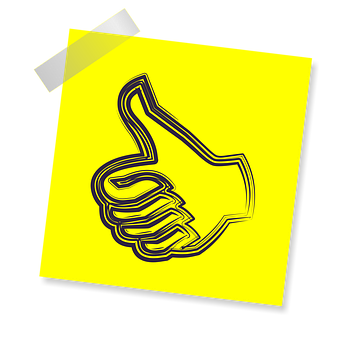 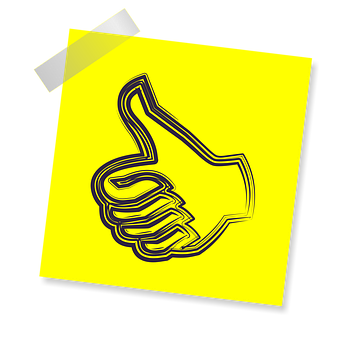 [Speaker Notes: Where do you hear the sound t:

tablet]
Listen:
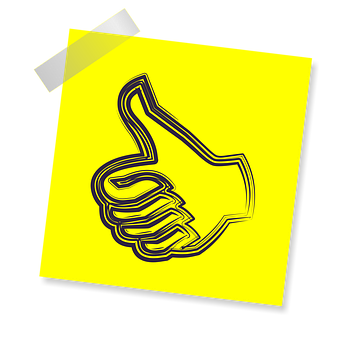 t  ?
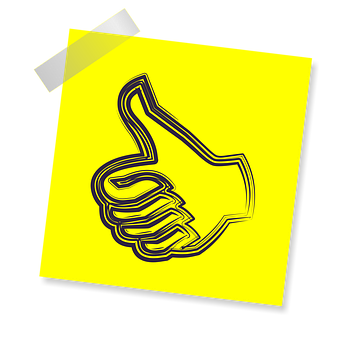 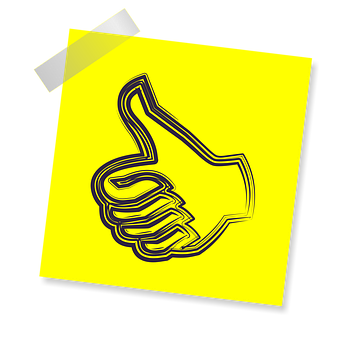 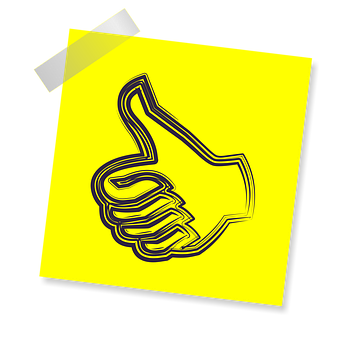 [Speaker Notes: Where do you hear the sound t:

computer]
Good for you!
1
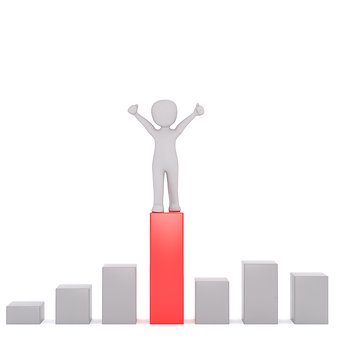 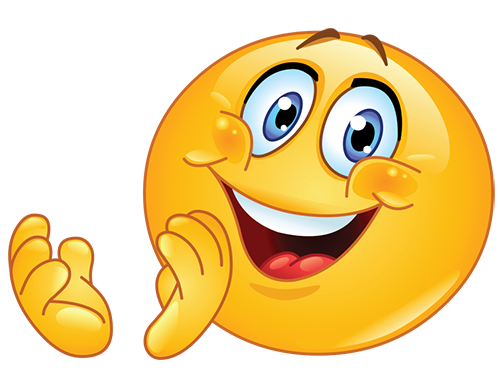 [Speaker Notes: Super – finished the remembering stage – first stage – you have a good memory
Lets move on to learn a new sound]
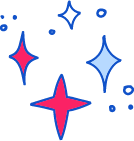 Listen:
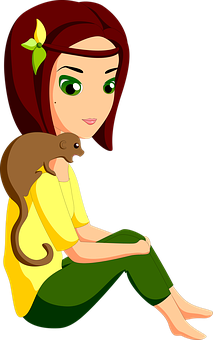 [Speaker Notes: This is Ket.

Ket has a pet. 

Can you hear the sound? Ket has  a pet. 
The sound at the end of the words? 

You are right! et]
Listen:
e
t
___
[Speaker Notes: E and t together make the sound et. Like in….

Lets try to read some words.]
Listen:
e
t
___
[Speaker Notes: E and t together make the sound et. Like in….

Lets try to read some words.]
et
w
+
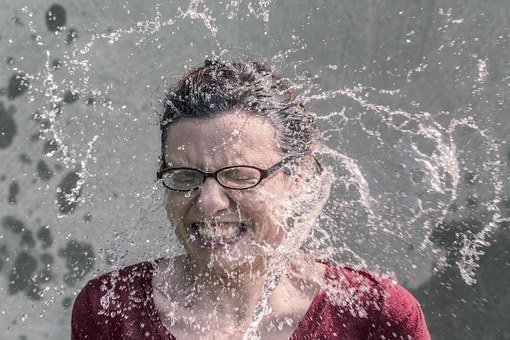 wet
r
[Speaker Notes: W and et together are wet.]
et
v
+
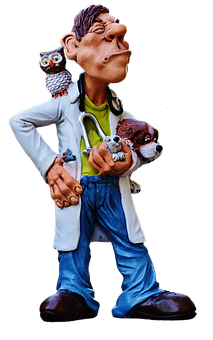 vet
r
et
n
+
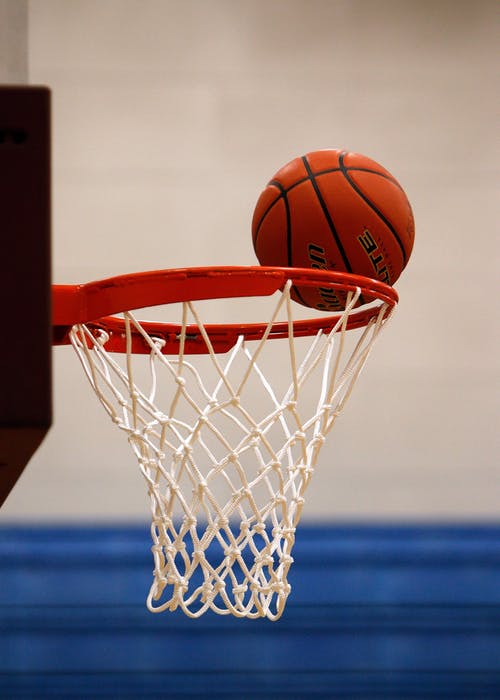 net
r
et
j
+
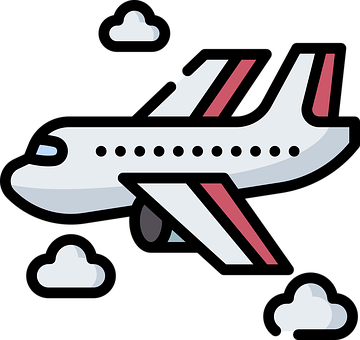 jet
r
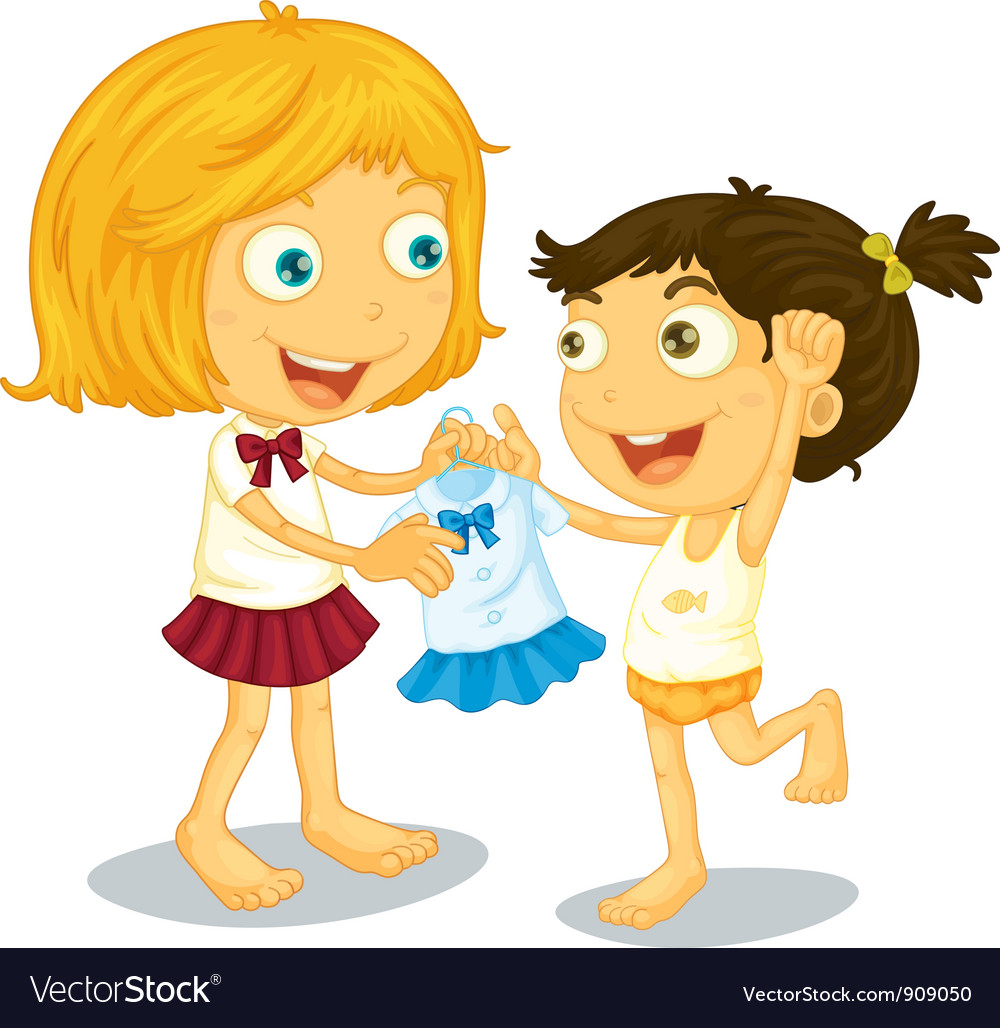 et
g
+
get
r
et
m
+
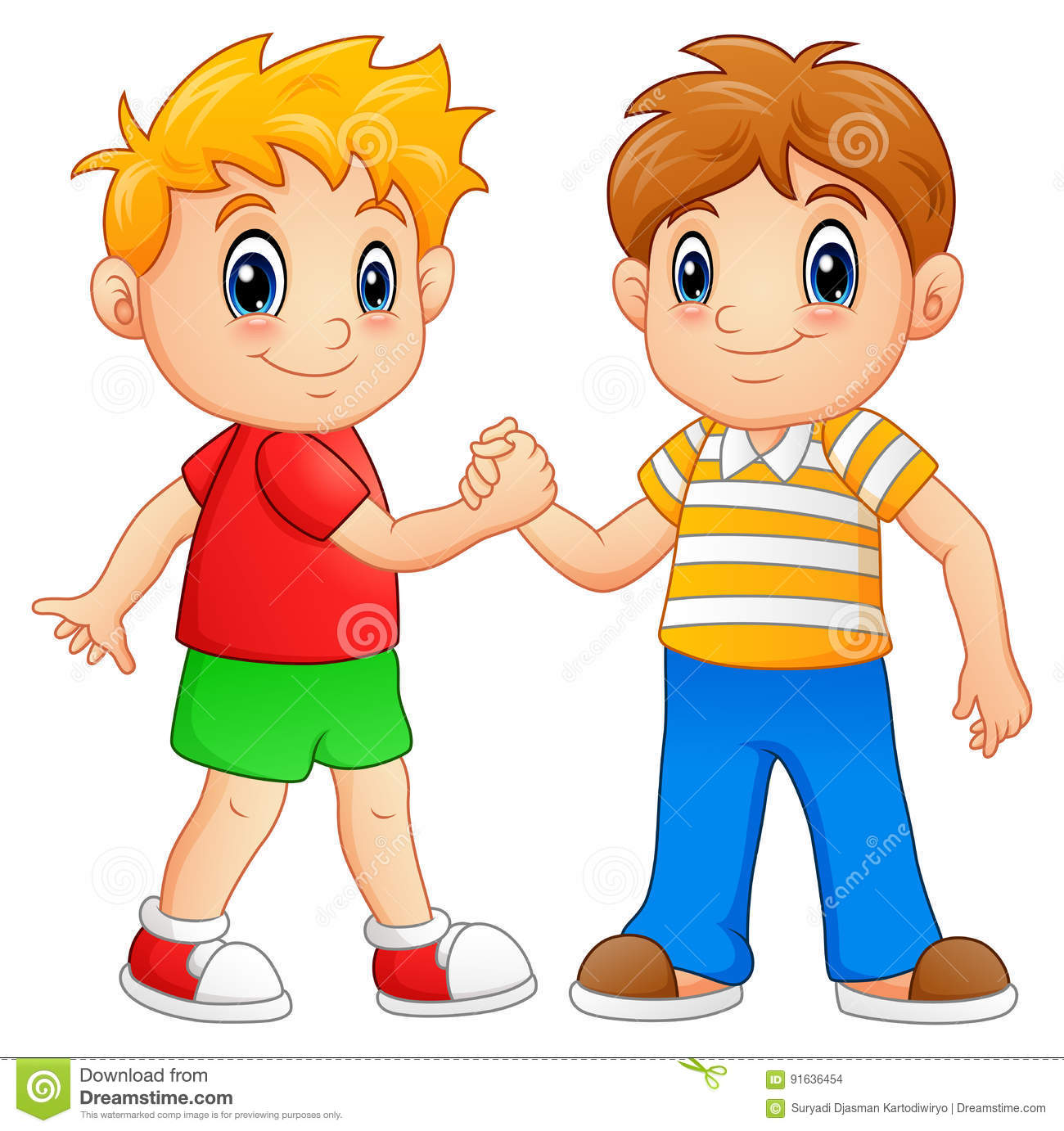 met
r
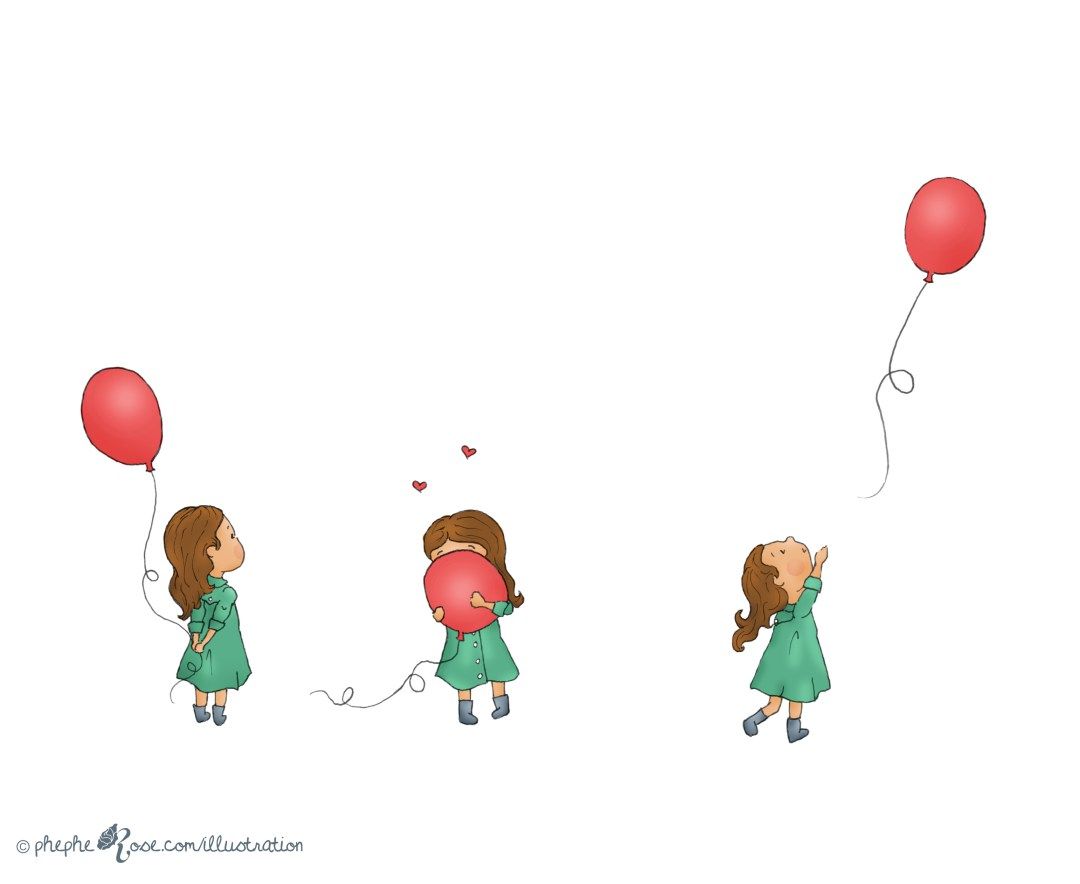 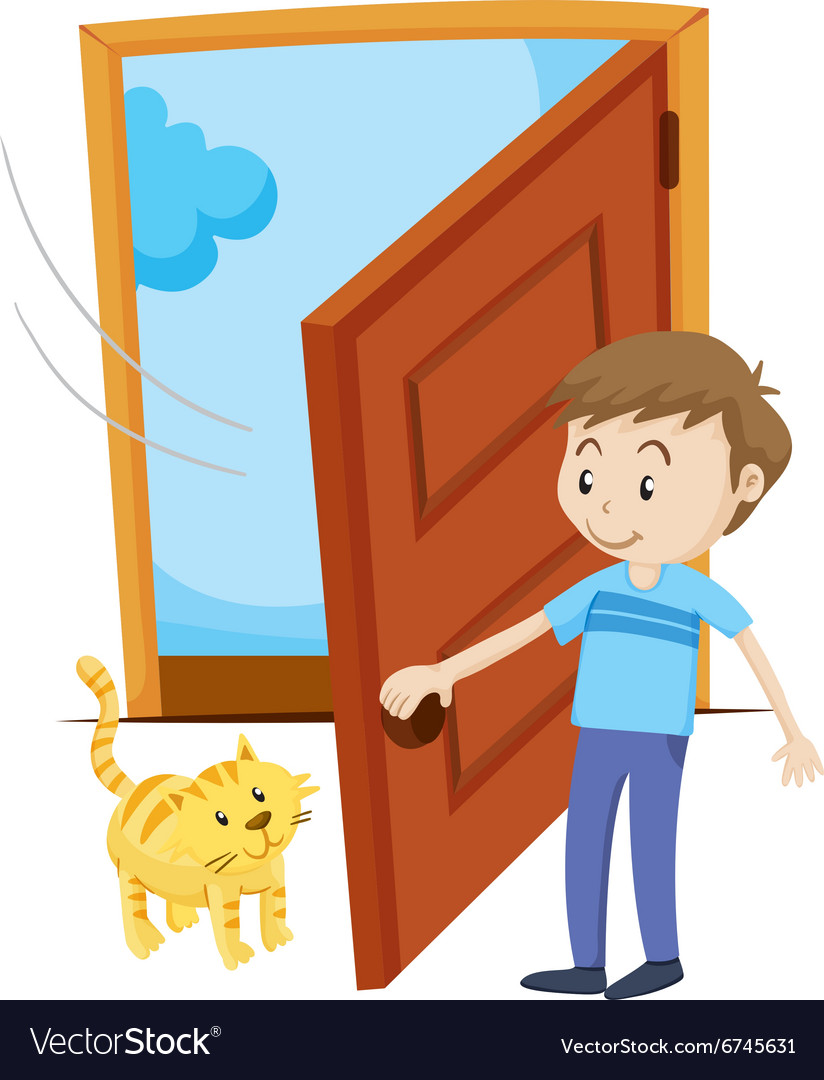 et
+
l
let
let go
let in
r
et
+
p
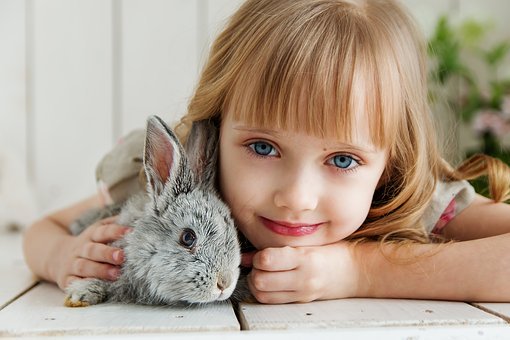 pet
r
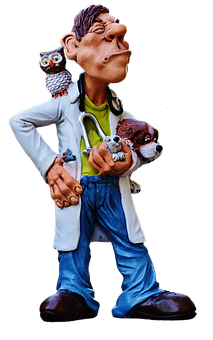 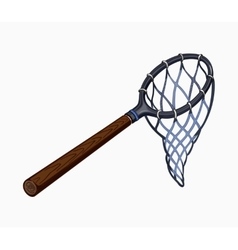 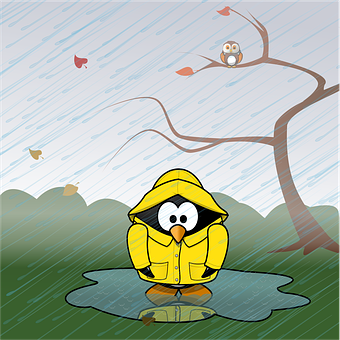 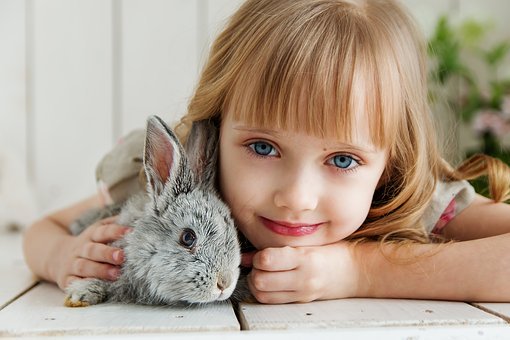 [Speaker Notes: These are the words]
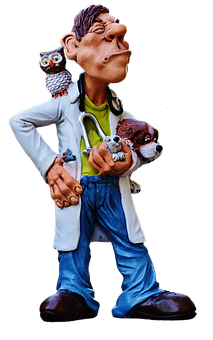 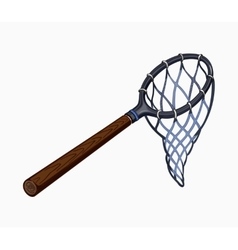 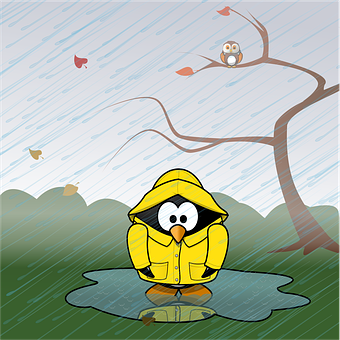 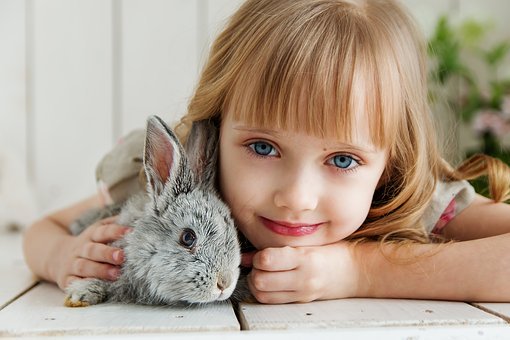 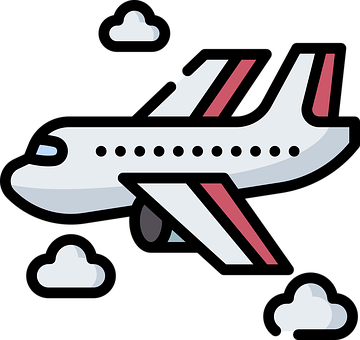 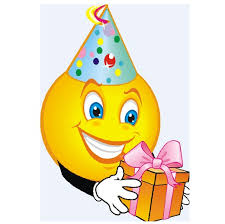 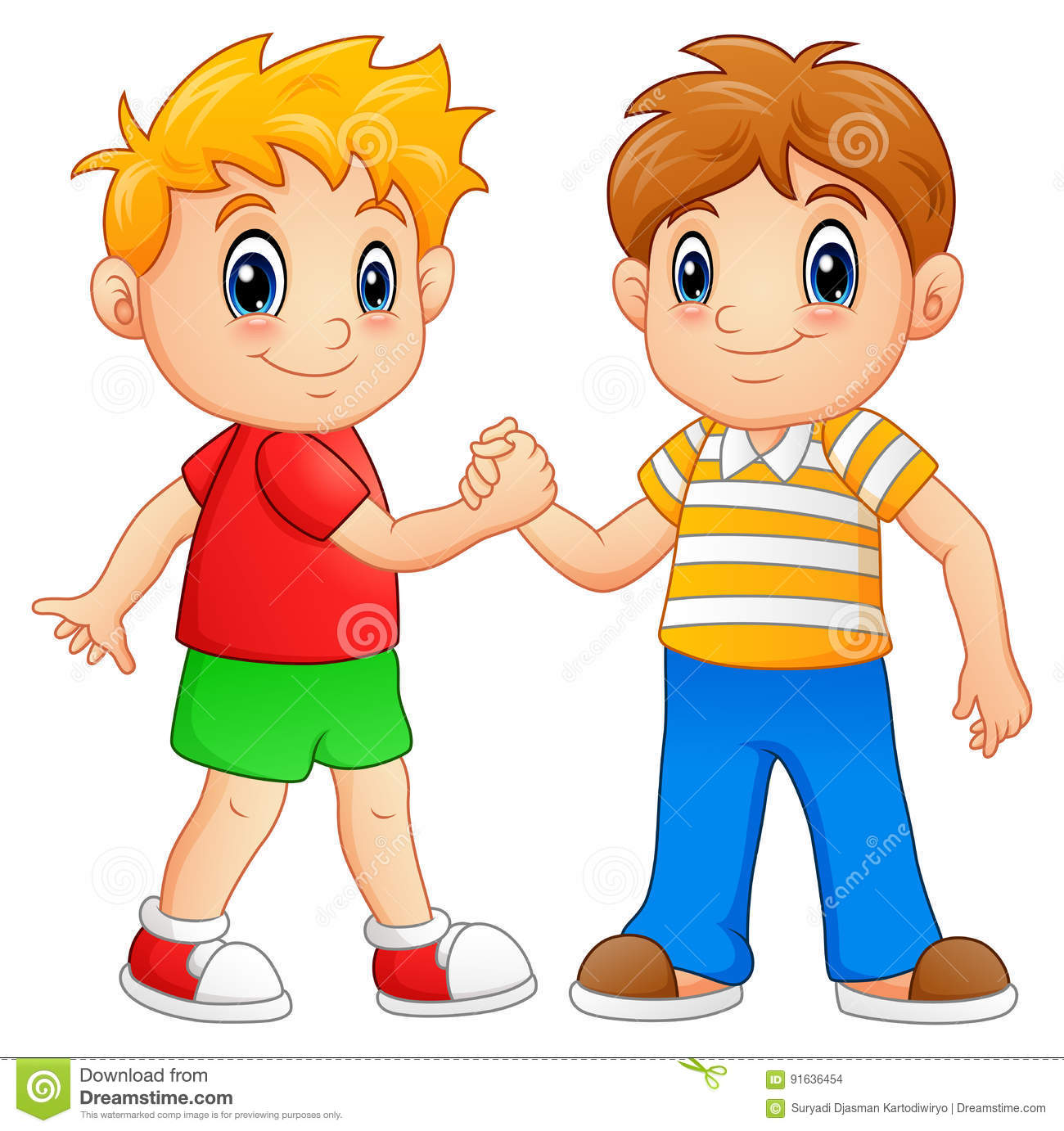 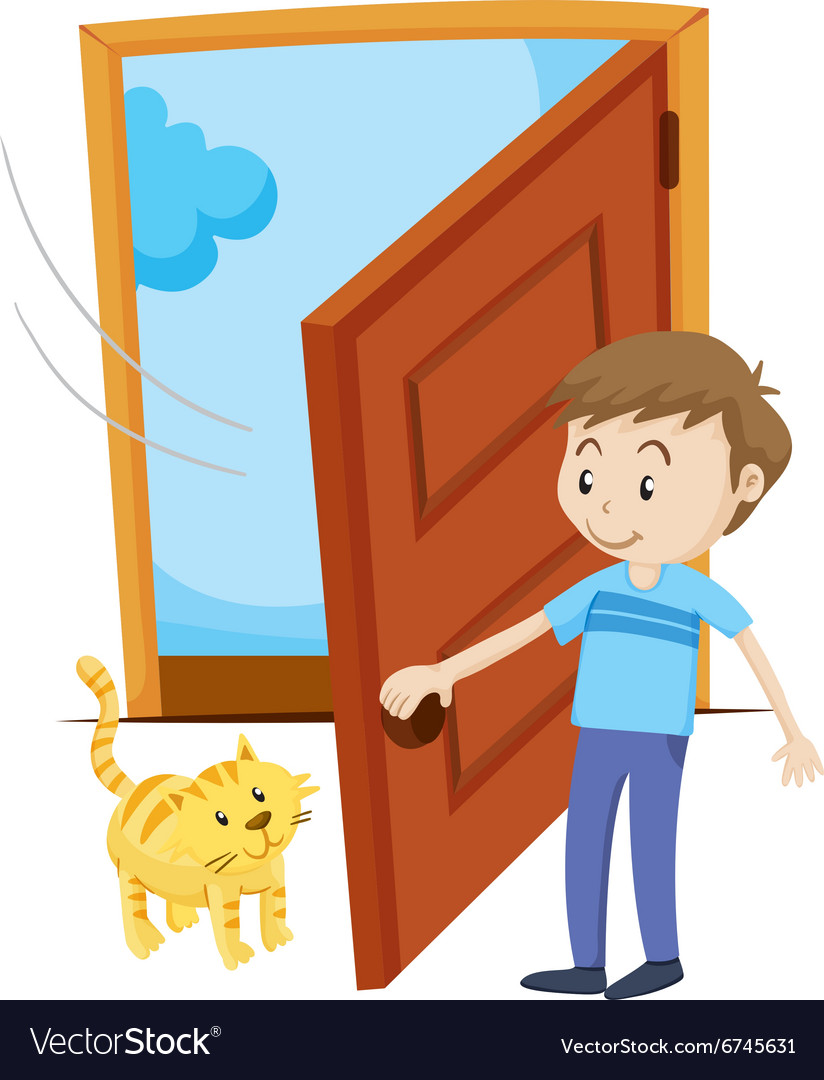 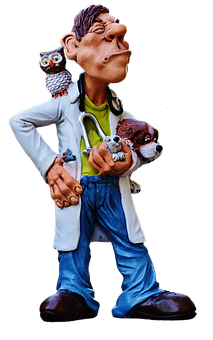 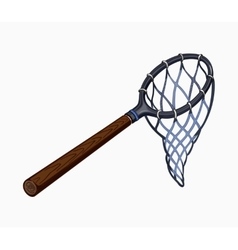 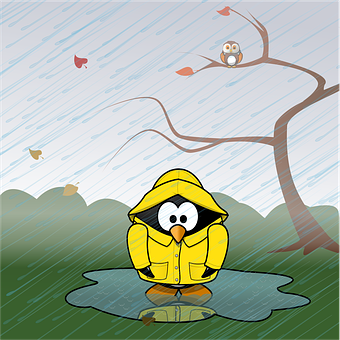 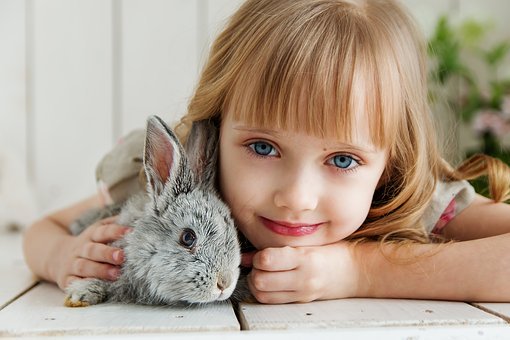 [Speaker Notes: Whats missing?]
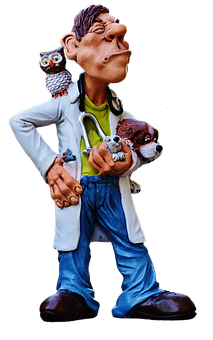 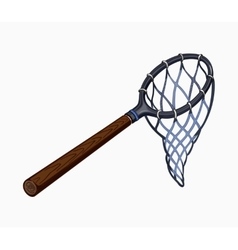 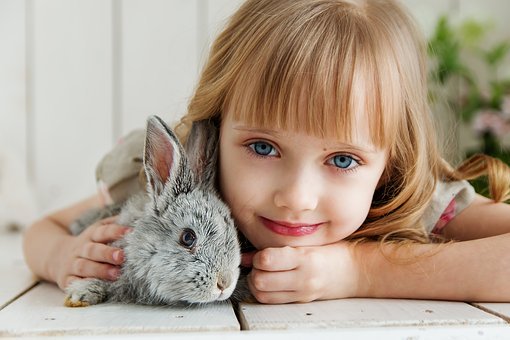 [Speaker Notes: Whats missing?]
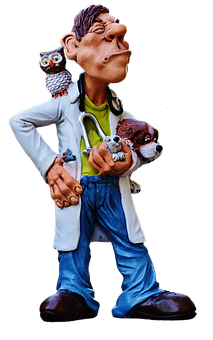 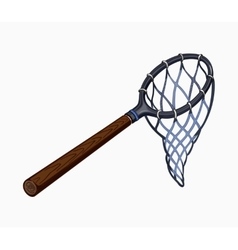 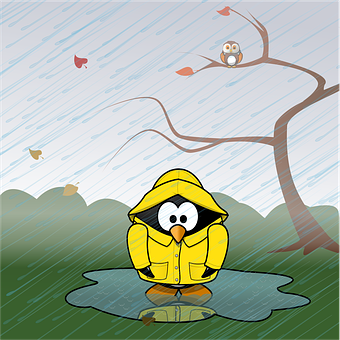 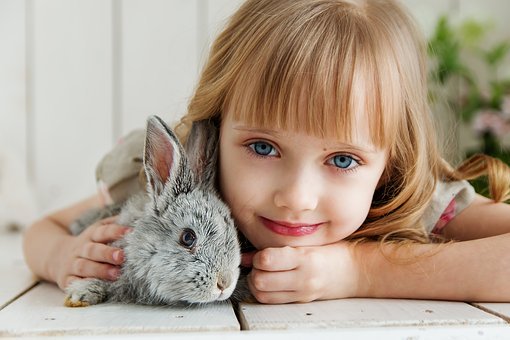 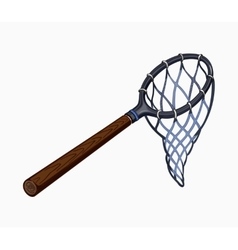 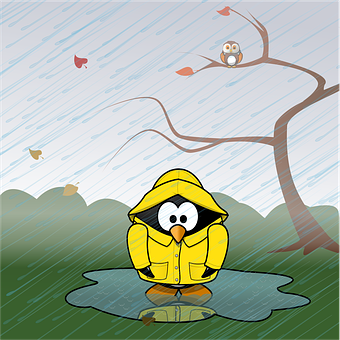 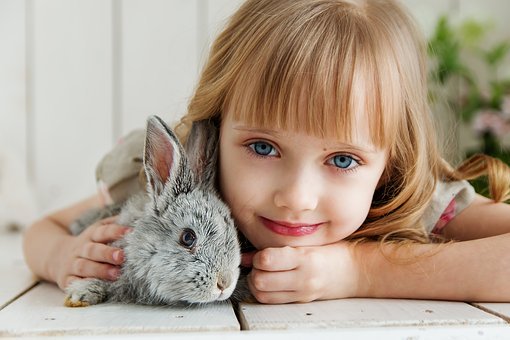 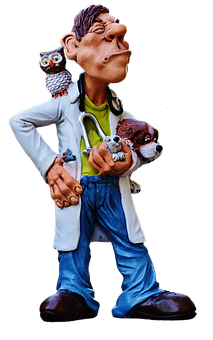 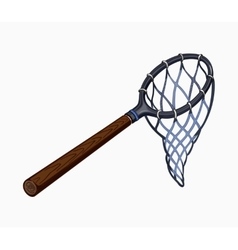 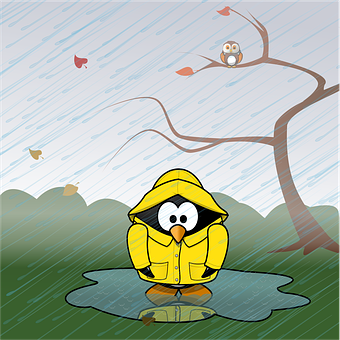 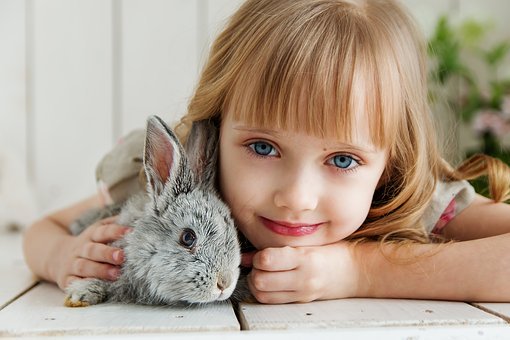 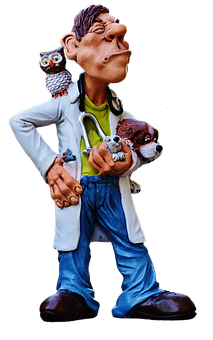 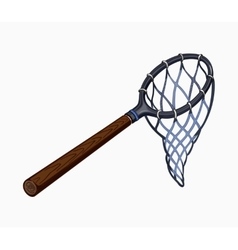 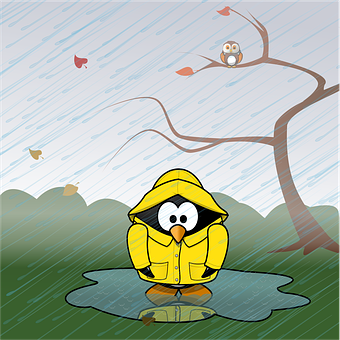 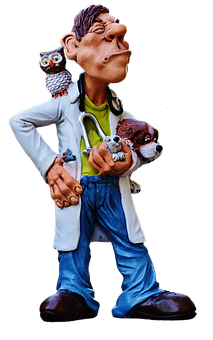 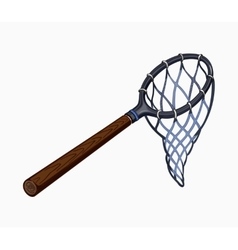 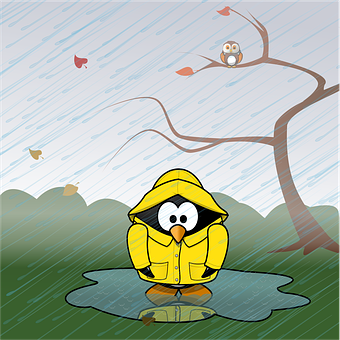 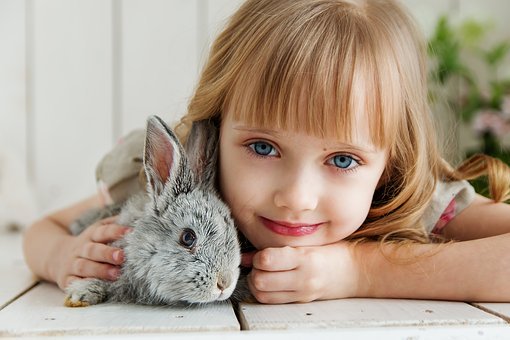 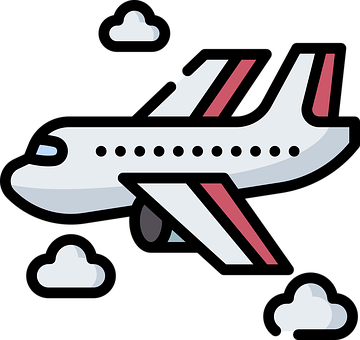 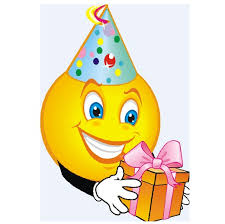 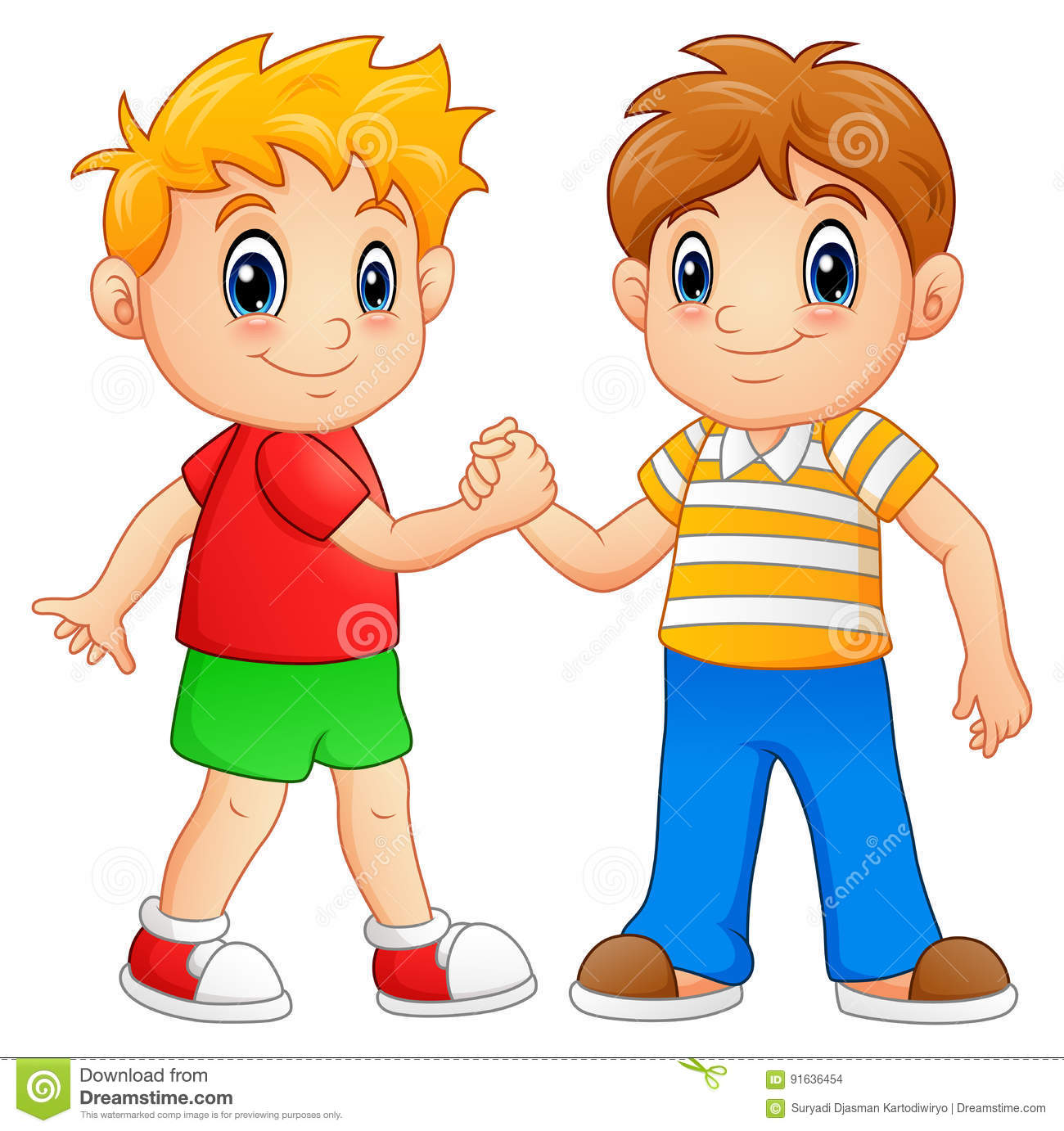 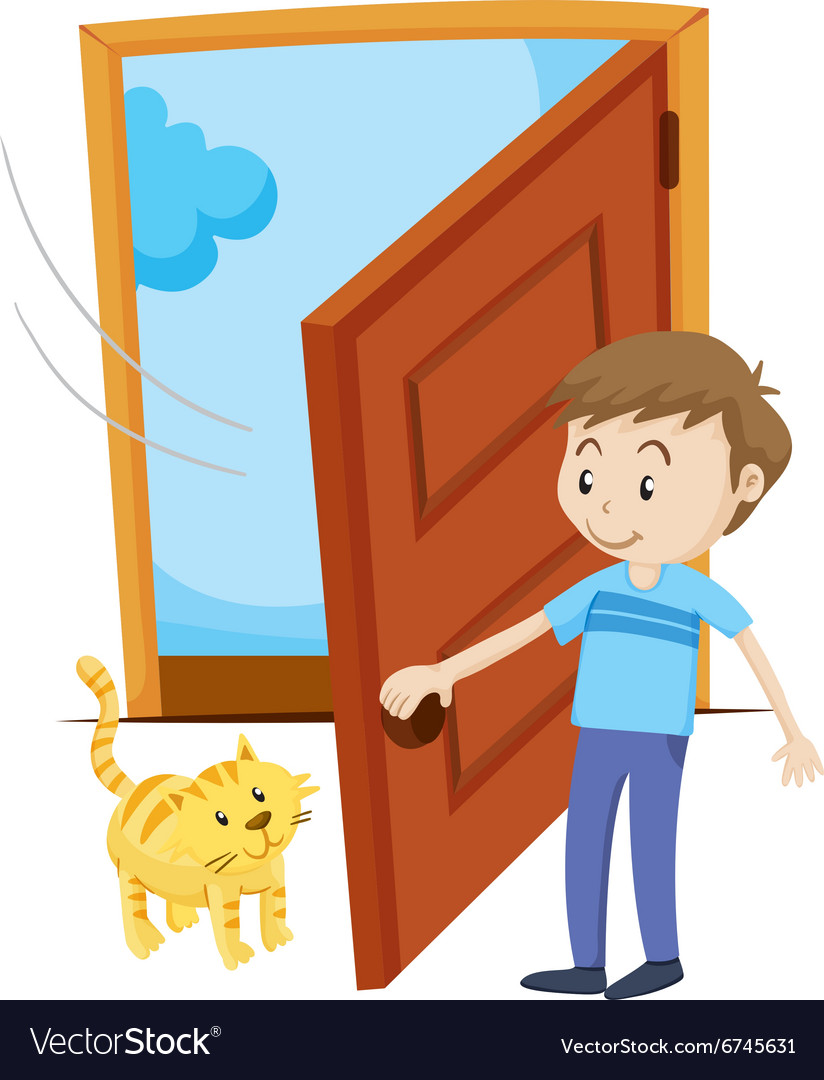 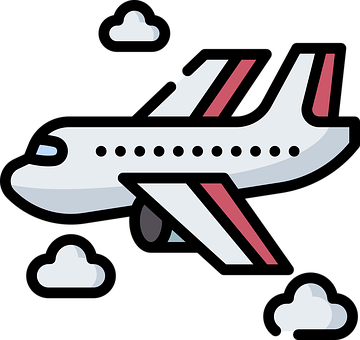 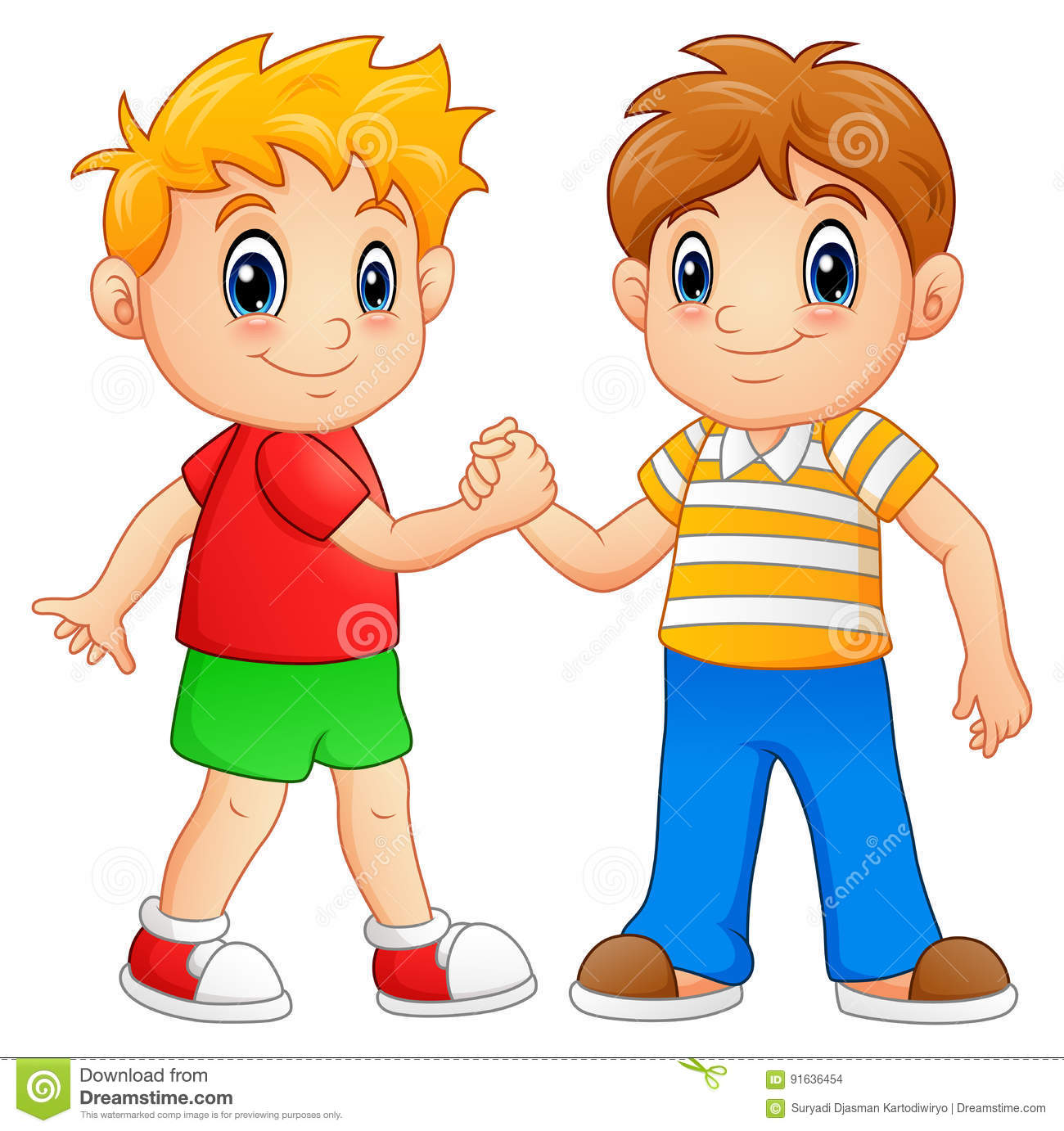 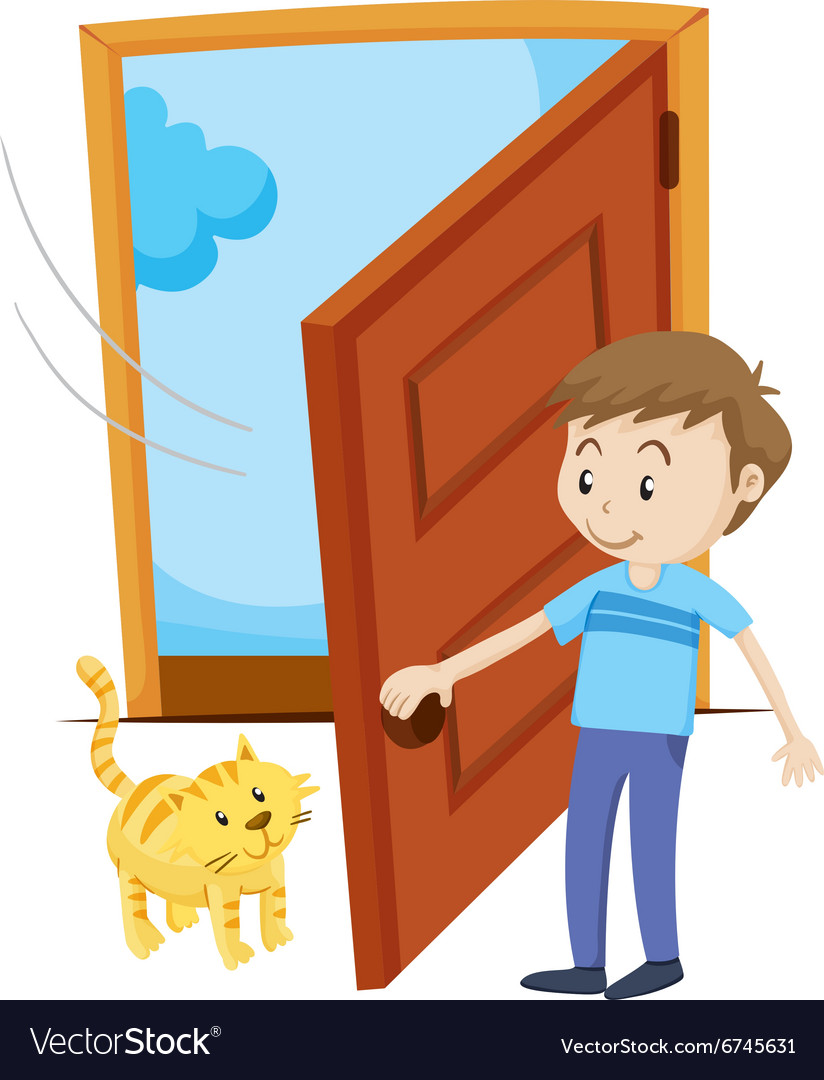 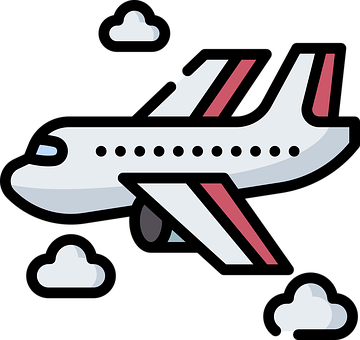 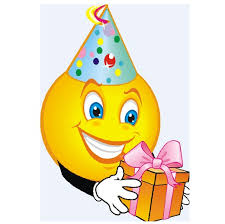 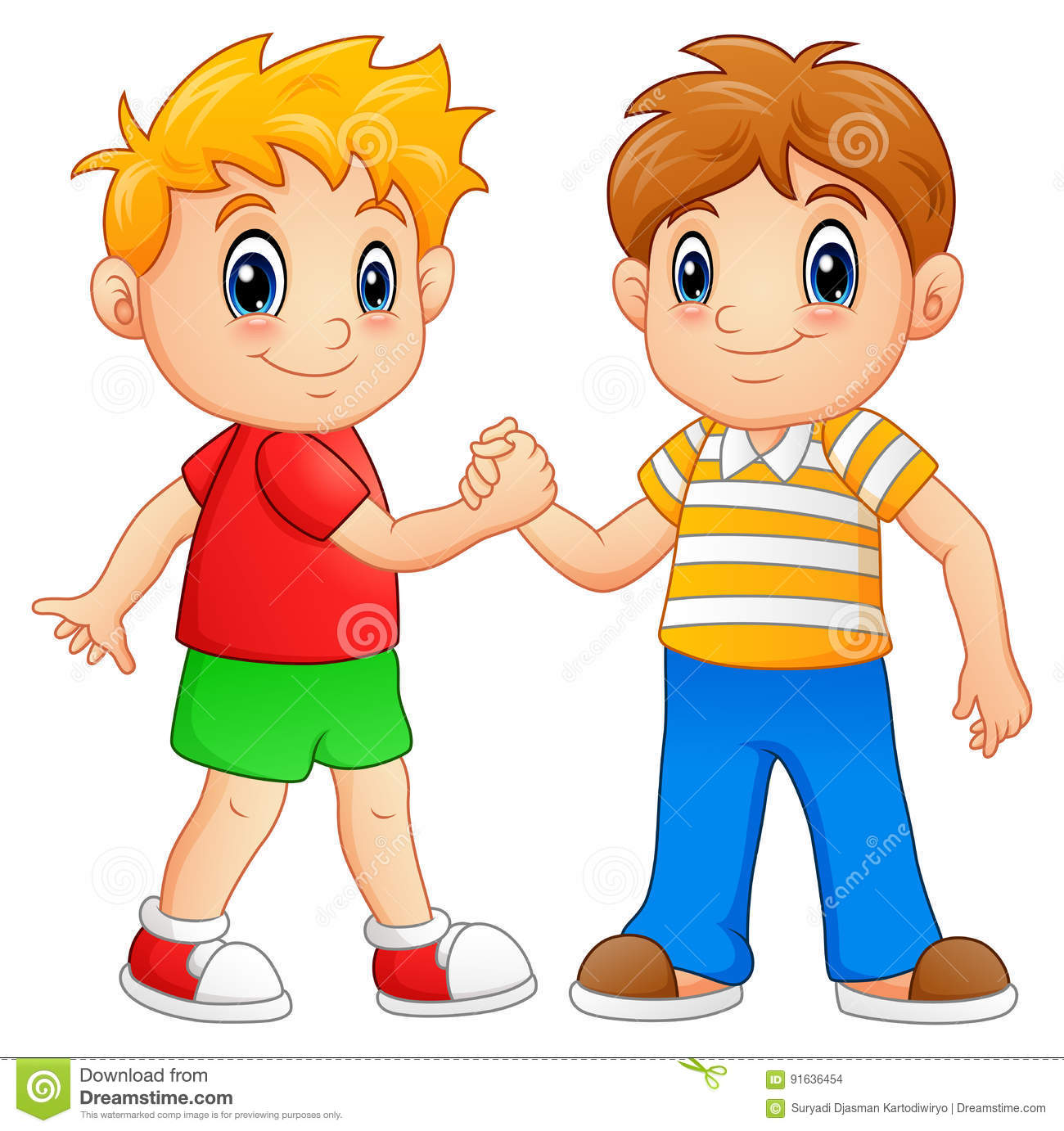 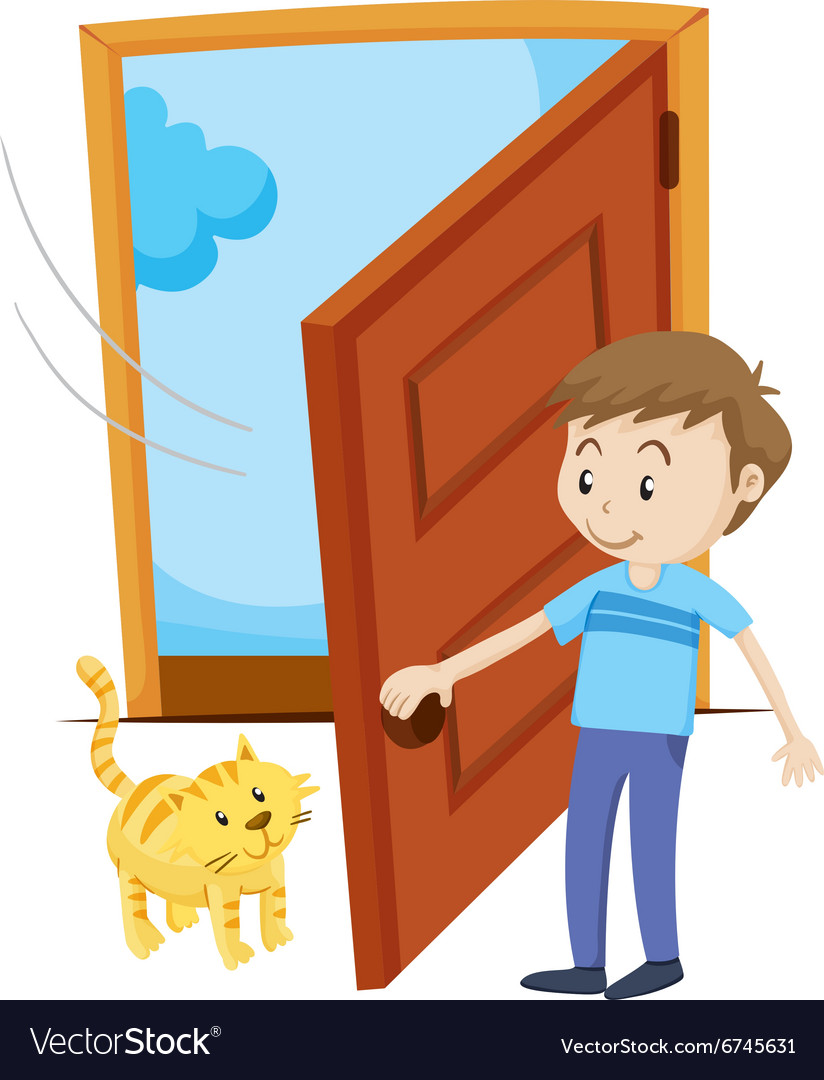 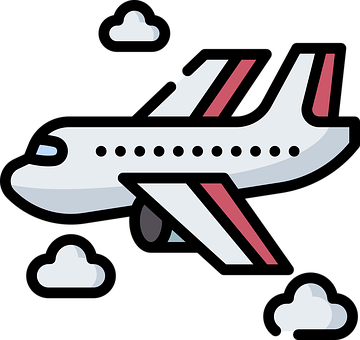 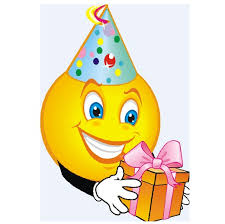 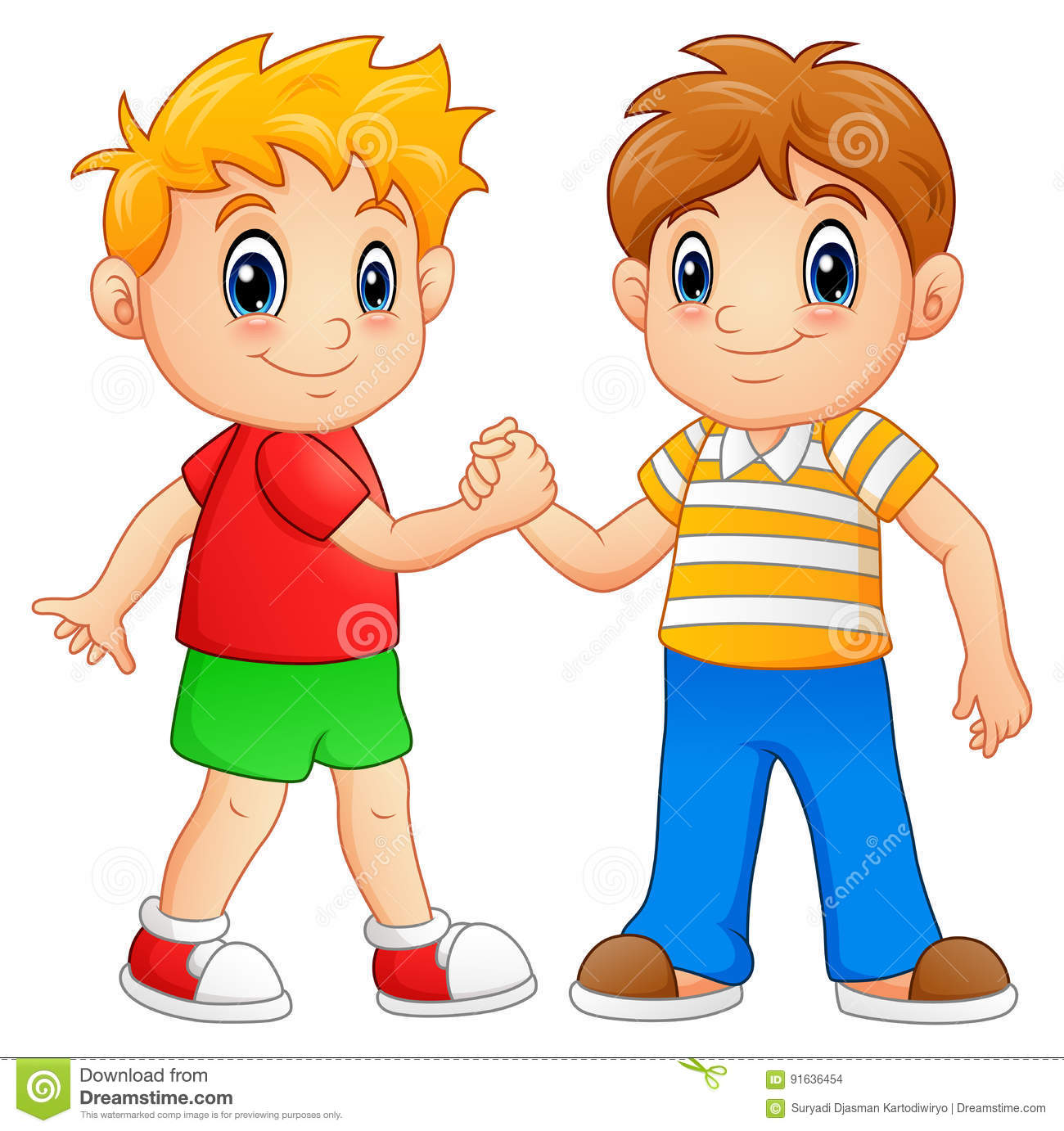 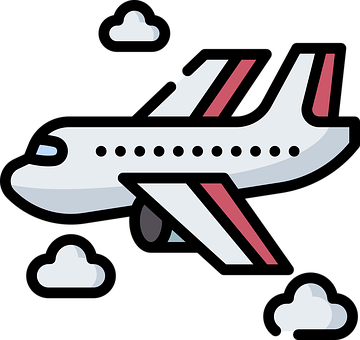 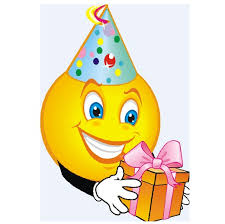 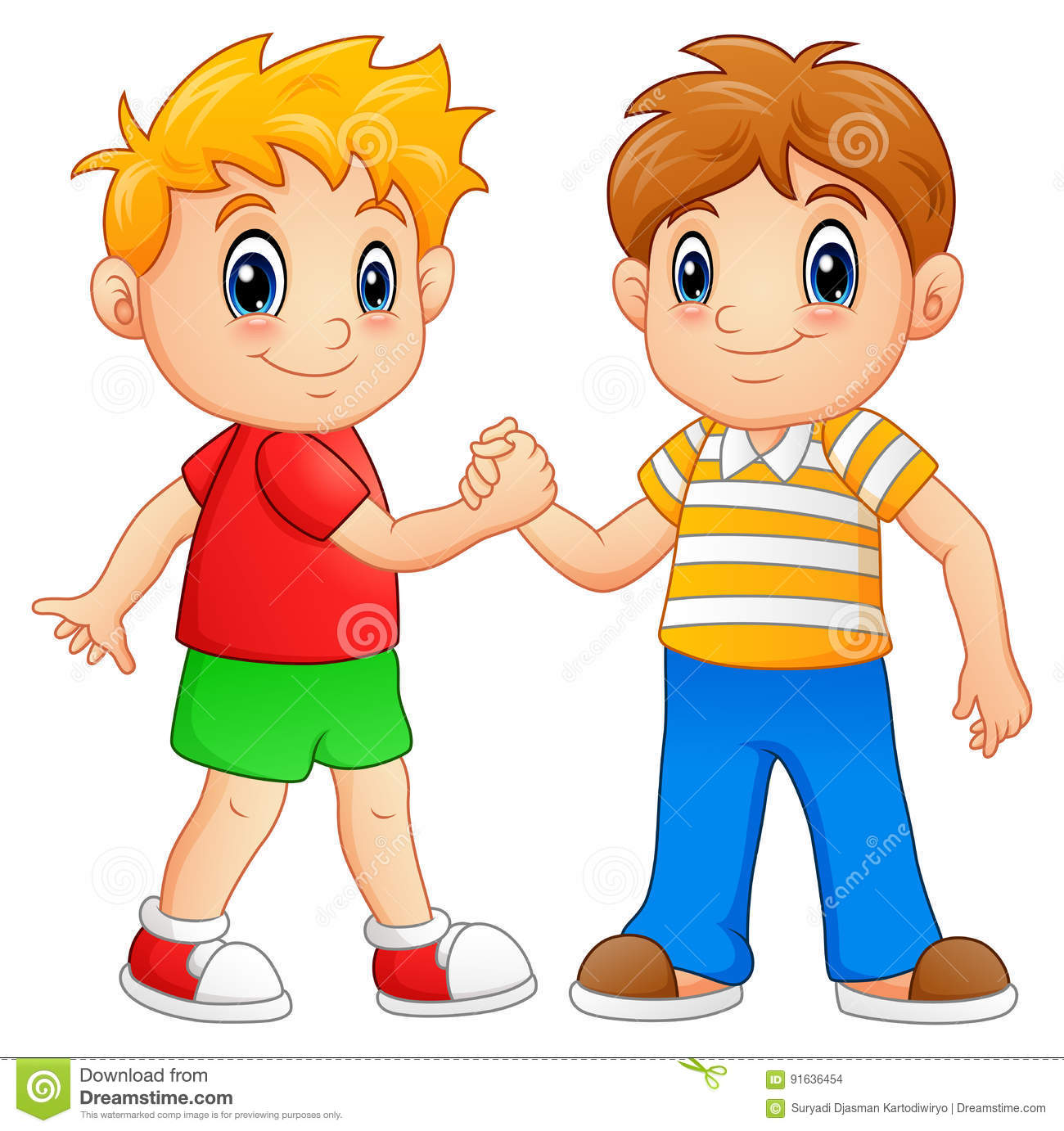 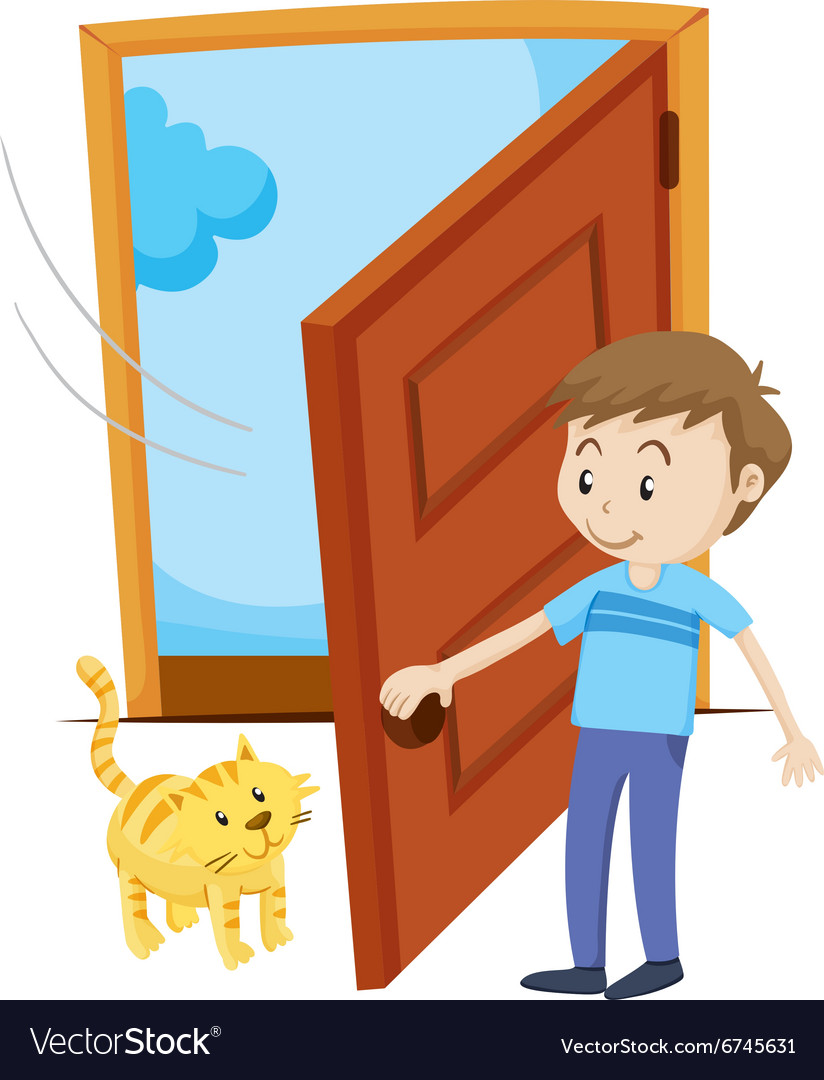 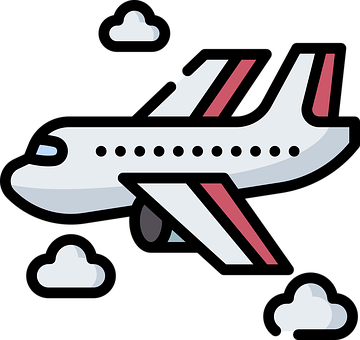 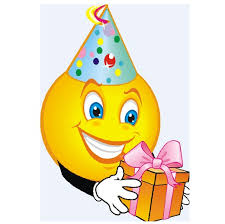 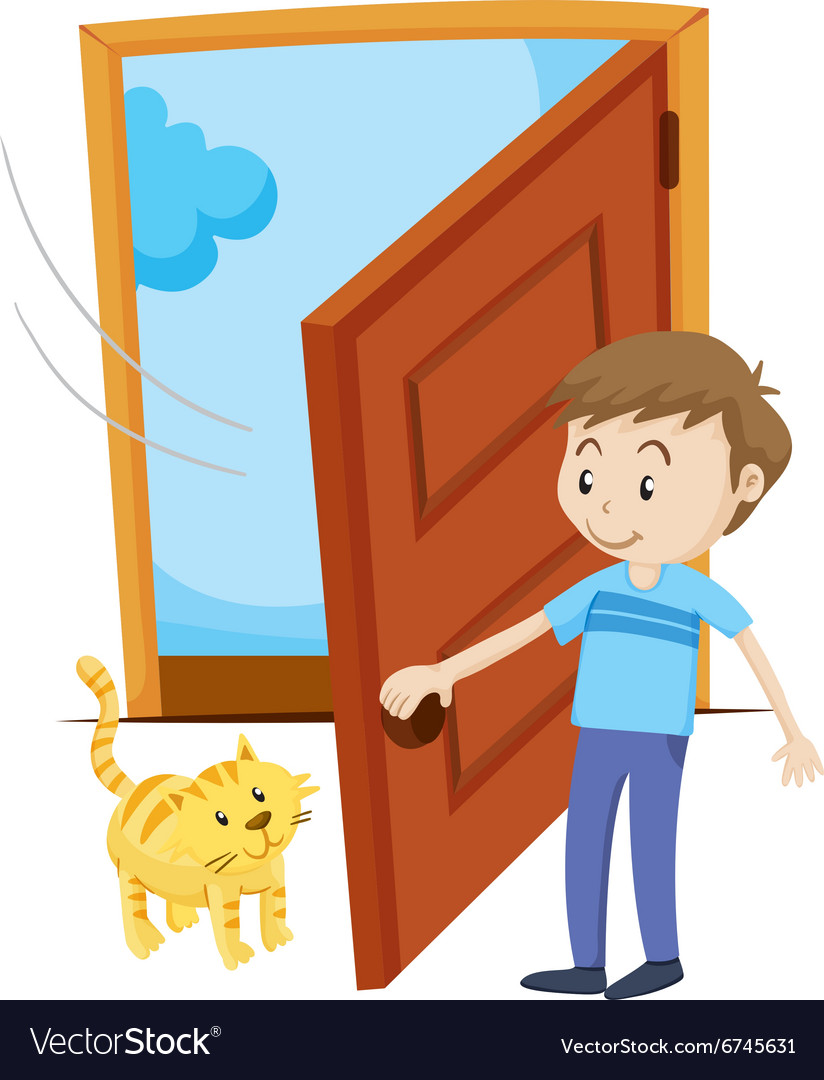 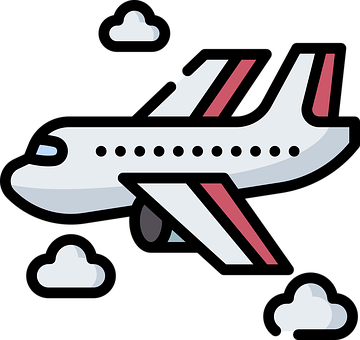 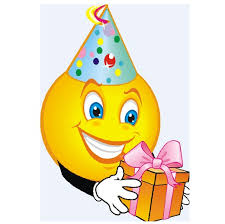 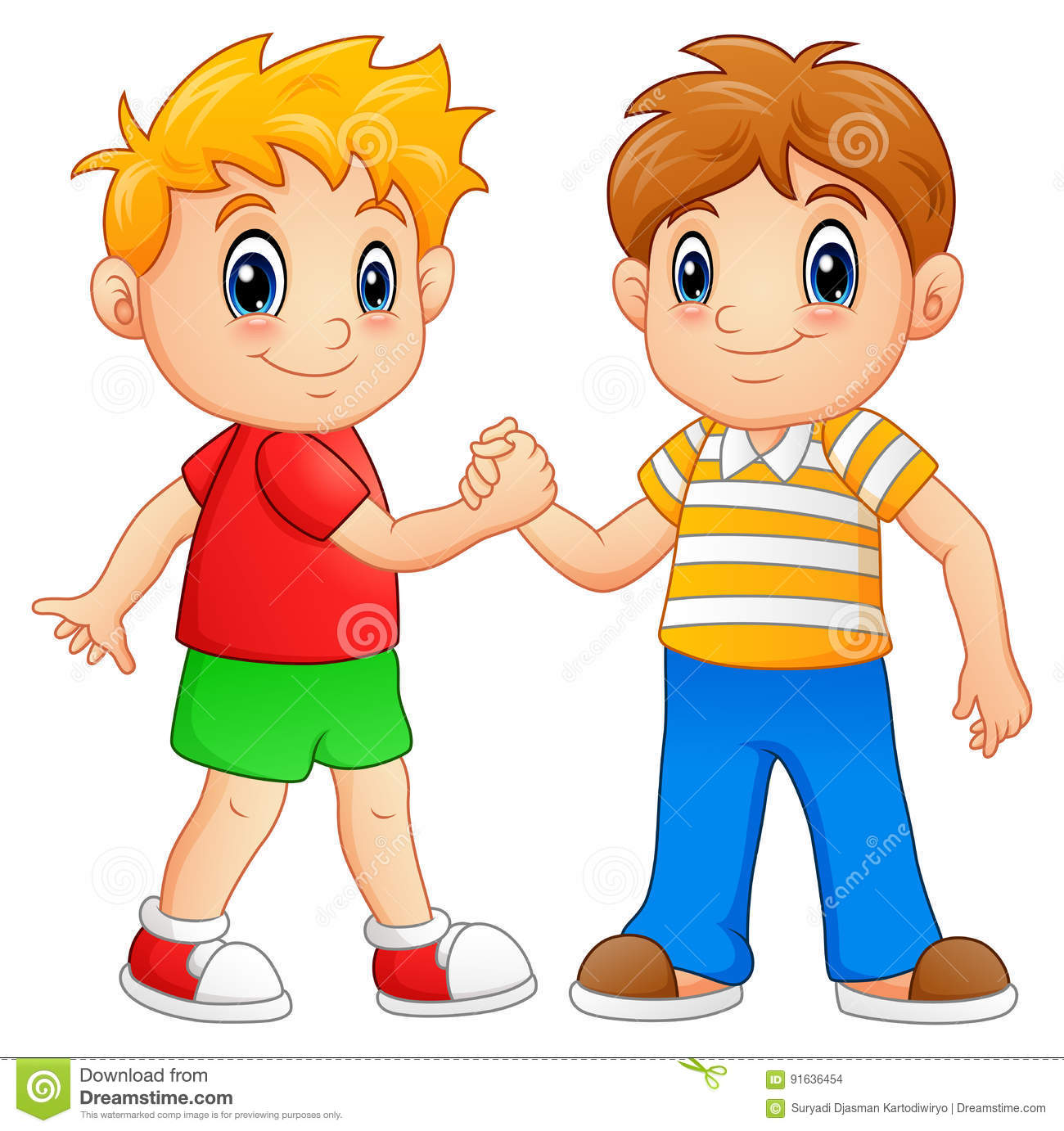 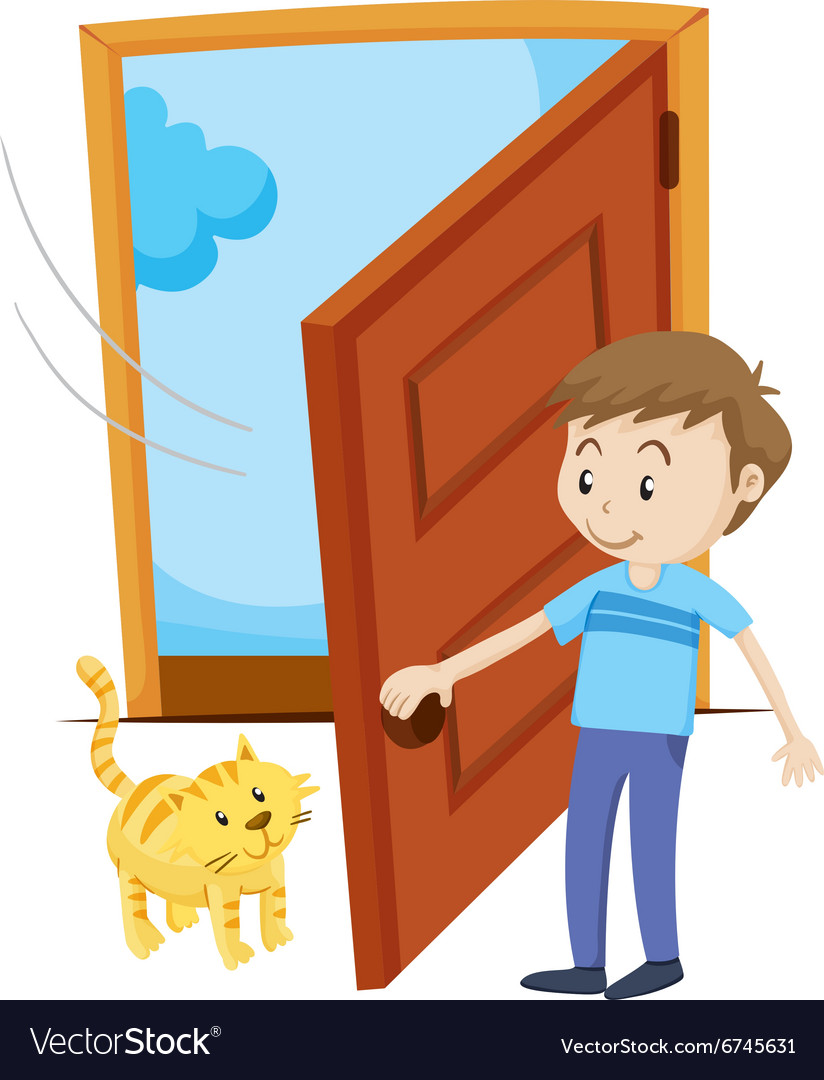 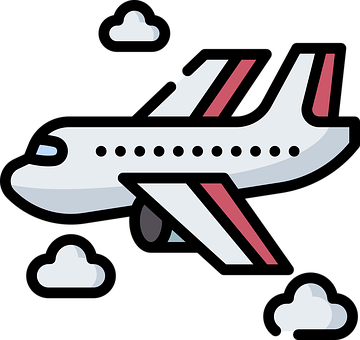 [Speaker Notes: What’s this?]
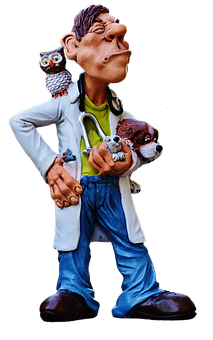 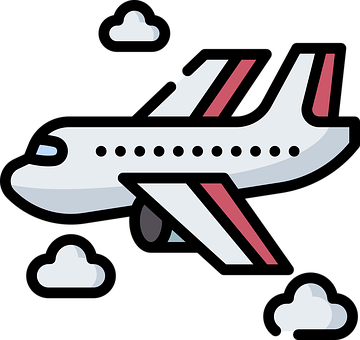 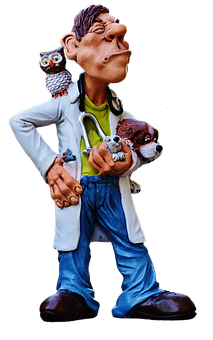 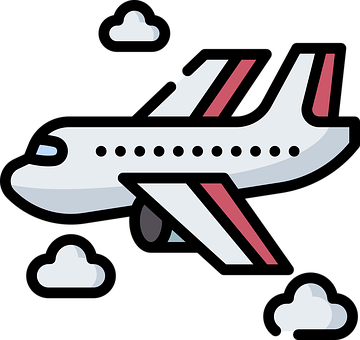 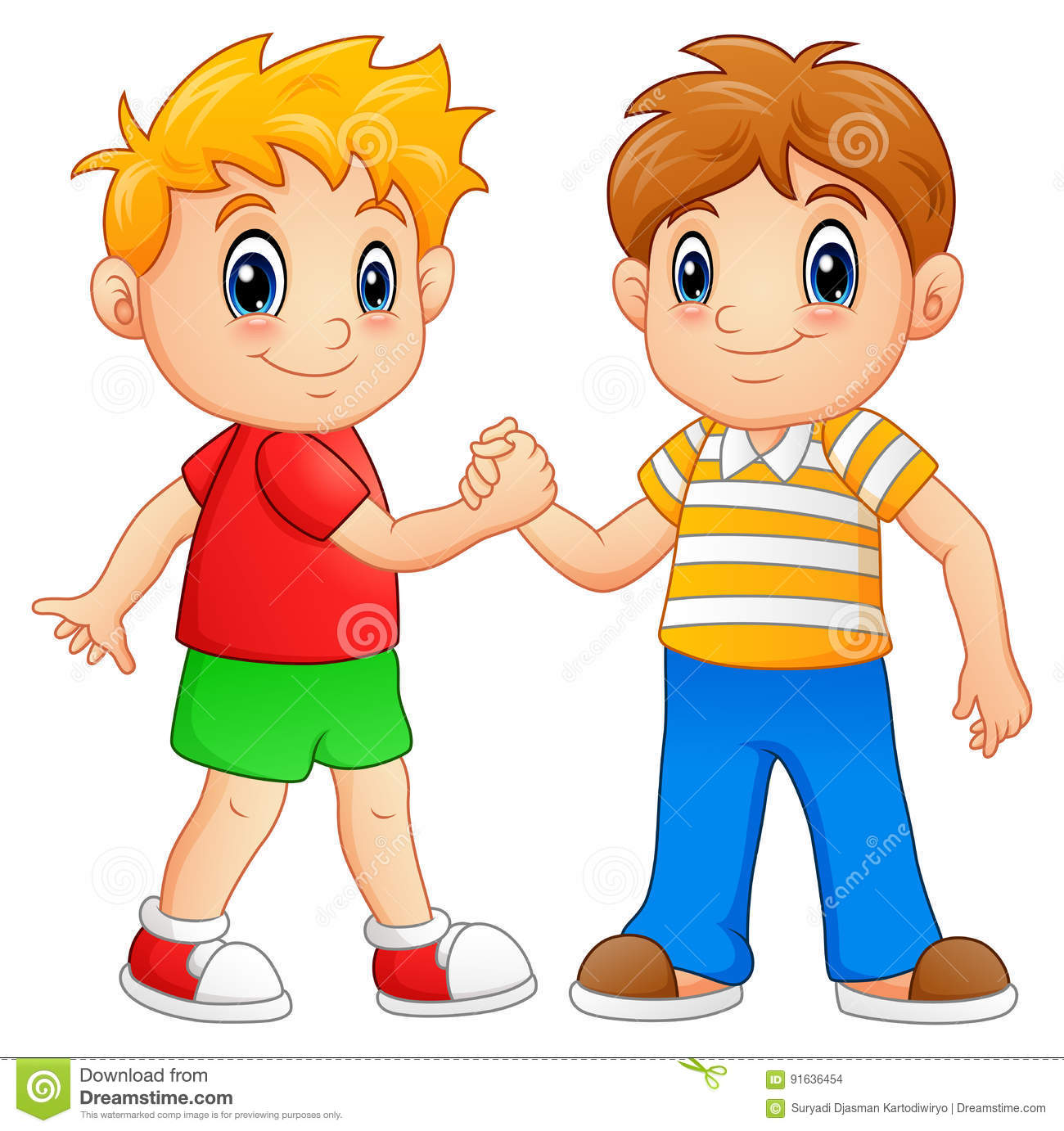 [Speaker Notes: What’s this?]
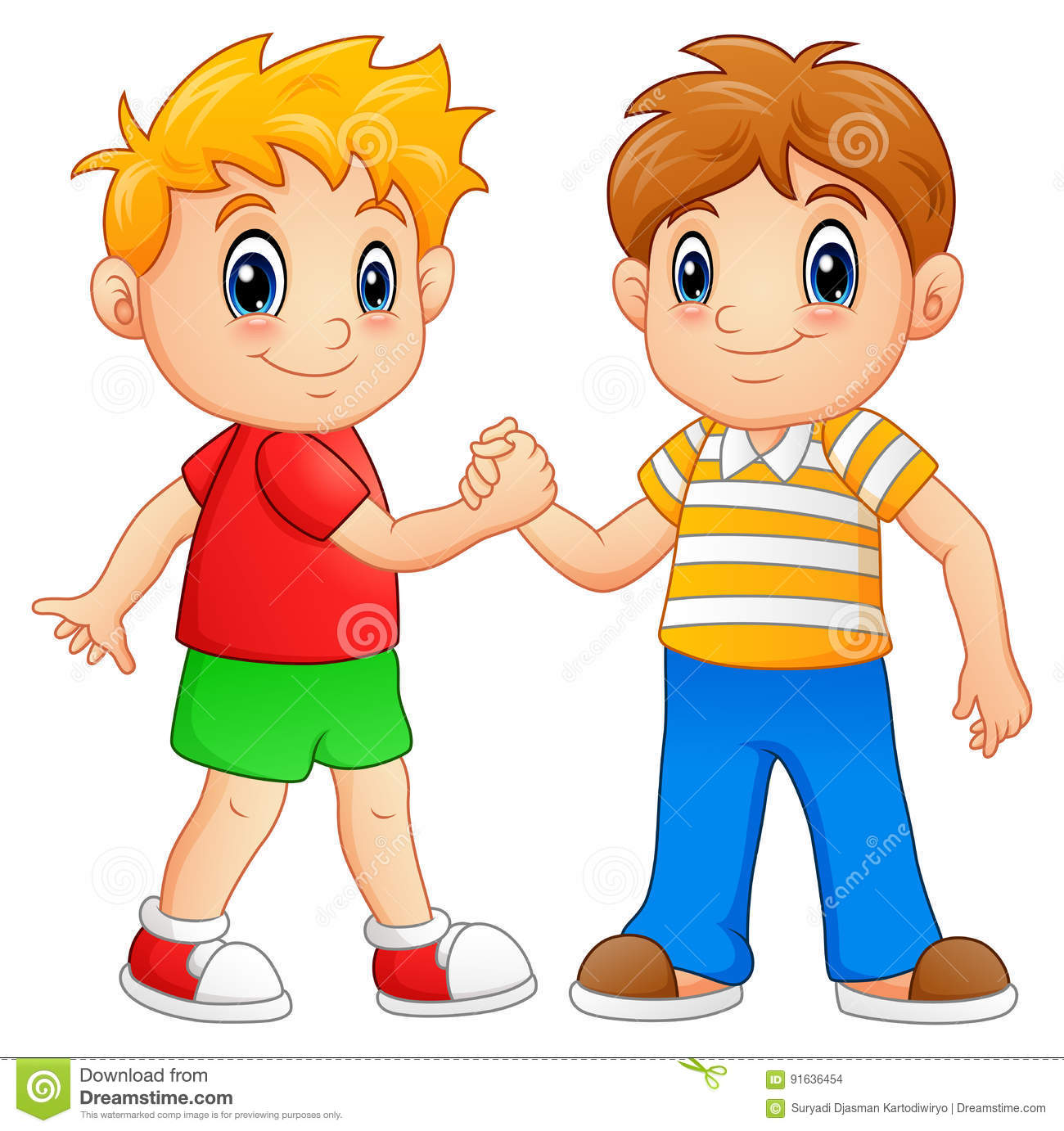 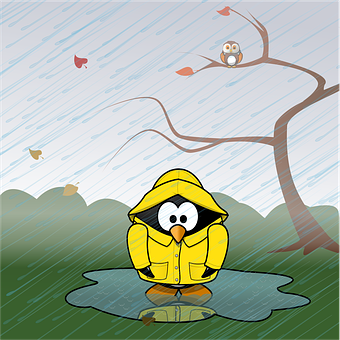 [Speaker Notes: What’s this?]
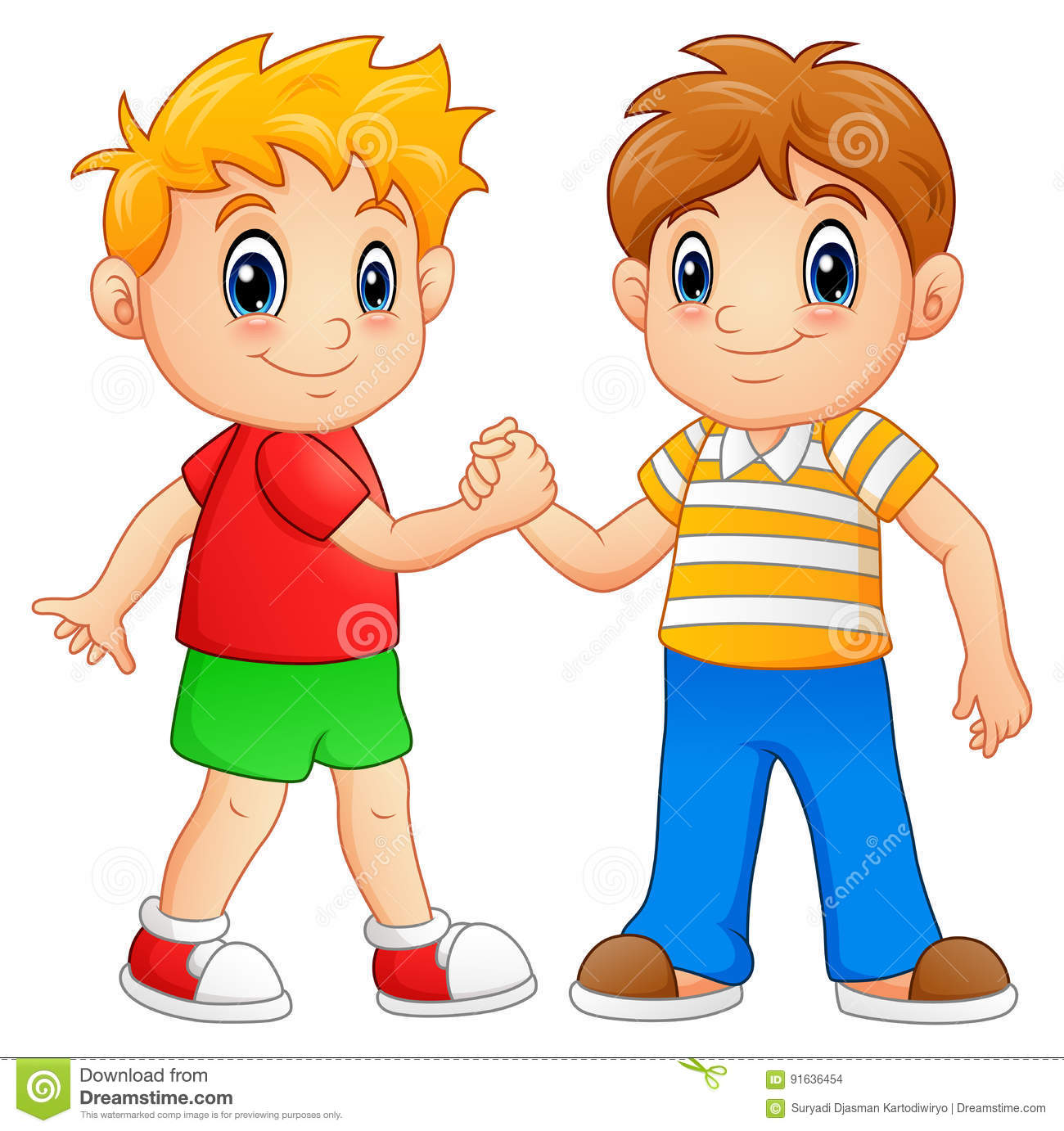 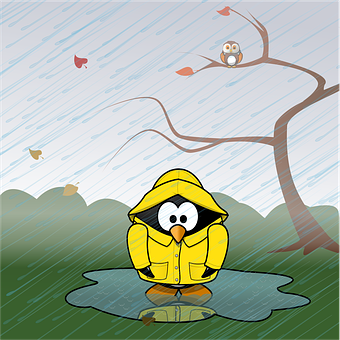 [Speaker Notes: What’s this?]
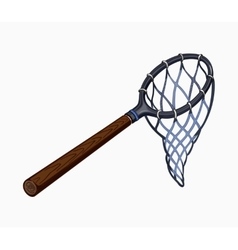 [Speaker Notes: What’s this?]
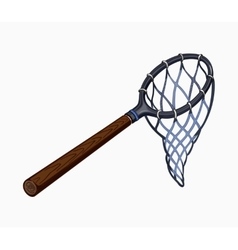 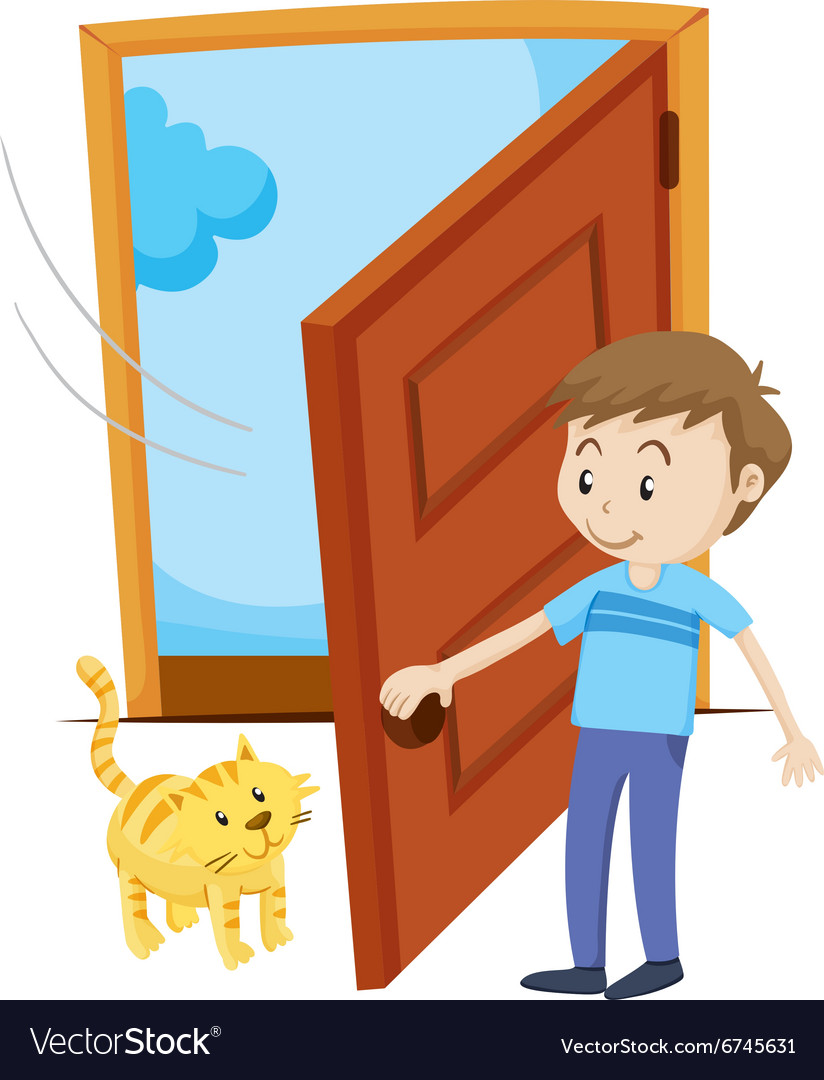 [Speaker Notes: What’s this?]
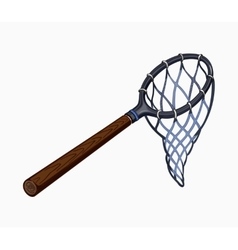 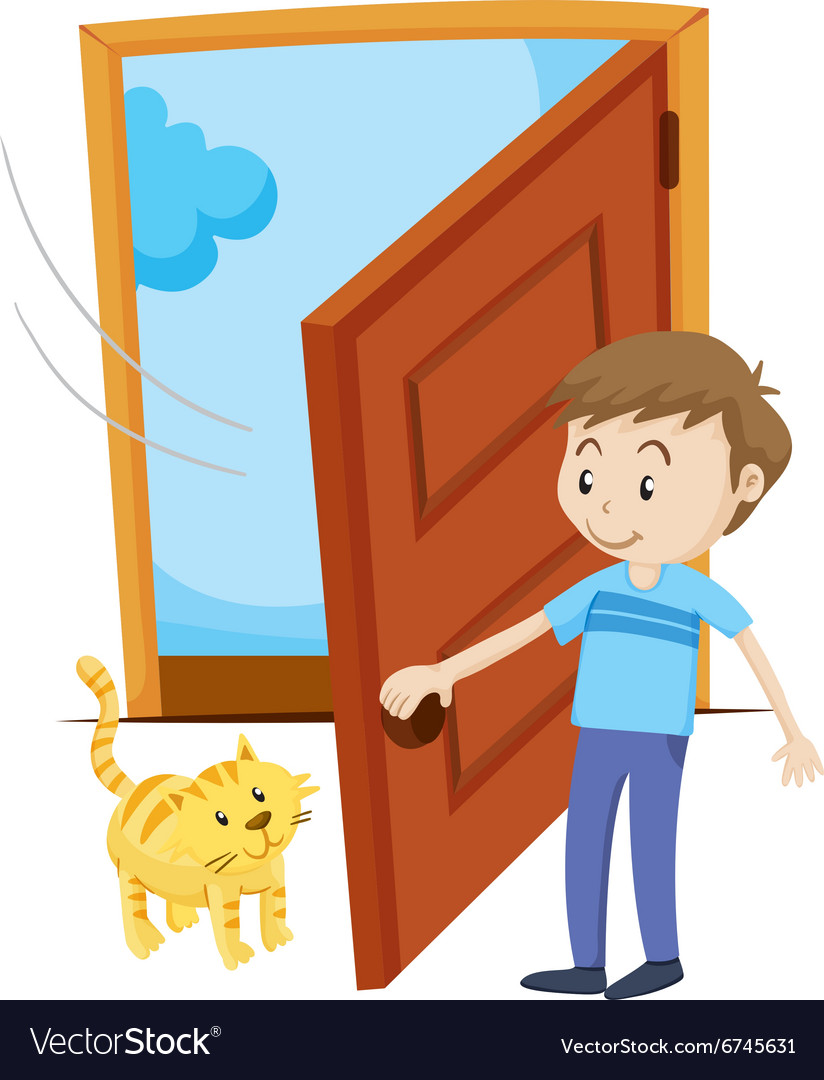 [Speaker Notes: What’s this?]
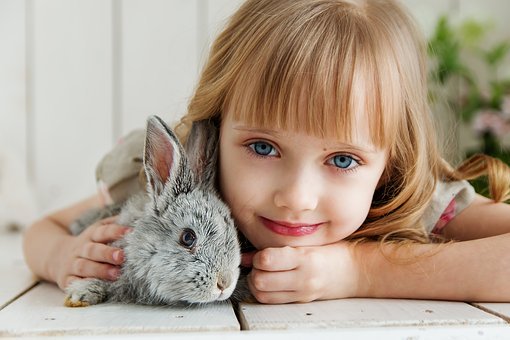 [Speaker Notes: What’s this?]
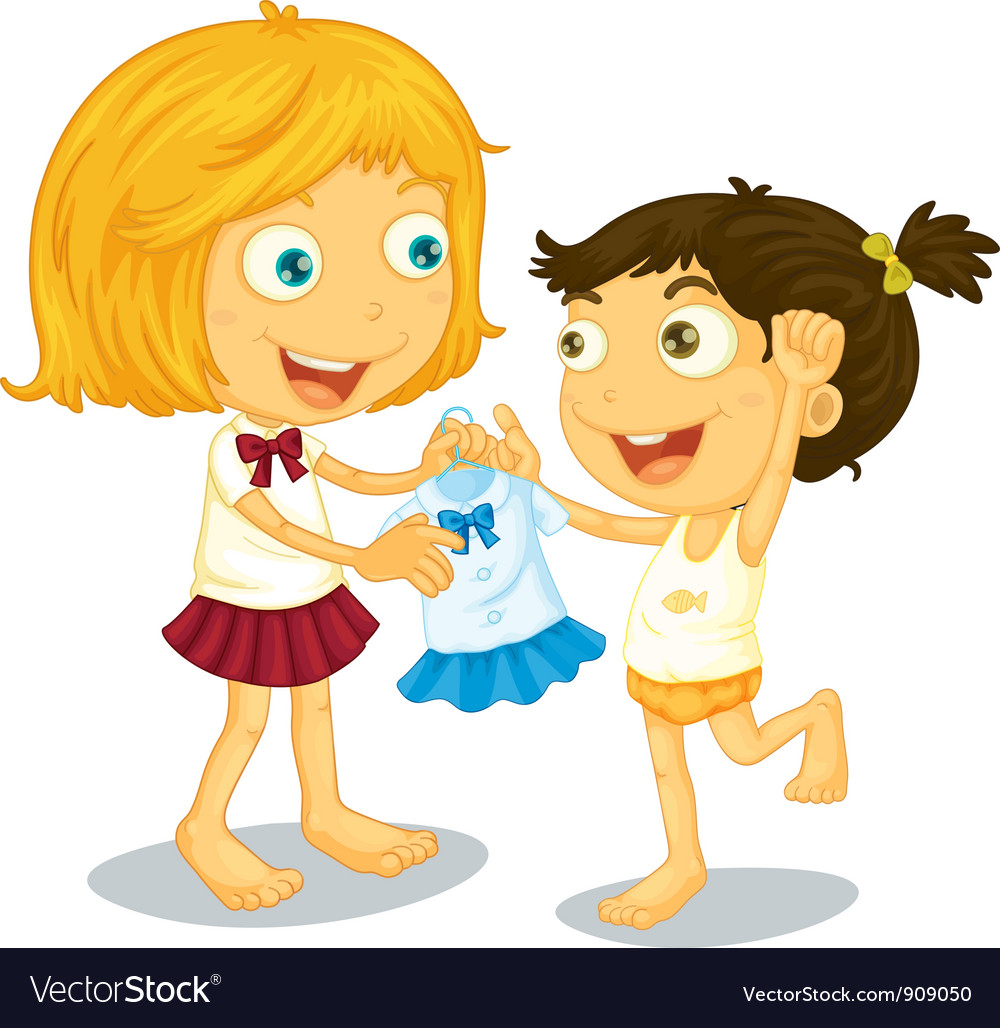 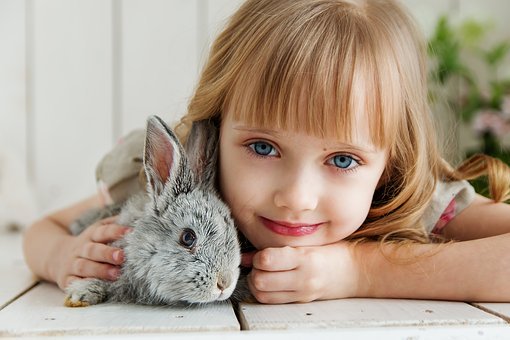 [Speaker Notes: What’s this?]
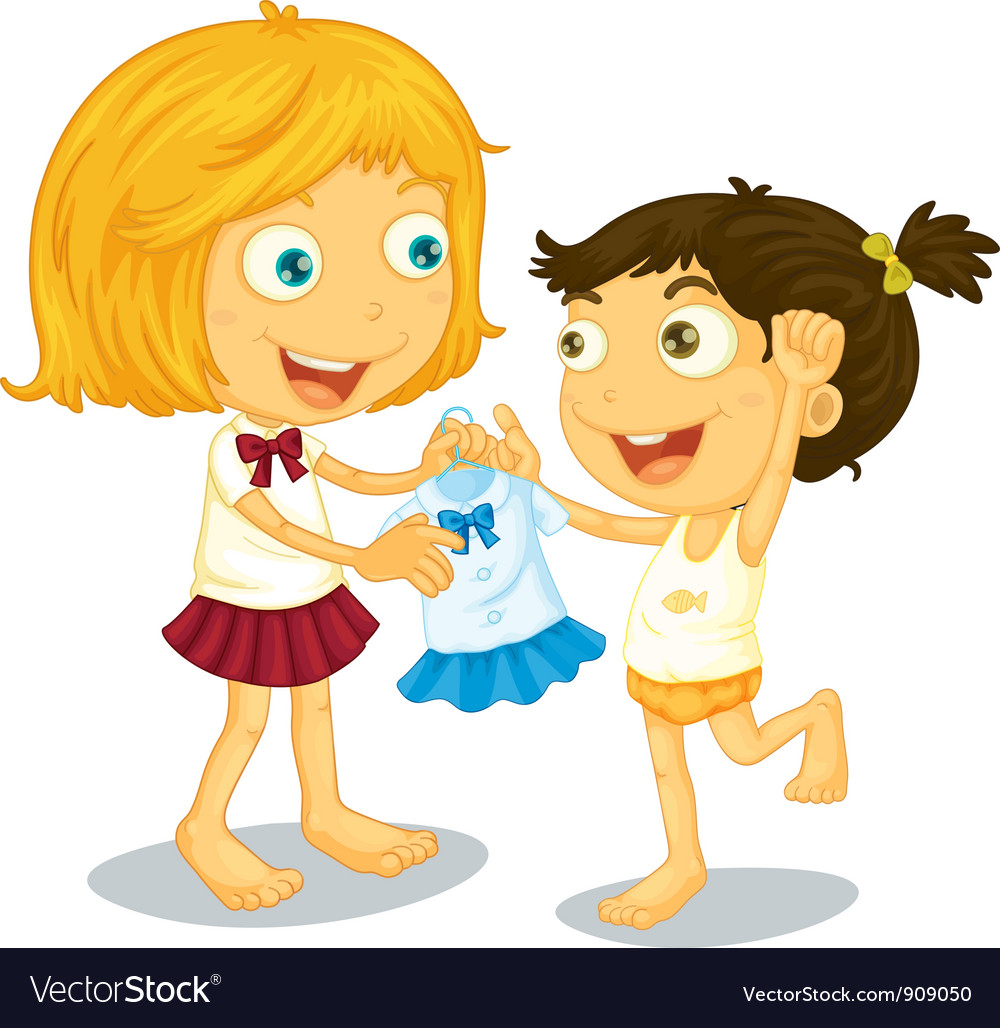 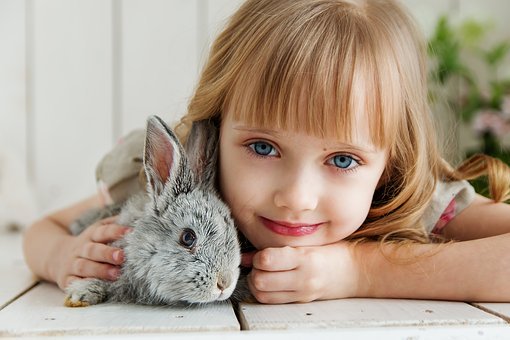 [Speaker Notes: What’s this?]
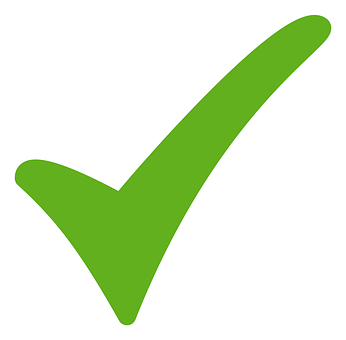 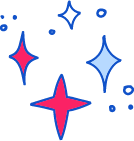 en
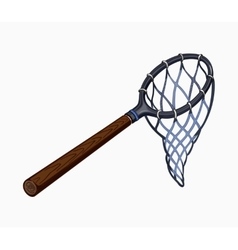 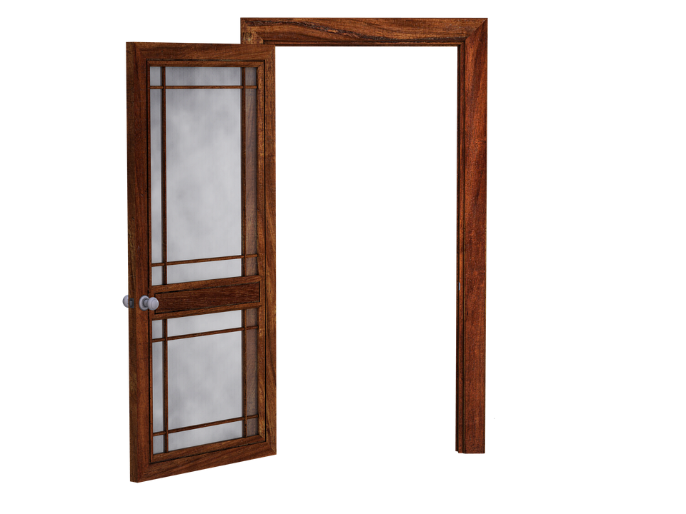 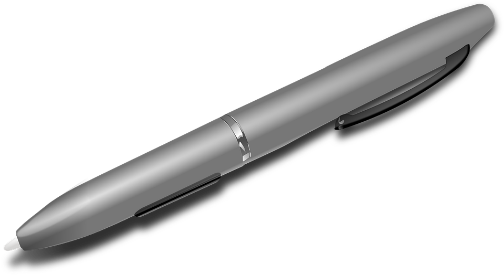 [Speaker Notes: Lets mix word with different ends – en/et

Tick the word that ends with….

Write 1, 2, 3 and tick the words with the sound]
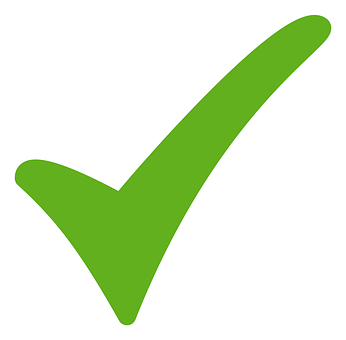 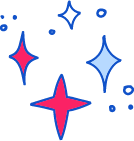 en
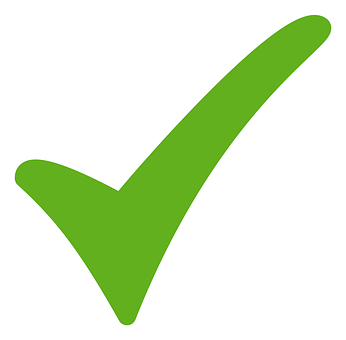 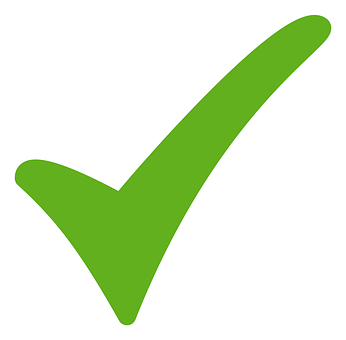 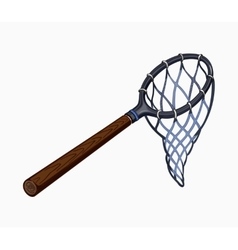 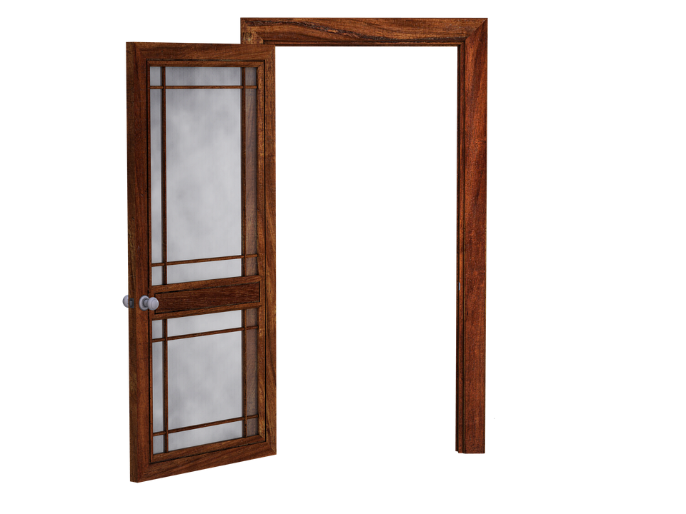 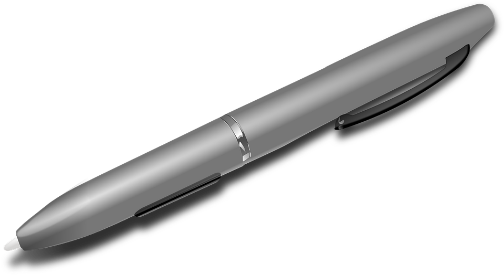 [Speaker Notes: Write 1, 2, 3 and tick the words with the sound]
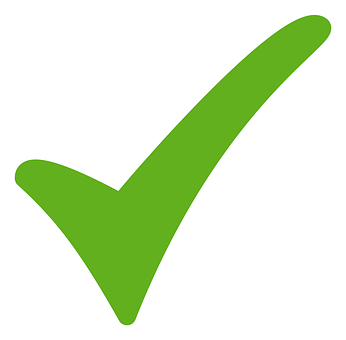 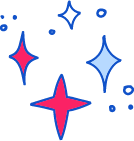 et
10
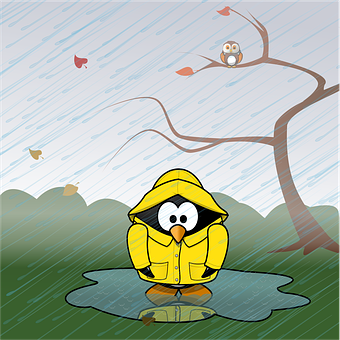 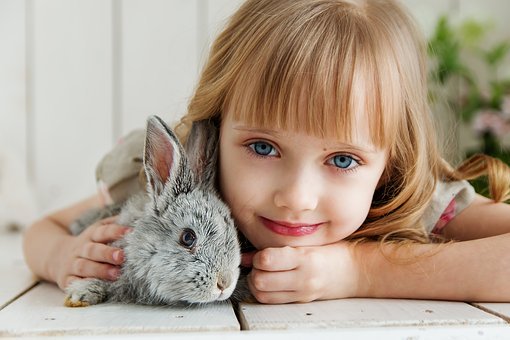 [Speaker Notes: Write 1, 2, 3 and tick the words with the sound]
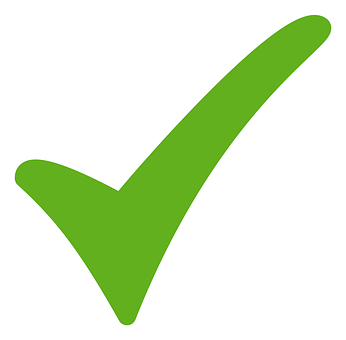 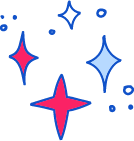 et
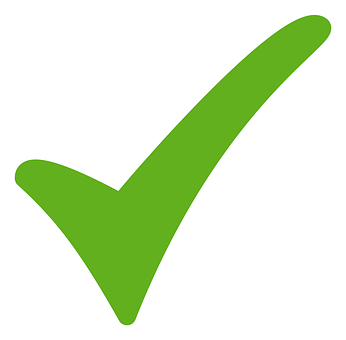 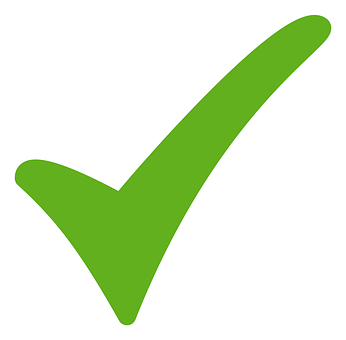 10
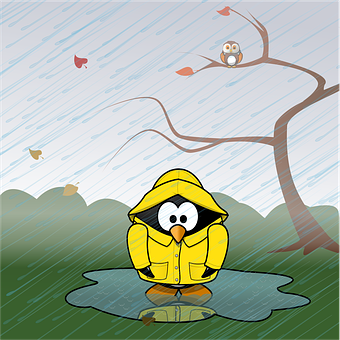 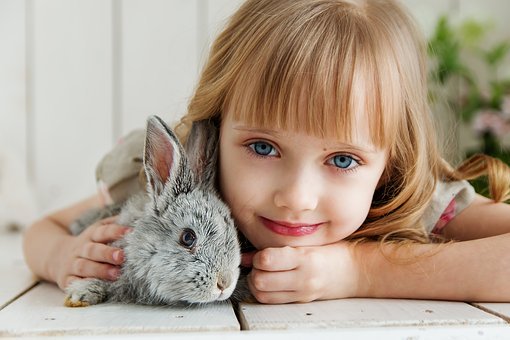 [Speaker Notes: Write 1, 2, 3 and tick the words with the sound]
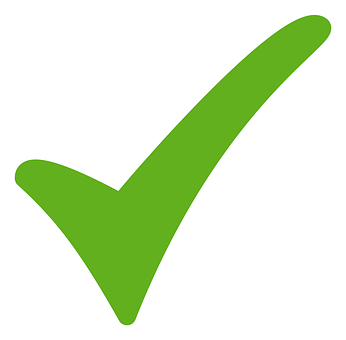 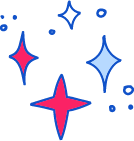 en
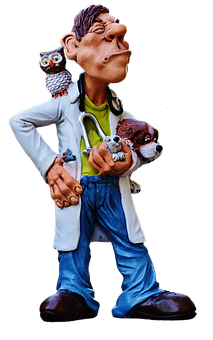 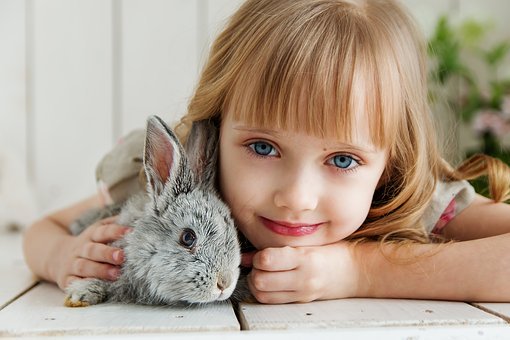 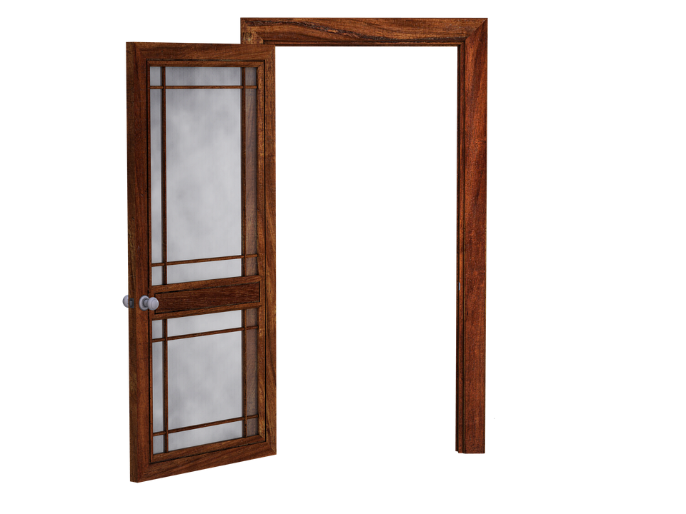 [Speaker Notes: Write 1, 2, 3 and tick the words with the sound]
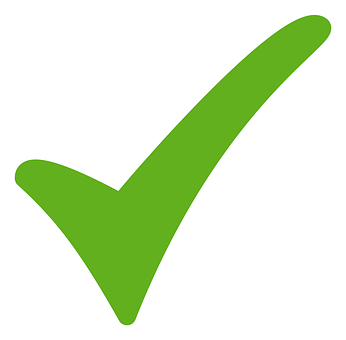 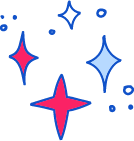 en
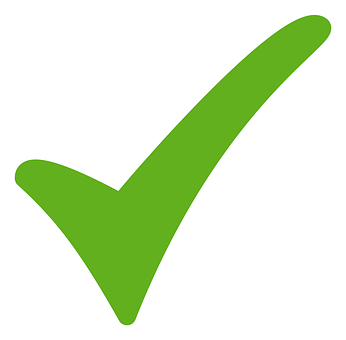 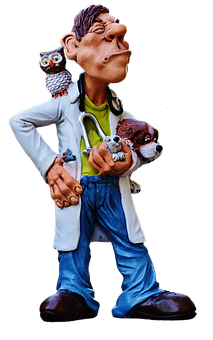 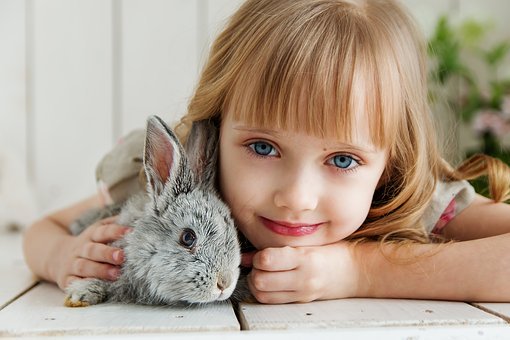 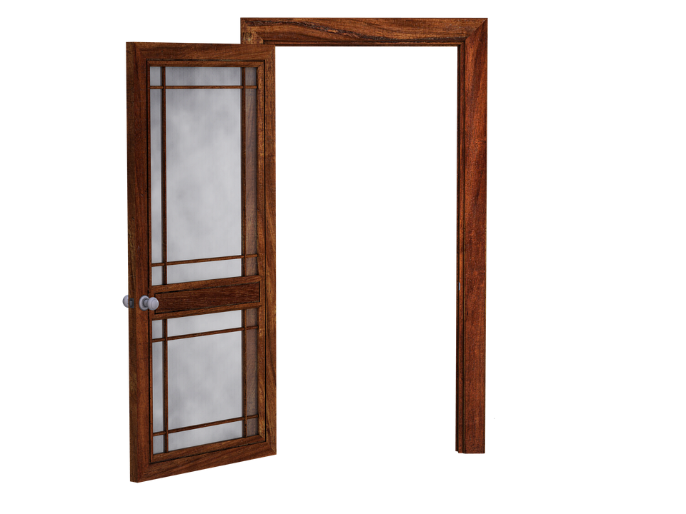 [Speaker Notes: Write 1, 2, 3 and tick the words with the sound]
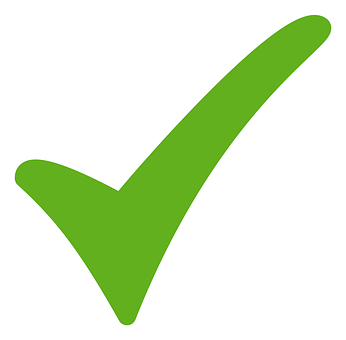 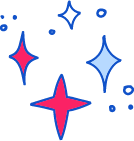 et
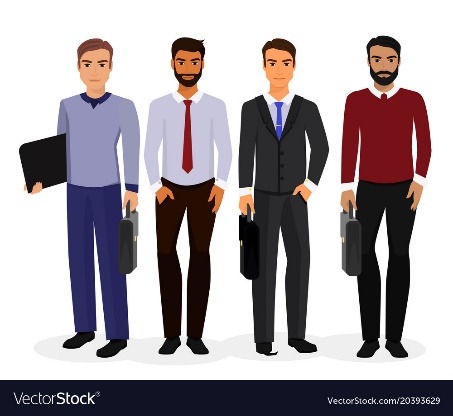 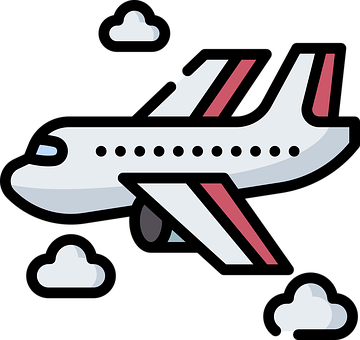 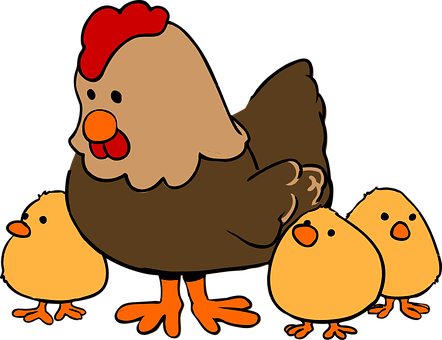 [Speaker Notes: Write 1, 2, 3 and tick the words with the sound]
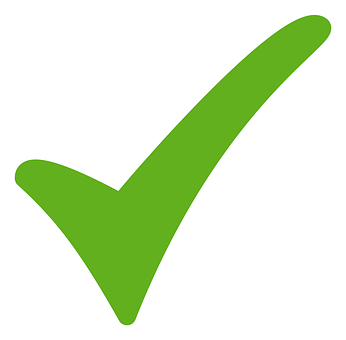 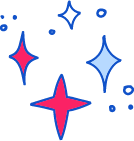 et
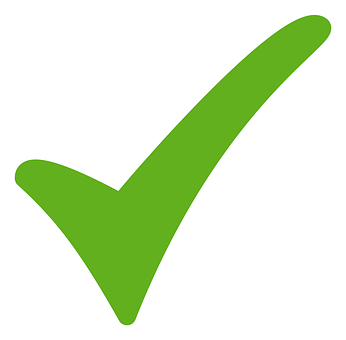 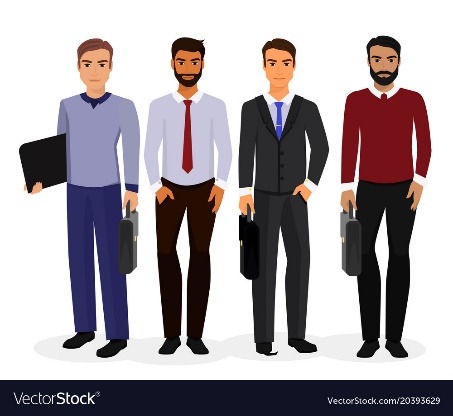 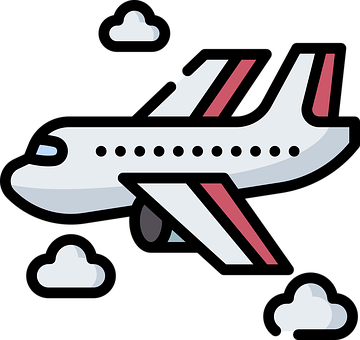 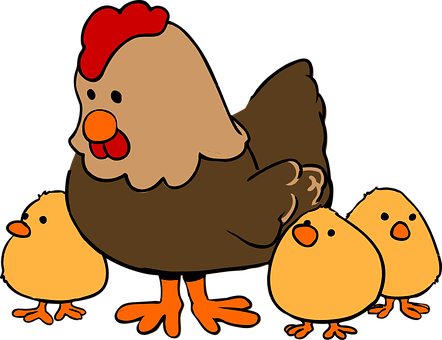 [Speaker Notes: Write 1, 2, 3 and tick the words with the sound]
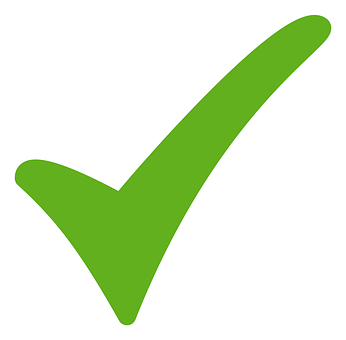 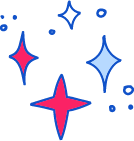 en
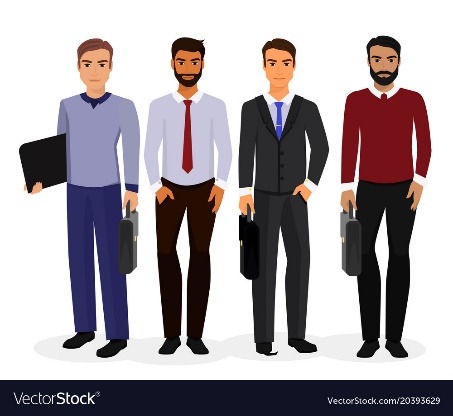 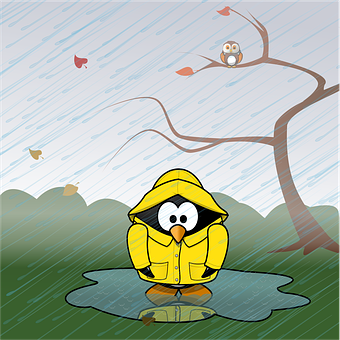 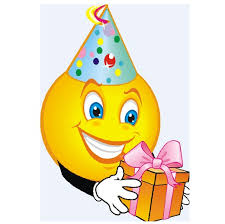 [Speaker Notes: Write 1, 2, 3 and tick the words with the sound]
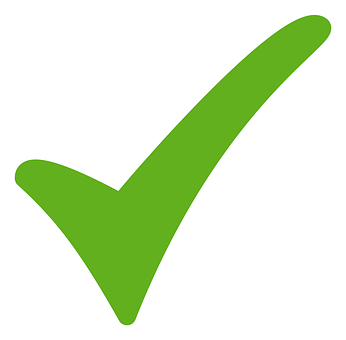 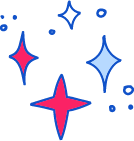 en
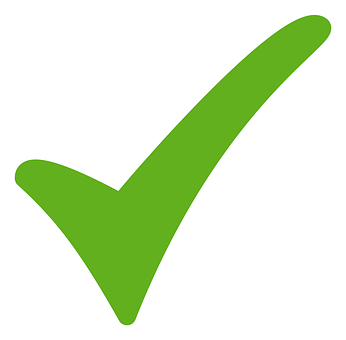 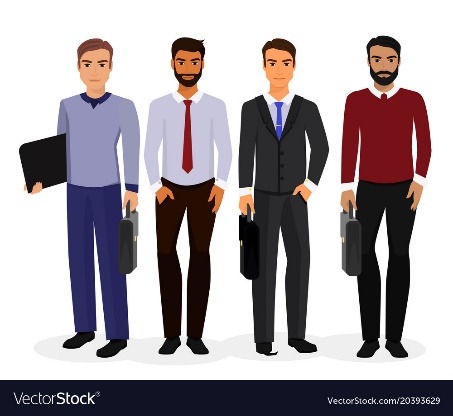 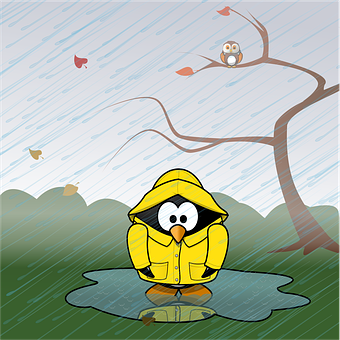 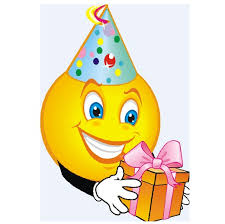 [Speaker Notes: Write 1, 2, 3 and tick the words with the sound]
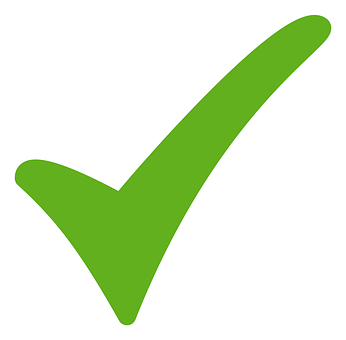 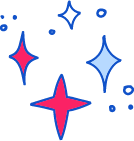 et
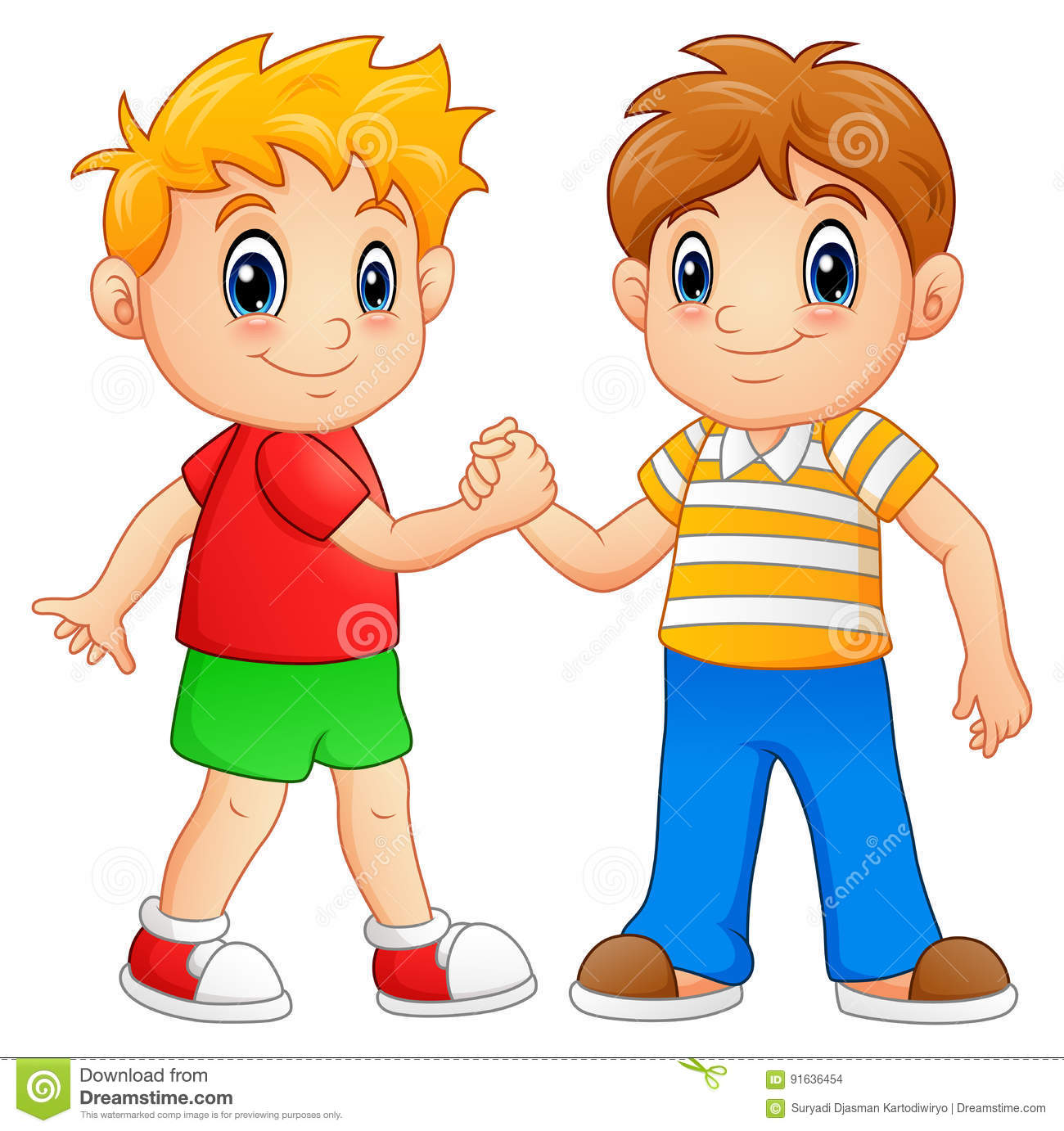 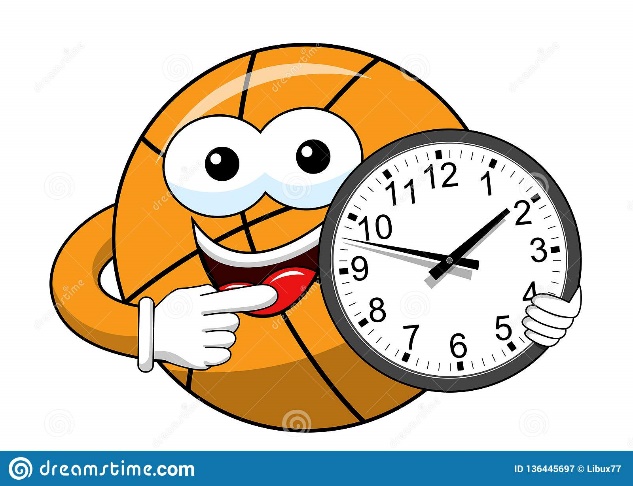 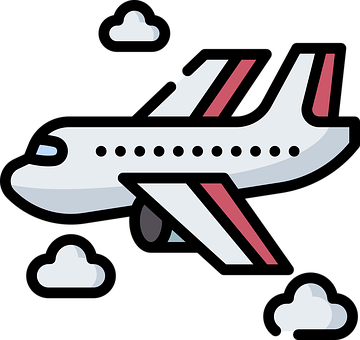 [Speaker Notes: Write 1, 2, 3 and tick the words with the sound]
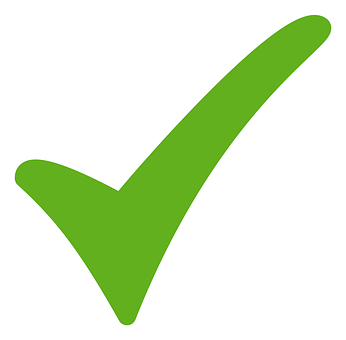 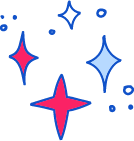 et
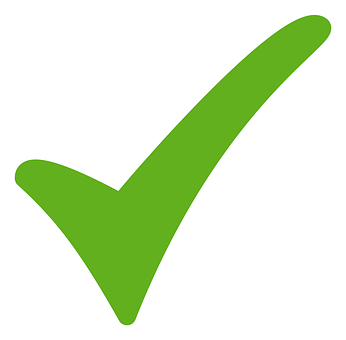 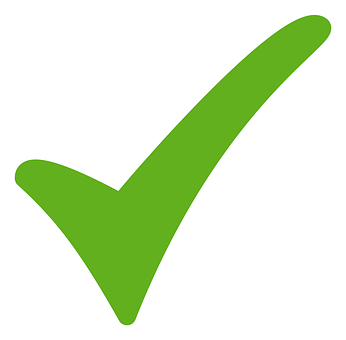 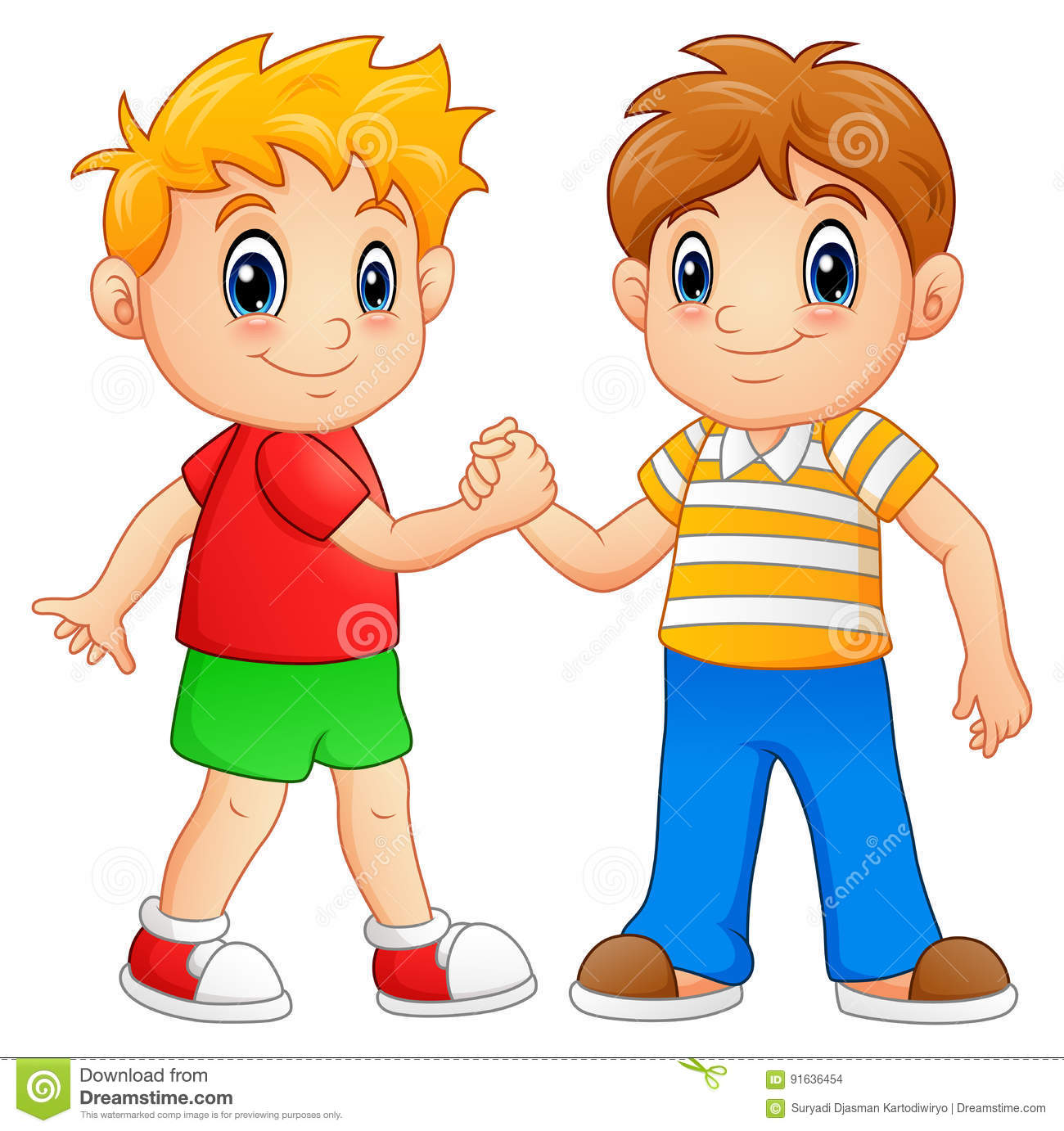 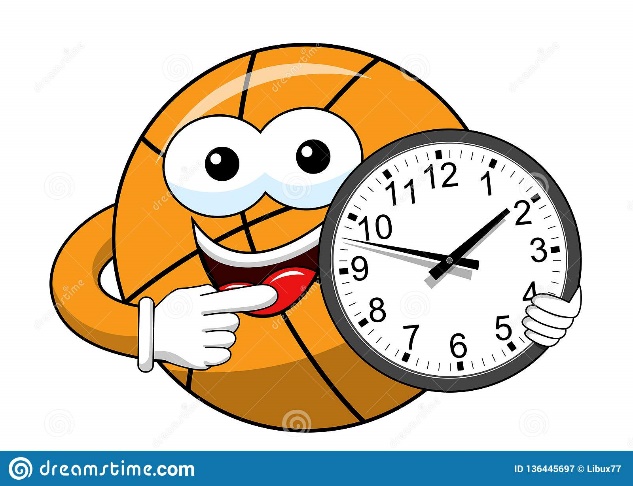 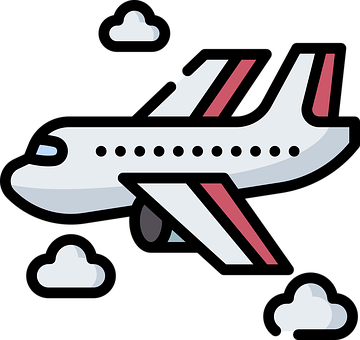 [Speaker Notes: Write 1, 2, 3 and tick the words with the sound]
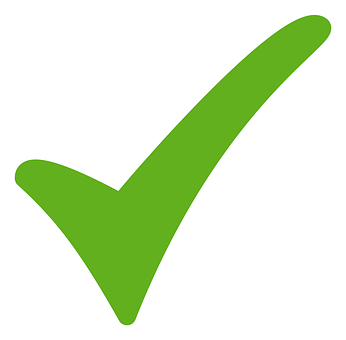 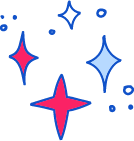 en
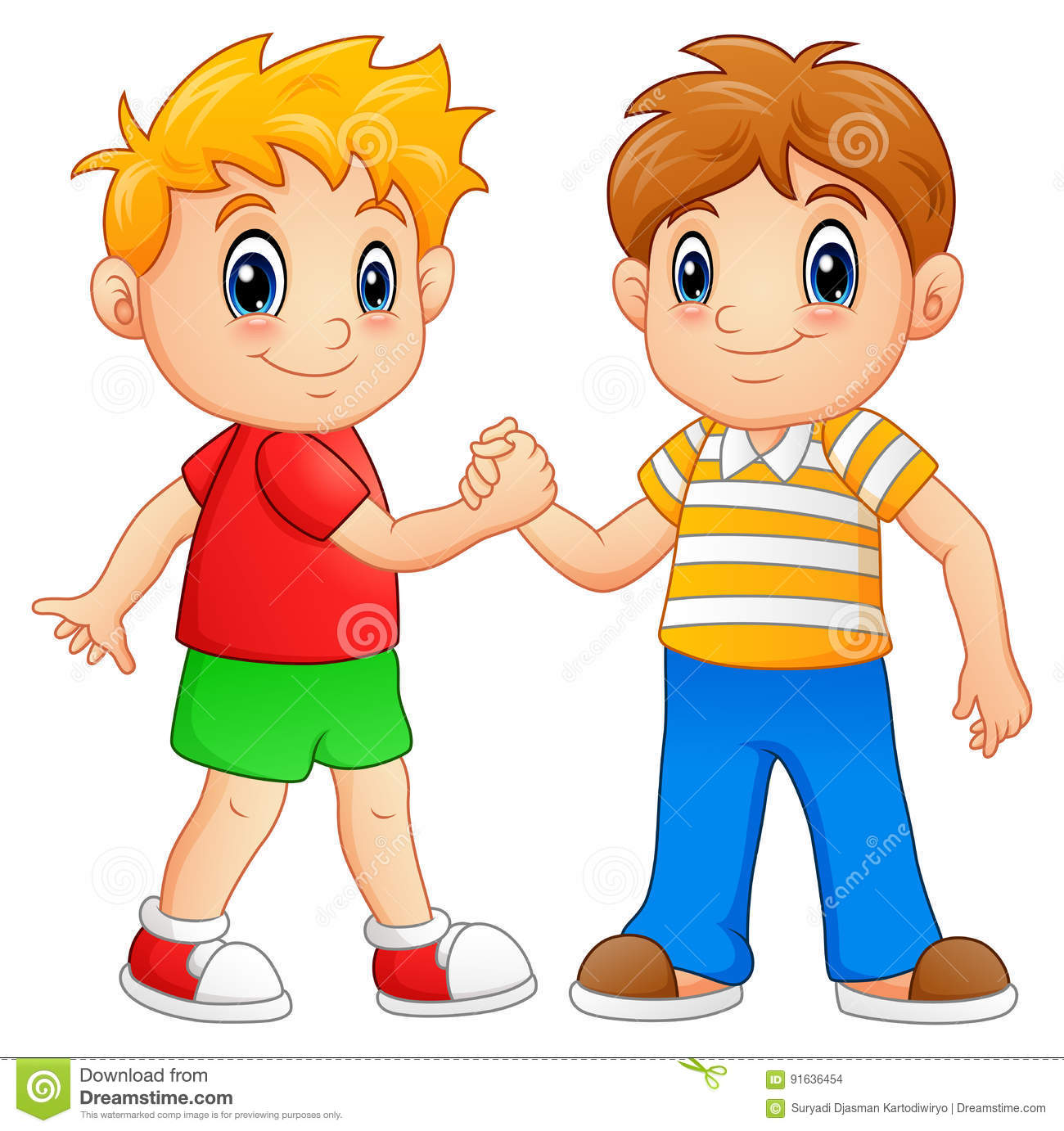 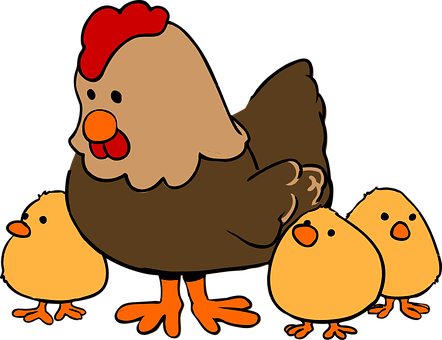 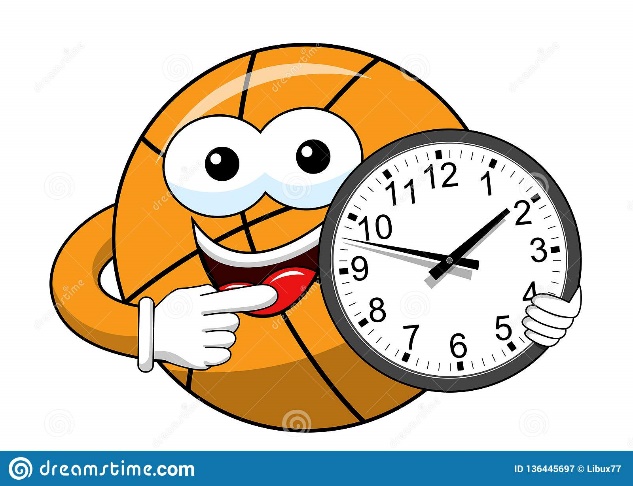 [Speaker Notes: Write 1, 2, 3 and tick the words with the sound]
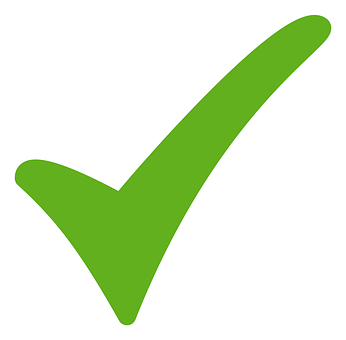 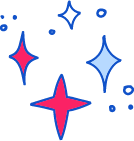 en
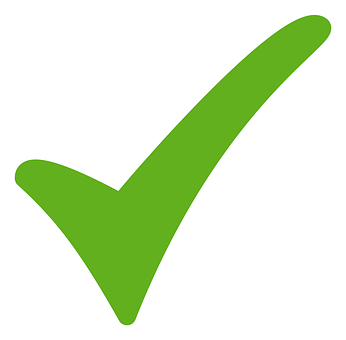 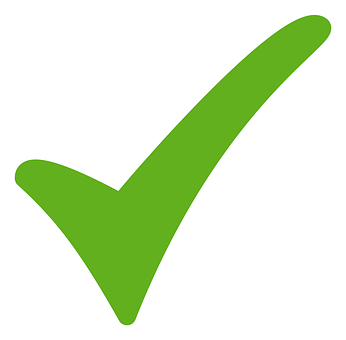 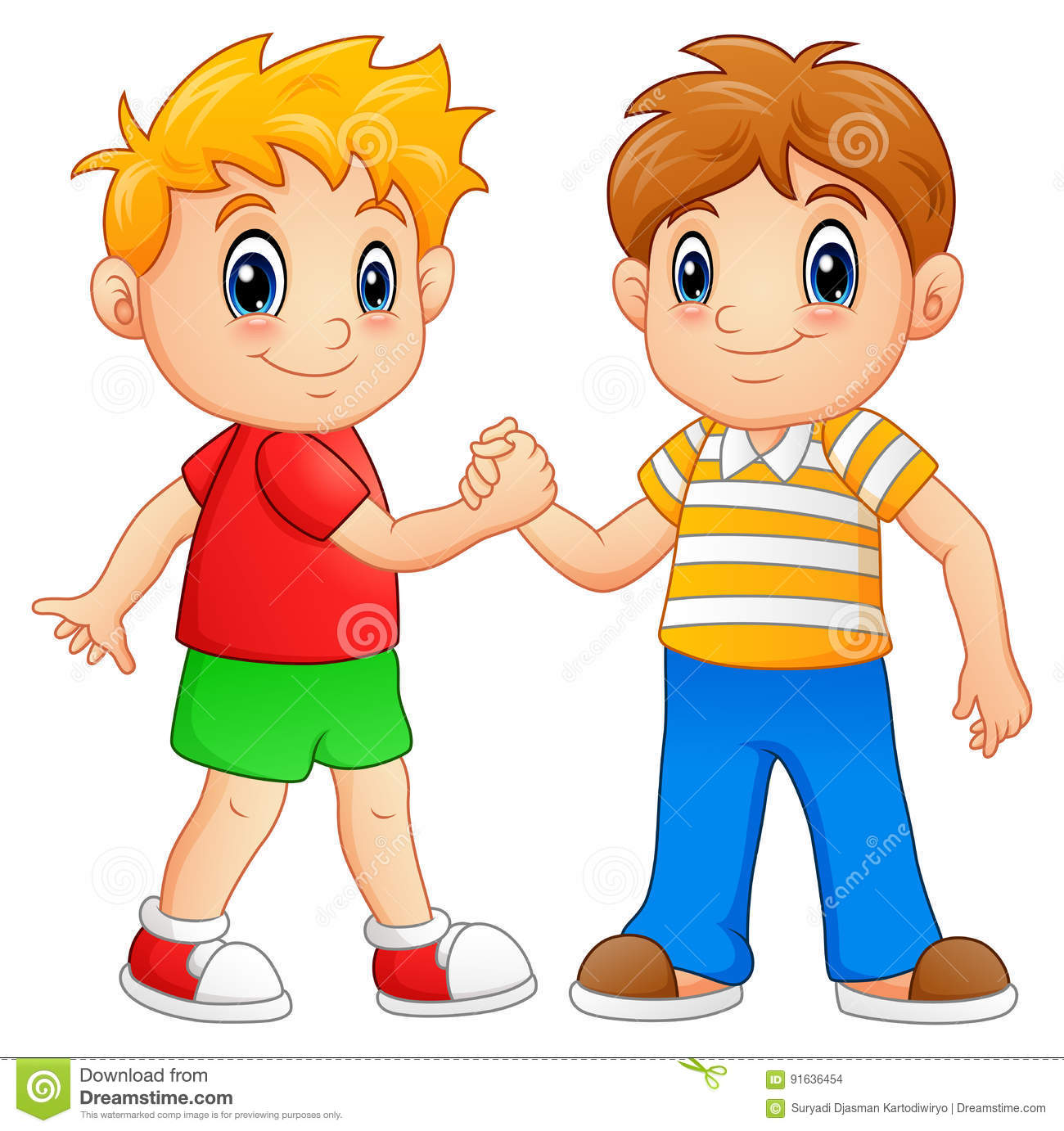 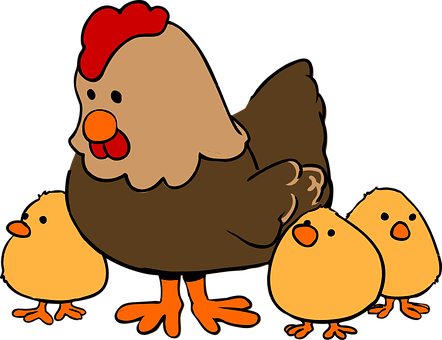 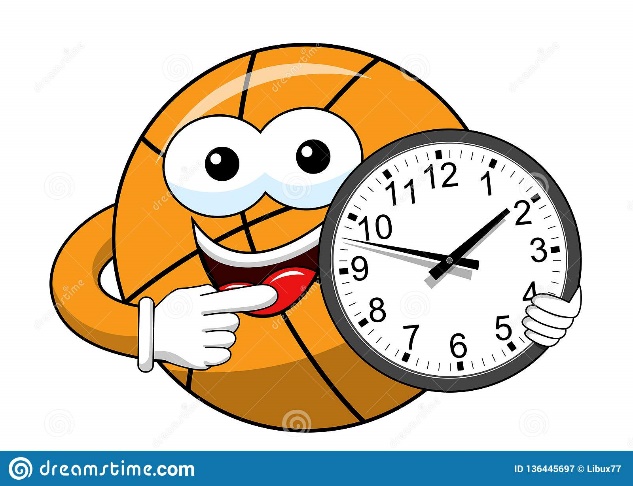 [Speaker Notes: Write 1, 2, 3 and tick the words with the sound]
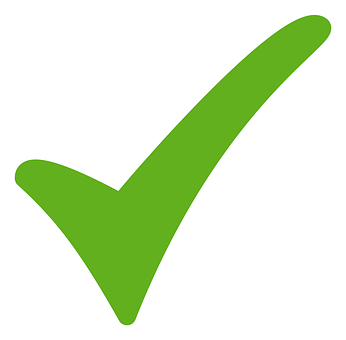 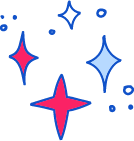 et
10
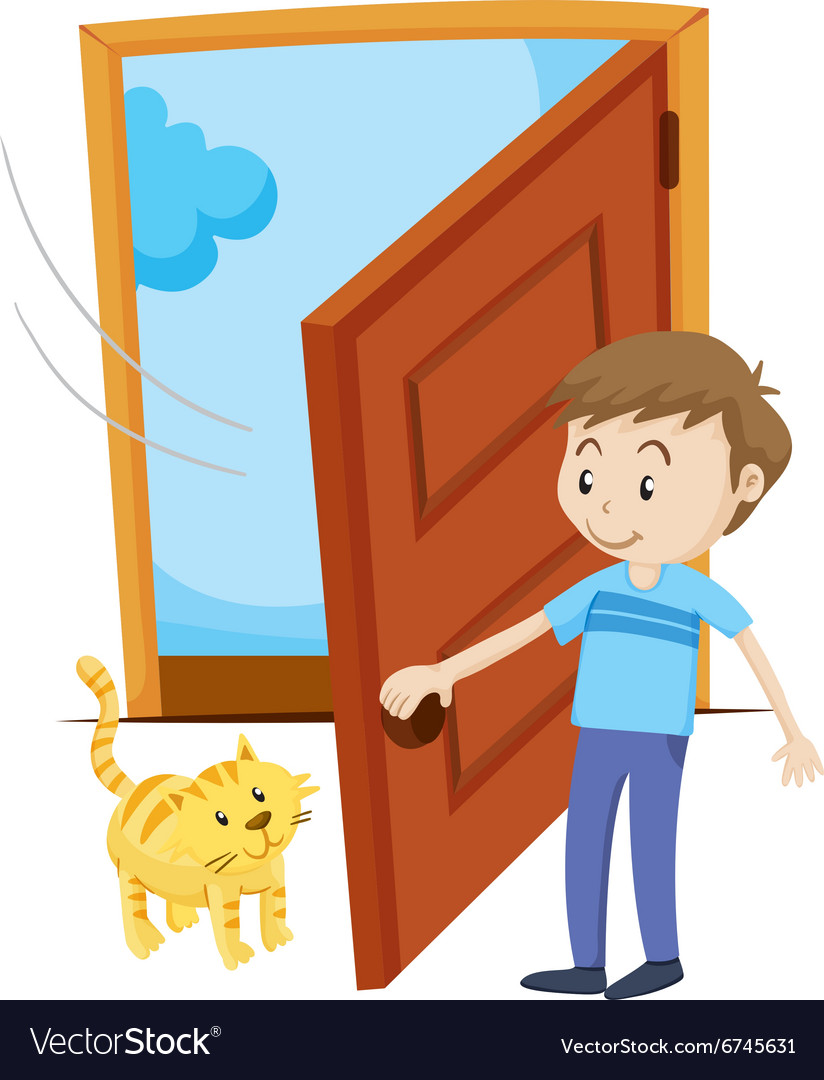 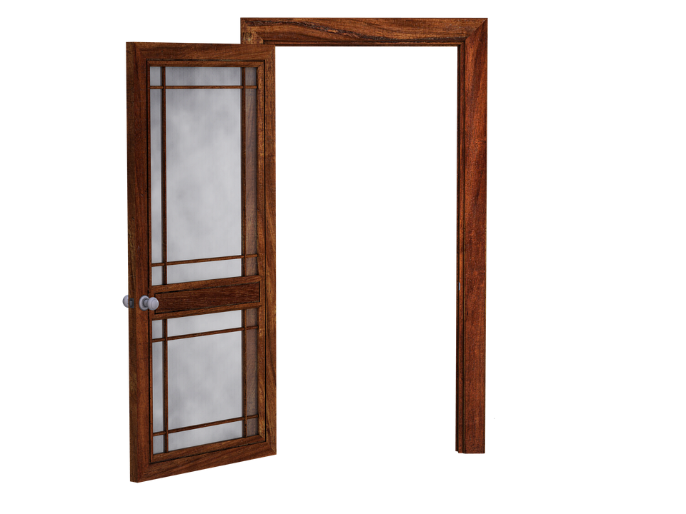 [Speaker Notes: Write 1, 2, 3 and tick the words with the sound]
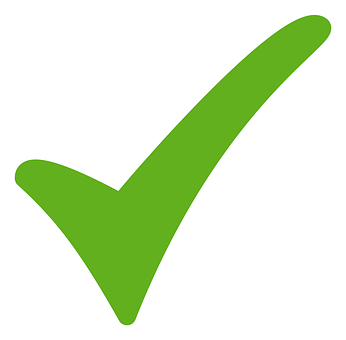 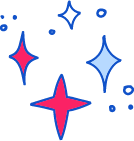 et
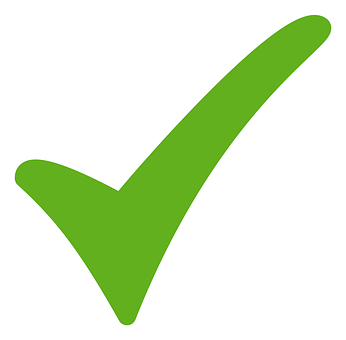 10
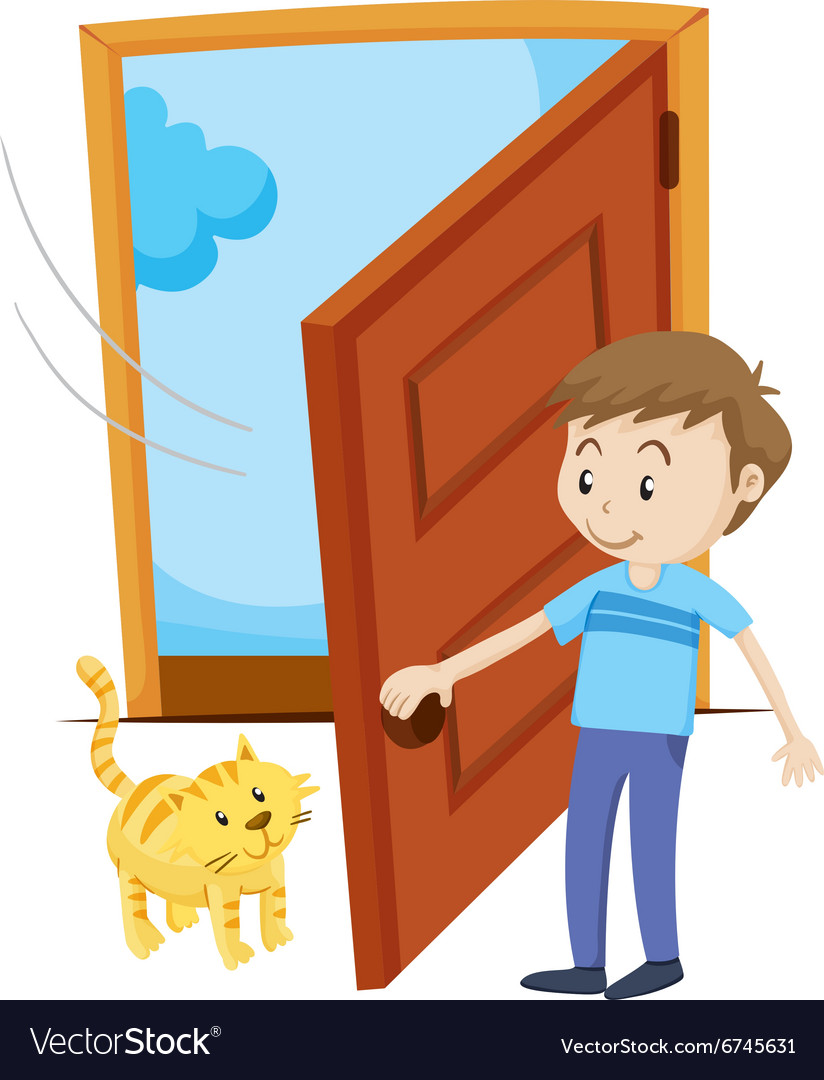 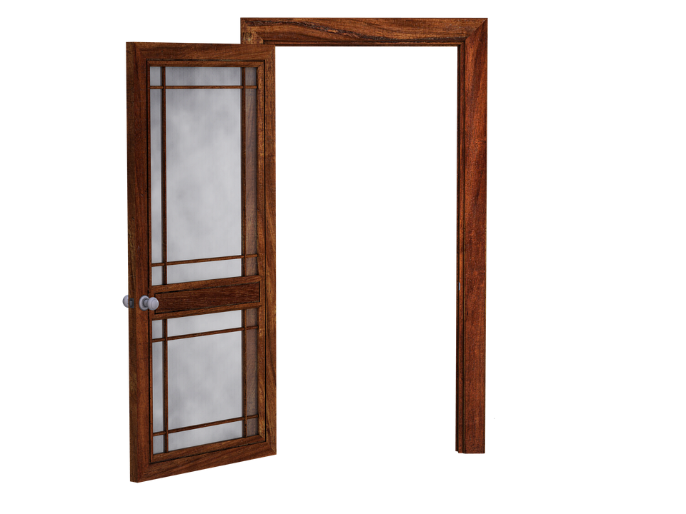 [Speaker Notes: Write 1, 2, 3 and tick the words with the sound]
[Speaker Notes: Read the word, say the meaning]
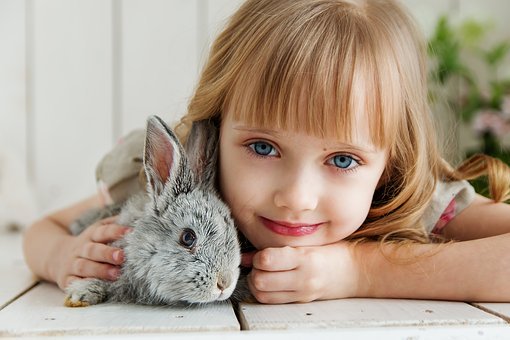 [Speaker Notes: check]
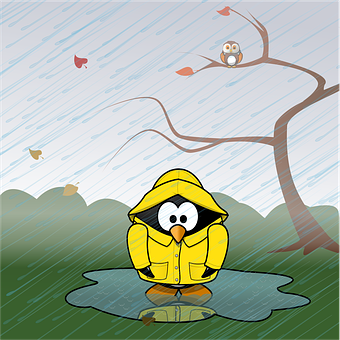 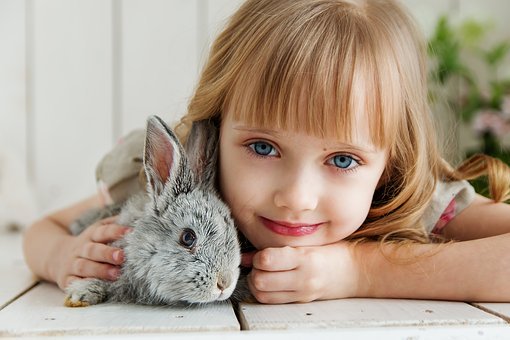 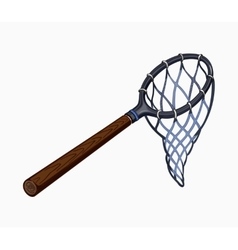 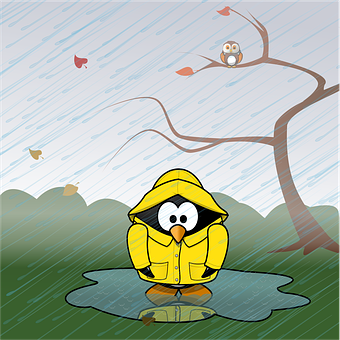 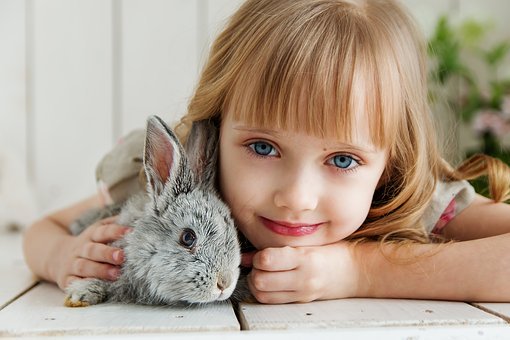 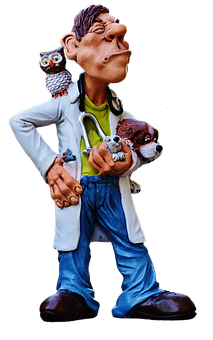 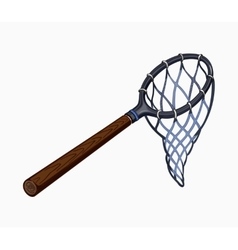 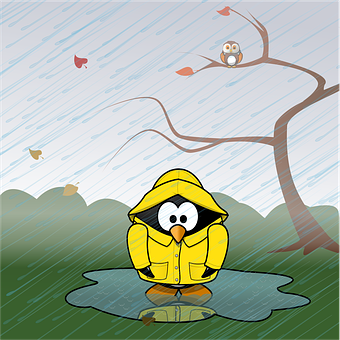 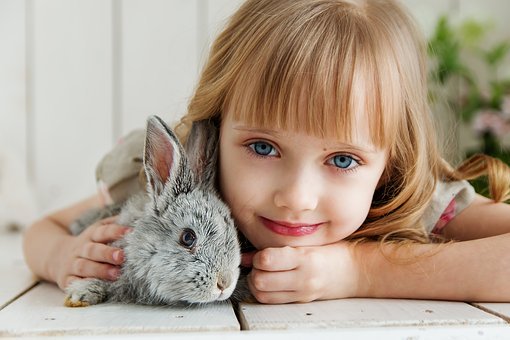 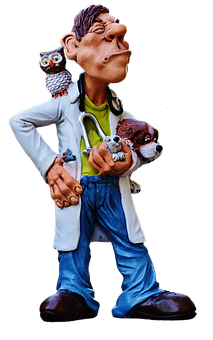 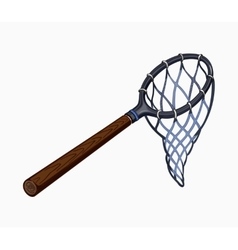 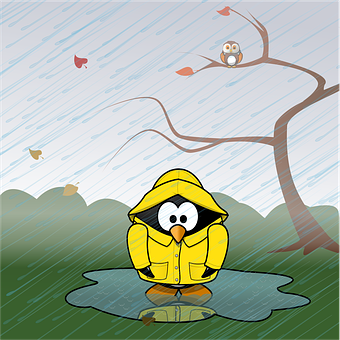 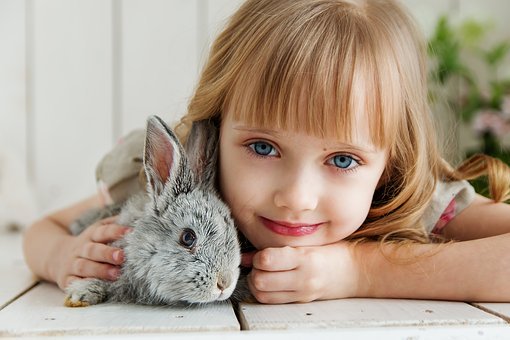 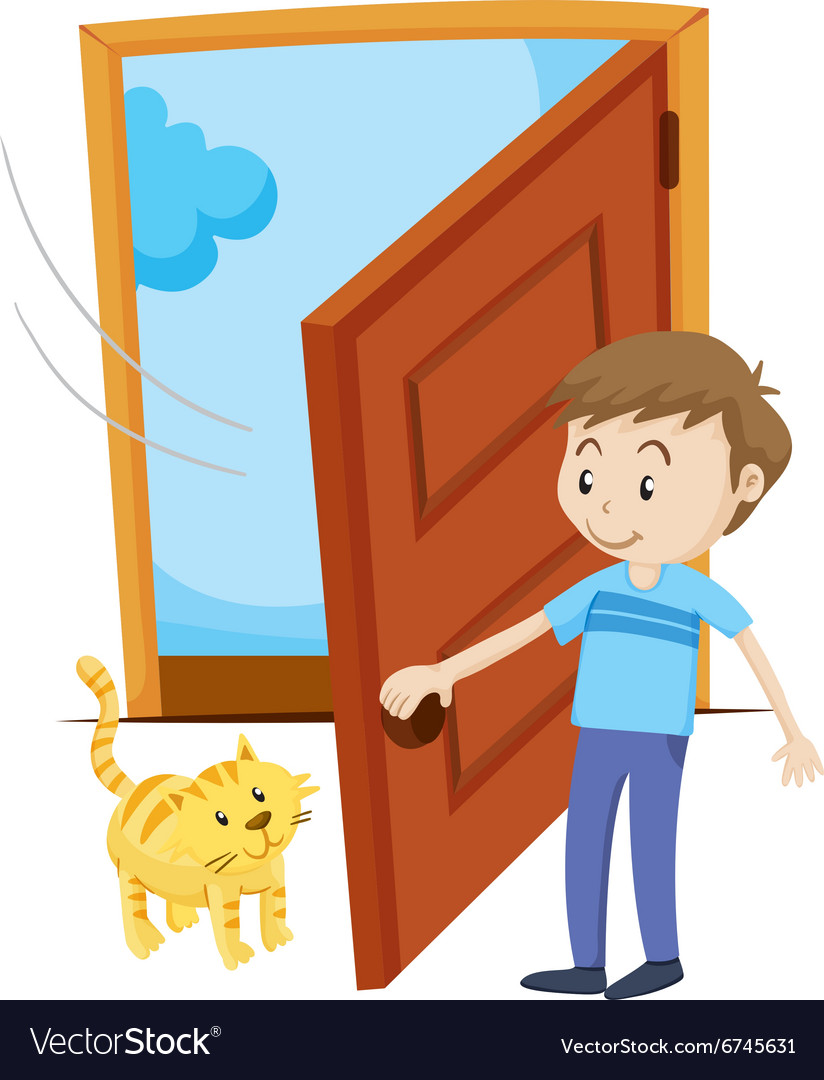 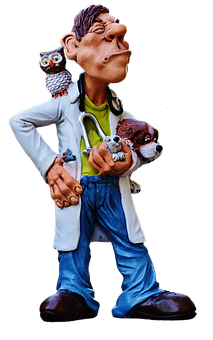 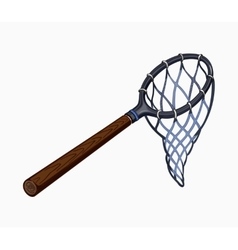 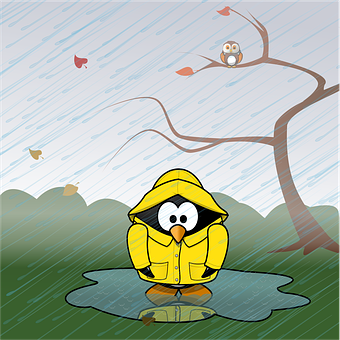 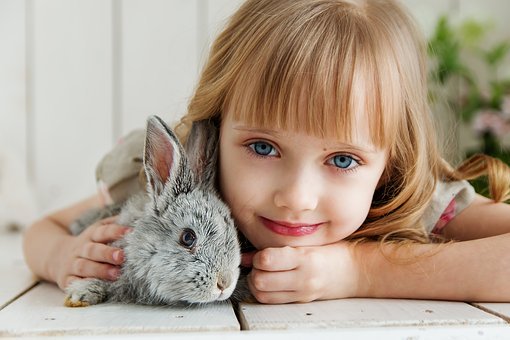 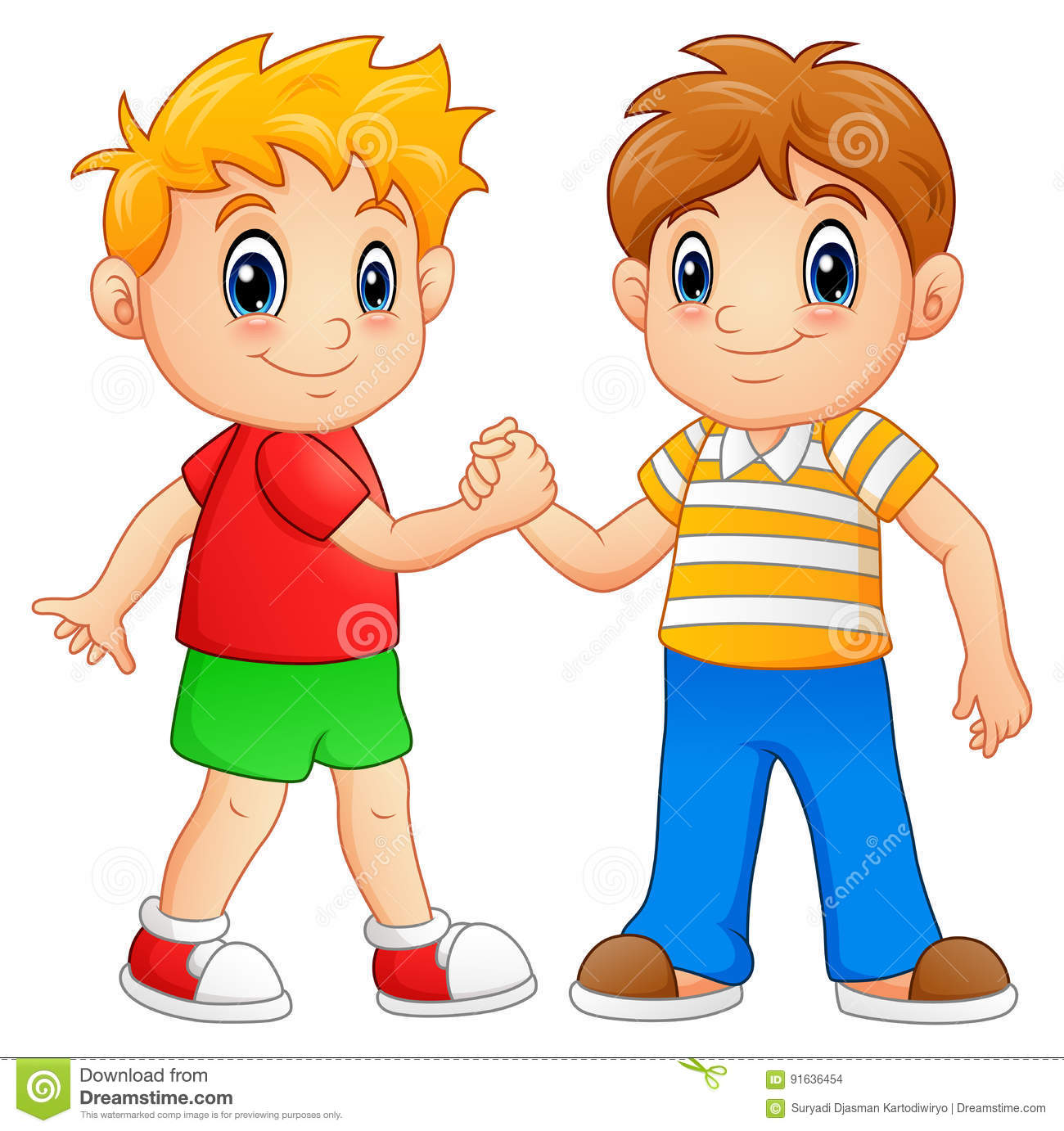 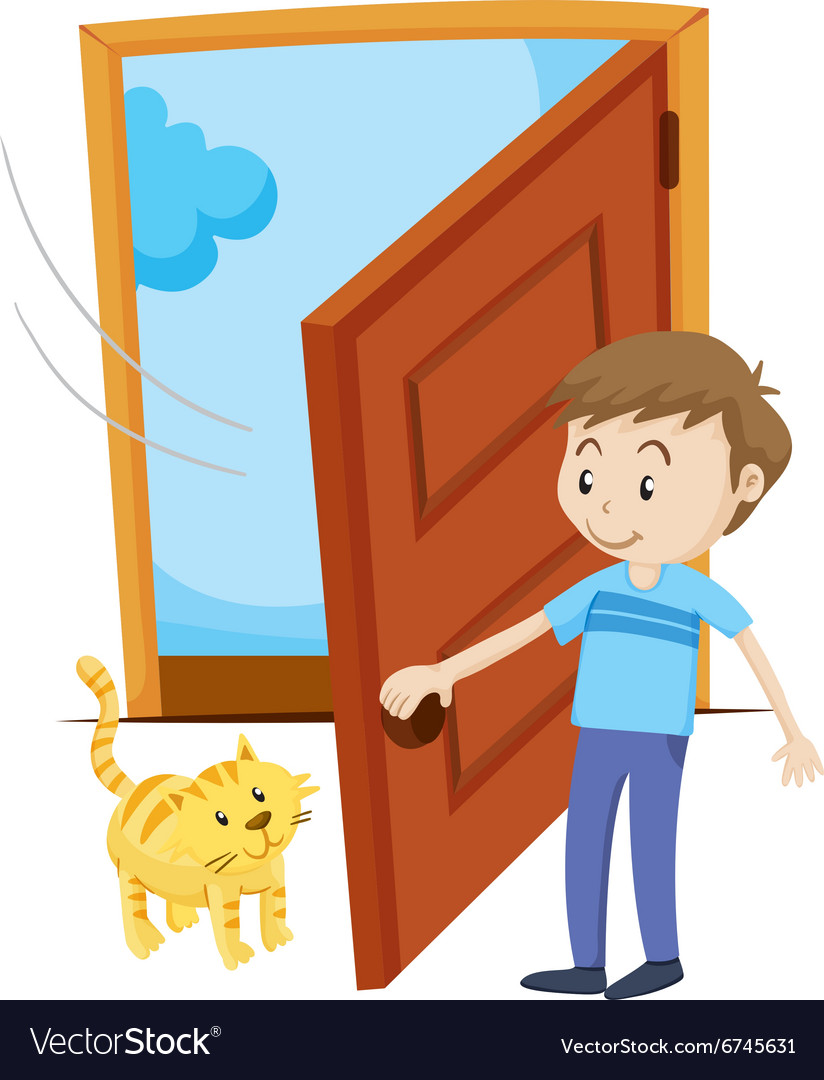 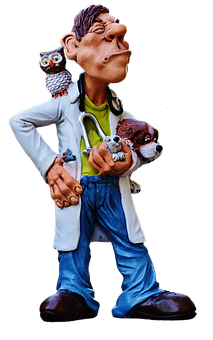 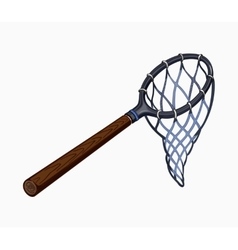 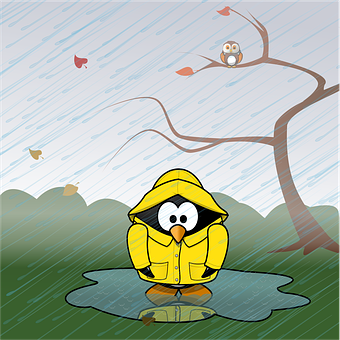 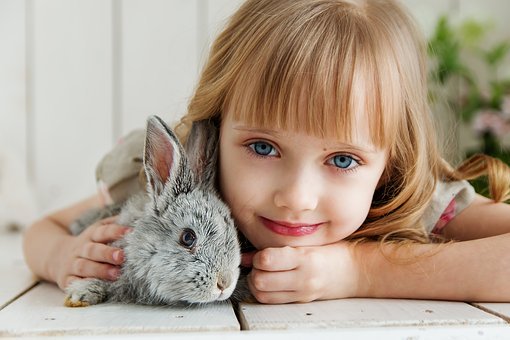 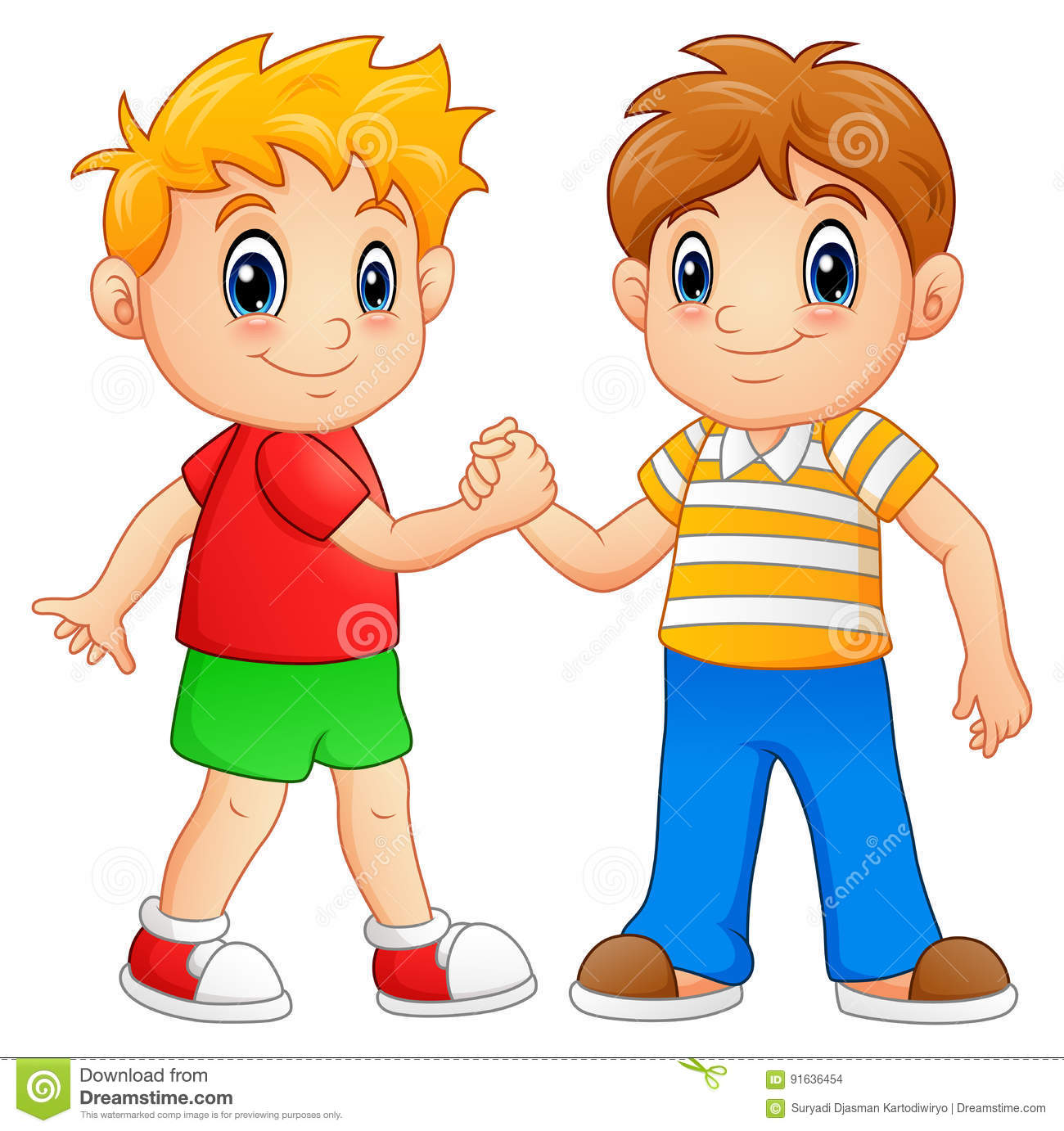 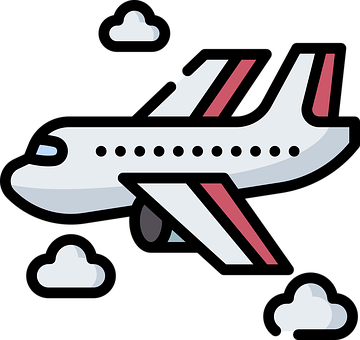 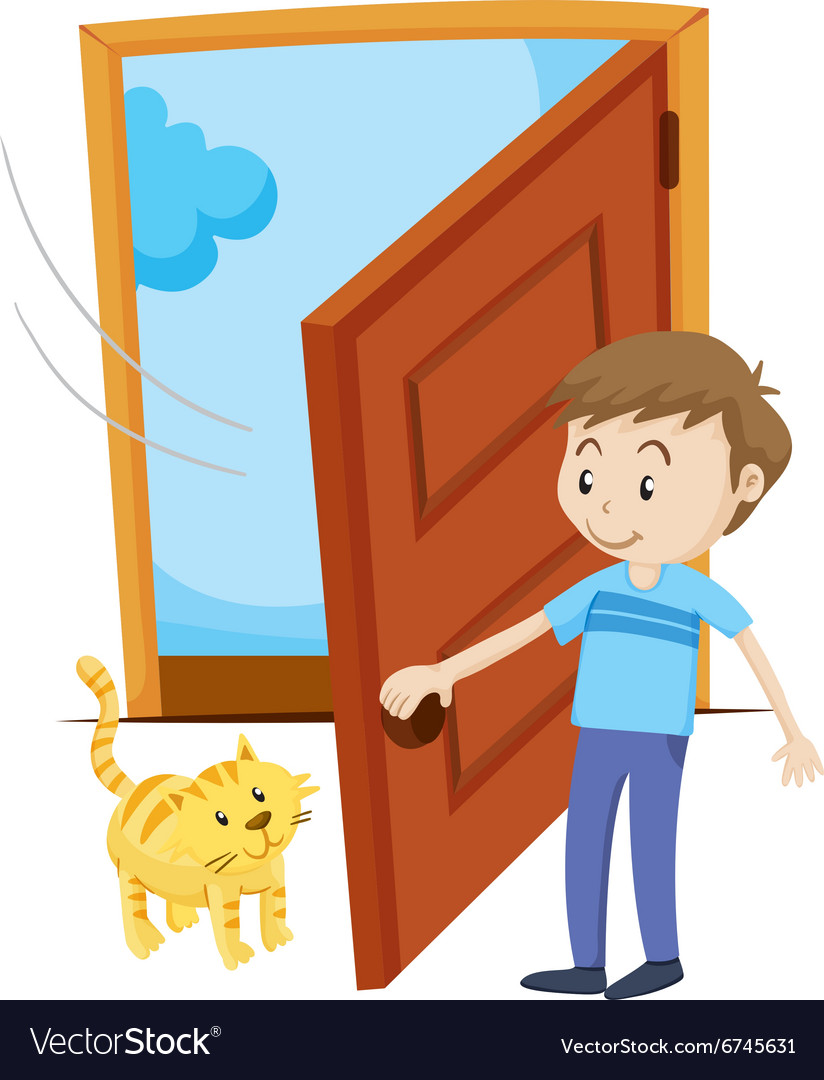 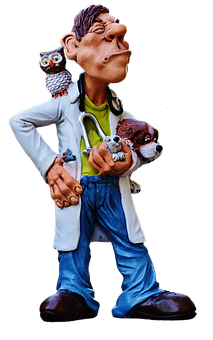 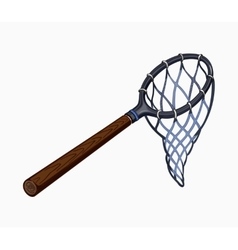 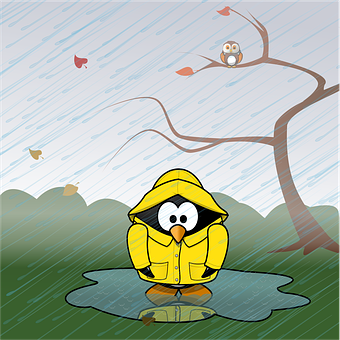 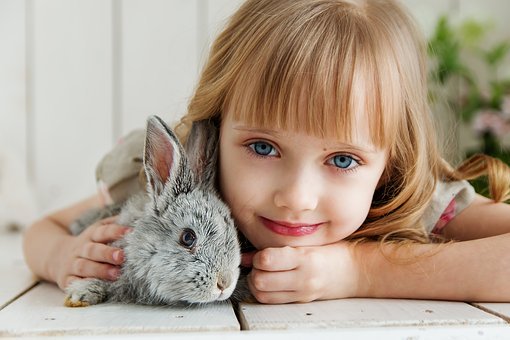 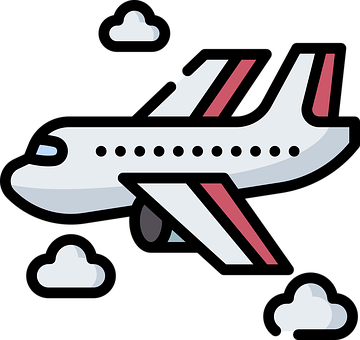 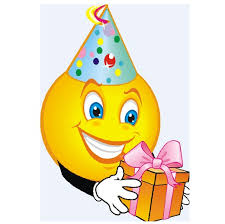 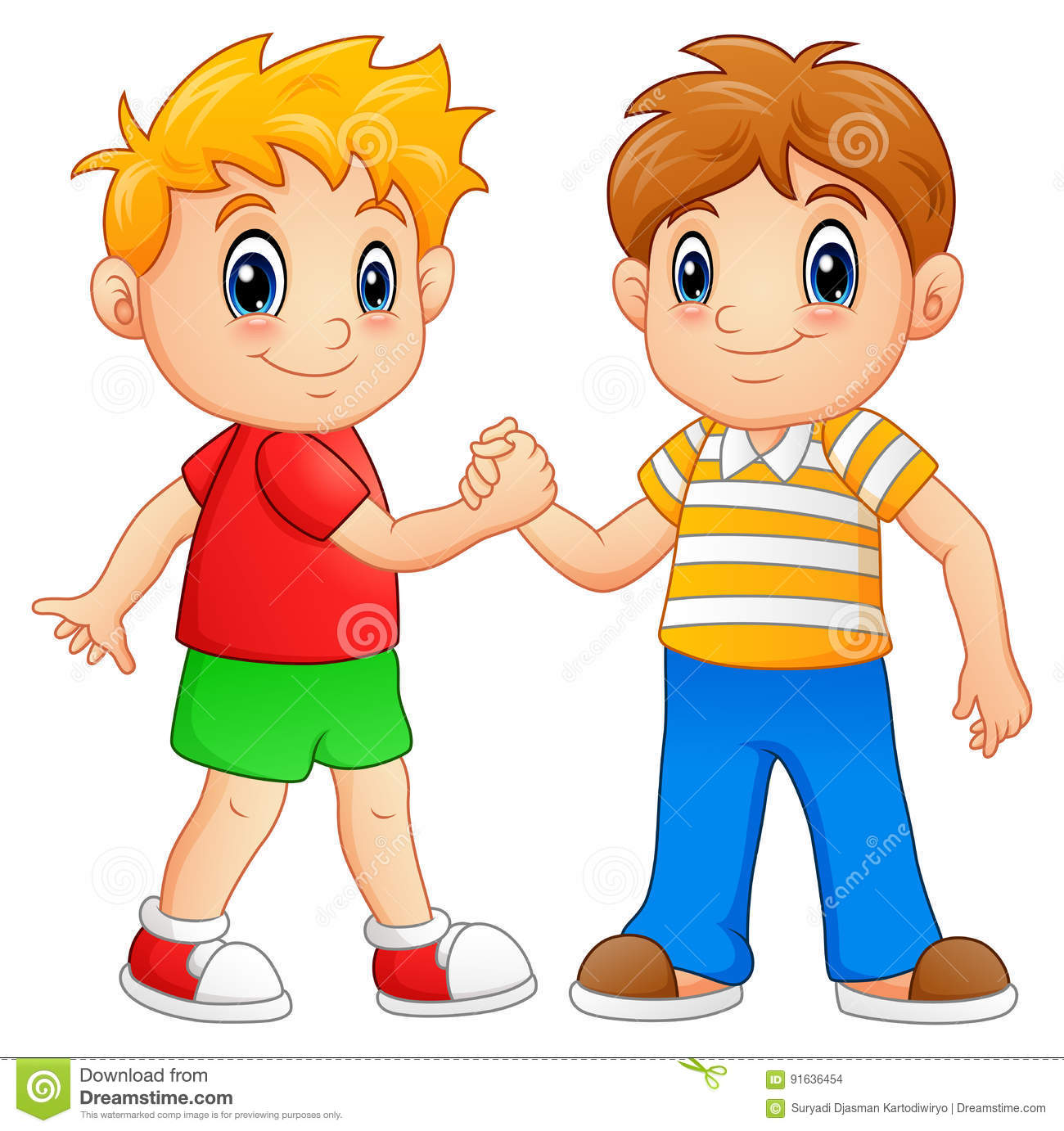 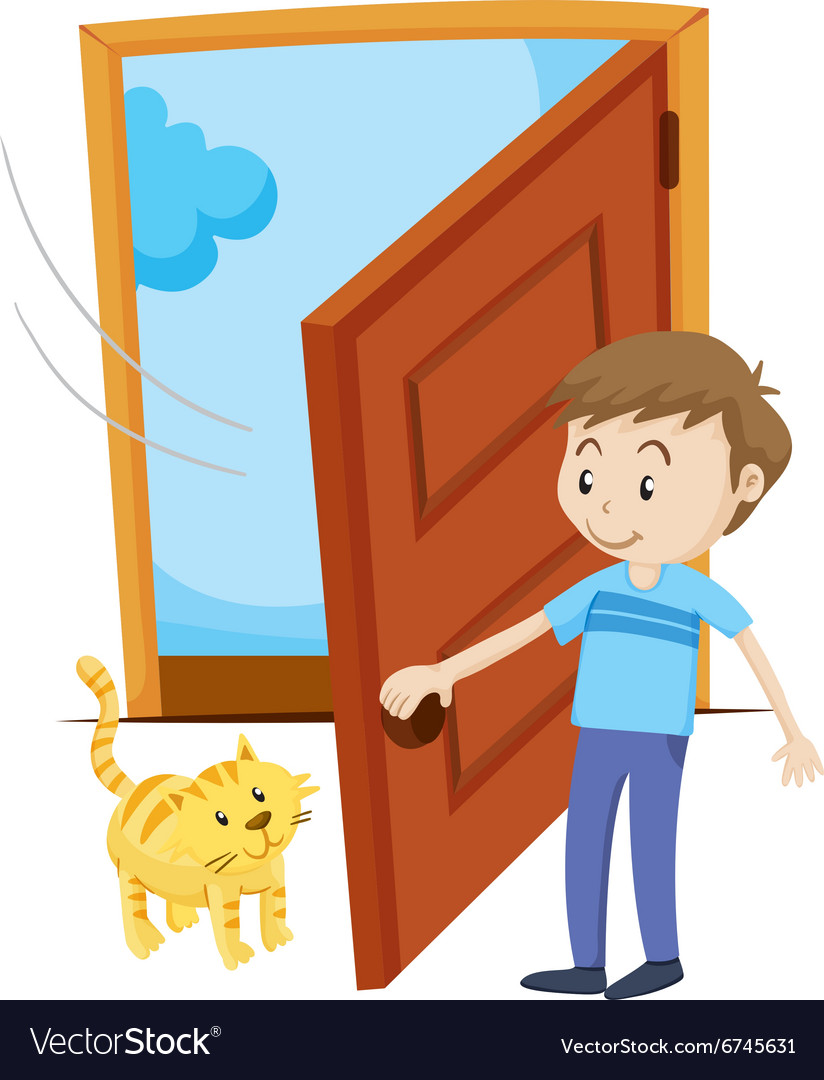 Draw:
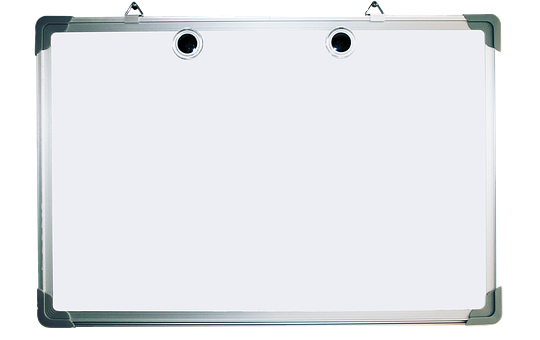 [Speaker Notes: I need you to get your white board and draw a grid – just like mine. 
Nine squares please.]
Write:
[Speaker Notes: Now we are going to start our reading practice.
Please read the words in my grid. 
Read, don’t copy. 

I am going to say a number and a word- please write the number in your grid 

Lets do the first one together – 1 net]
Write:
[Speaker Notes: Check
2 - jet]
Write:
[Speaker Notes: check]
Write:
[Speaker Notes: check]
Write with me
      
  et
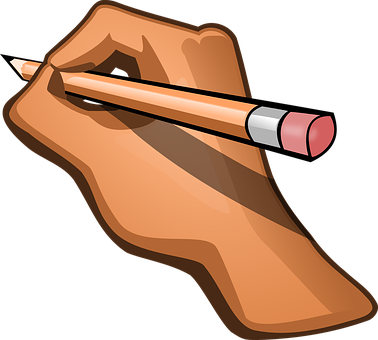 [Speaker Notes: Show how to write et  on the board
Copy as many as you can]
Copy:
pet
 wet
net
 vet
let in
 met
jet
get
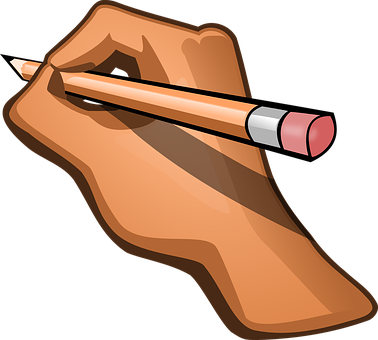 [Speaker Notes: Please copy some words into your notebook
Write the meaning if you remember
We will check together.]
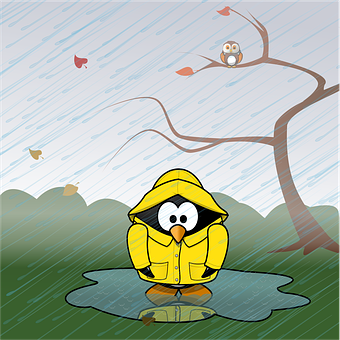 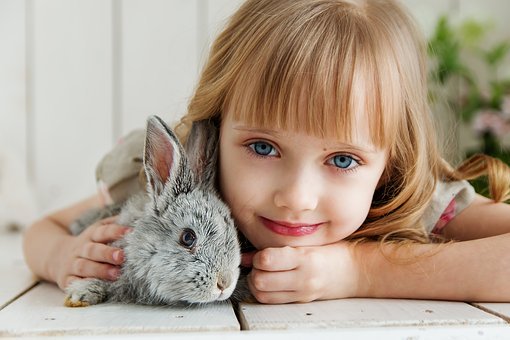 [Speaker Notes: Check meaning]
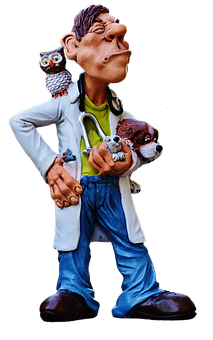 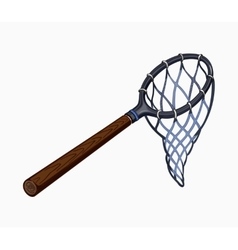 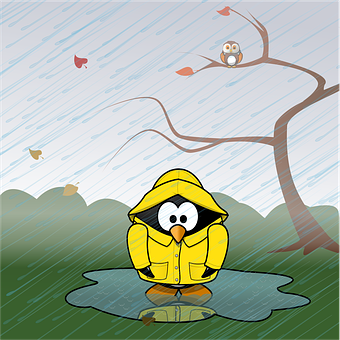 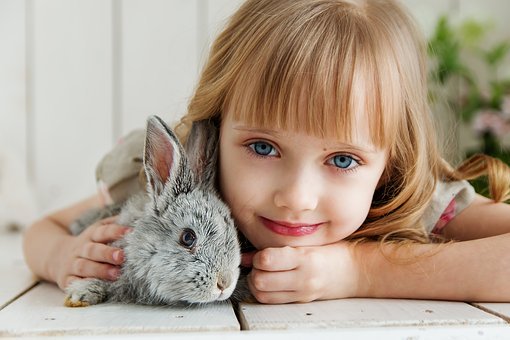 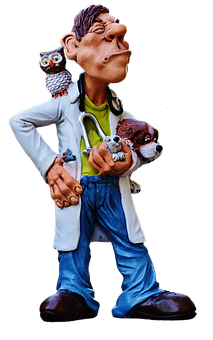 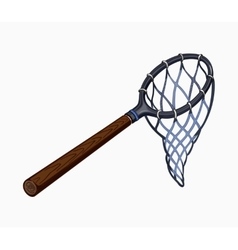 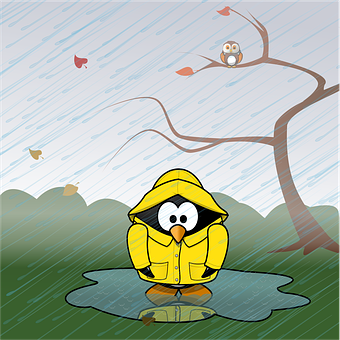 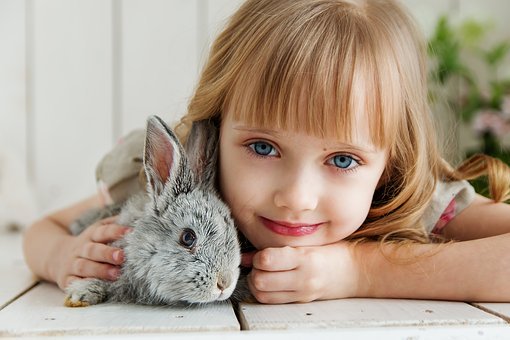 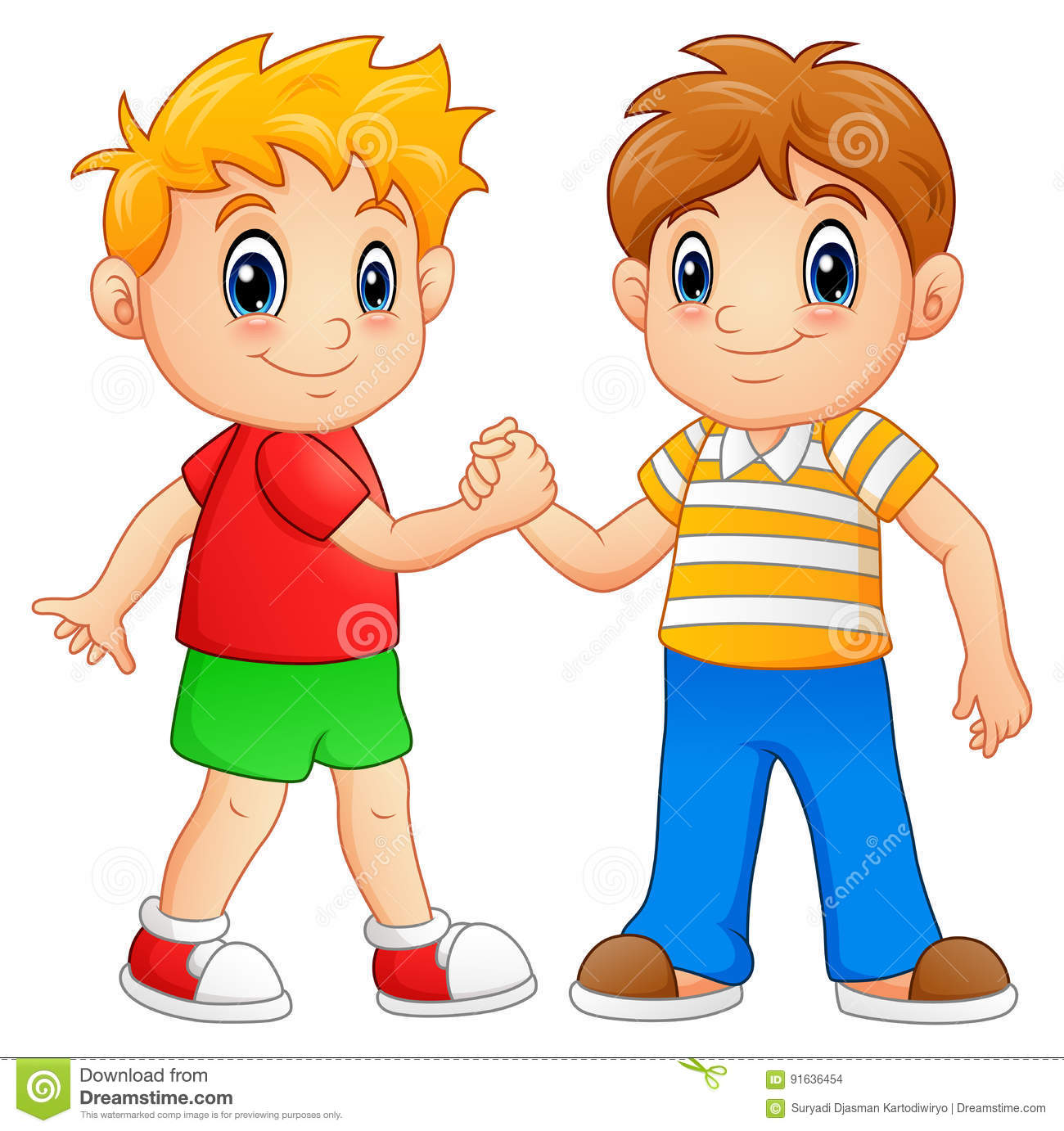 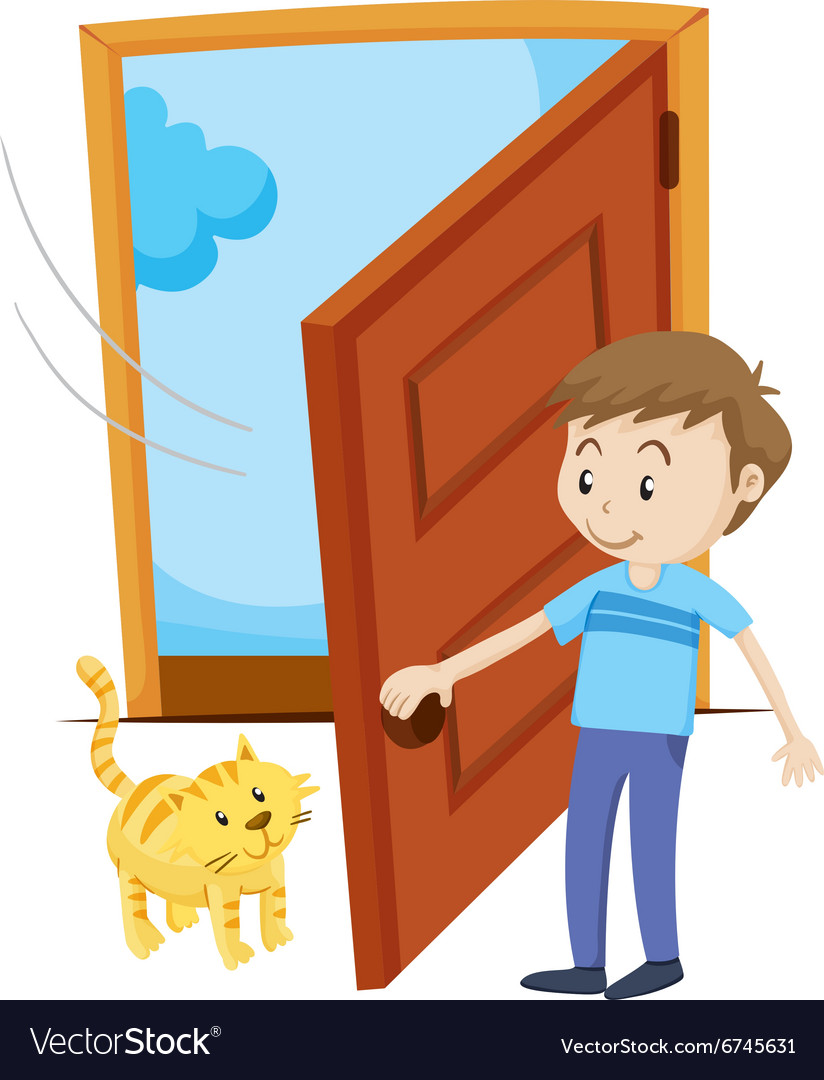 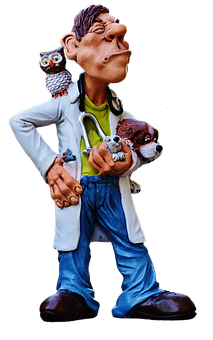 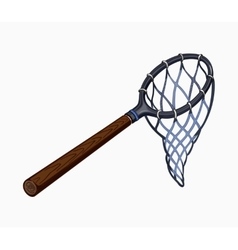 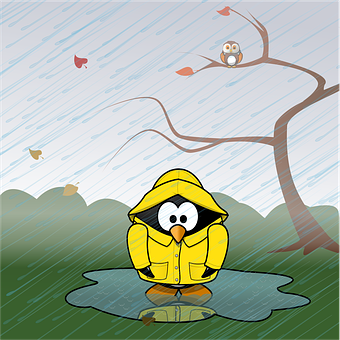 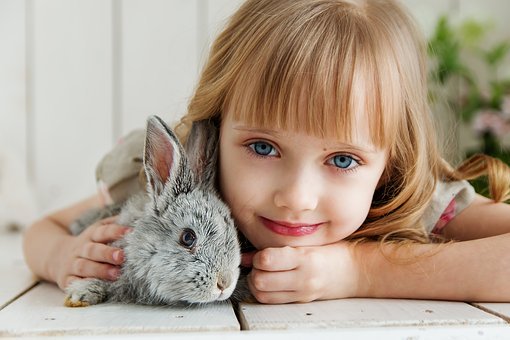 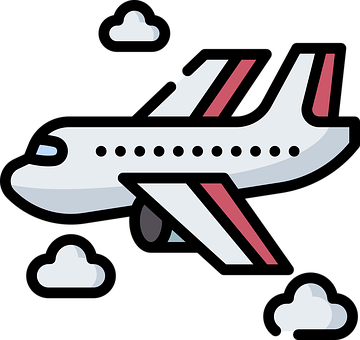 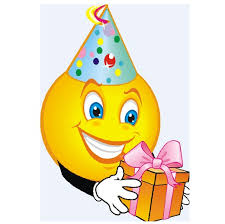 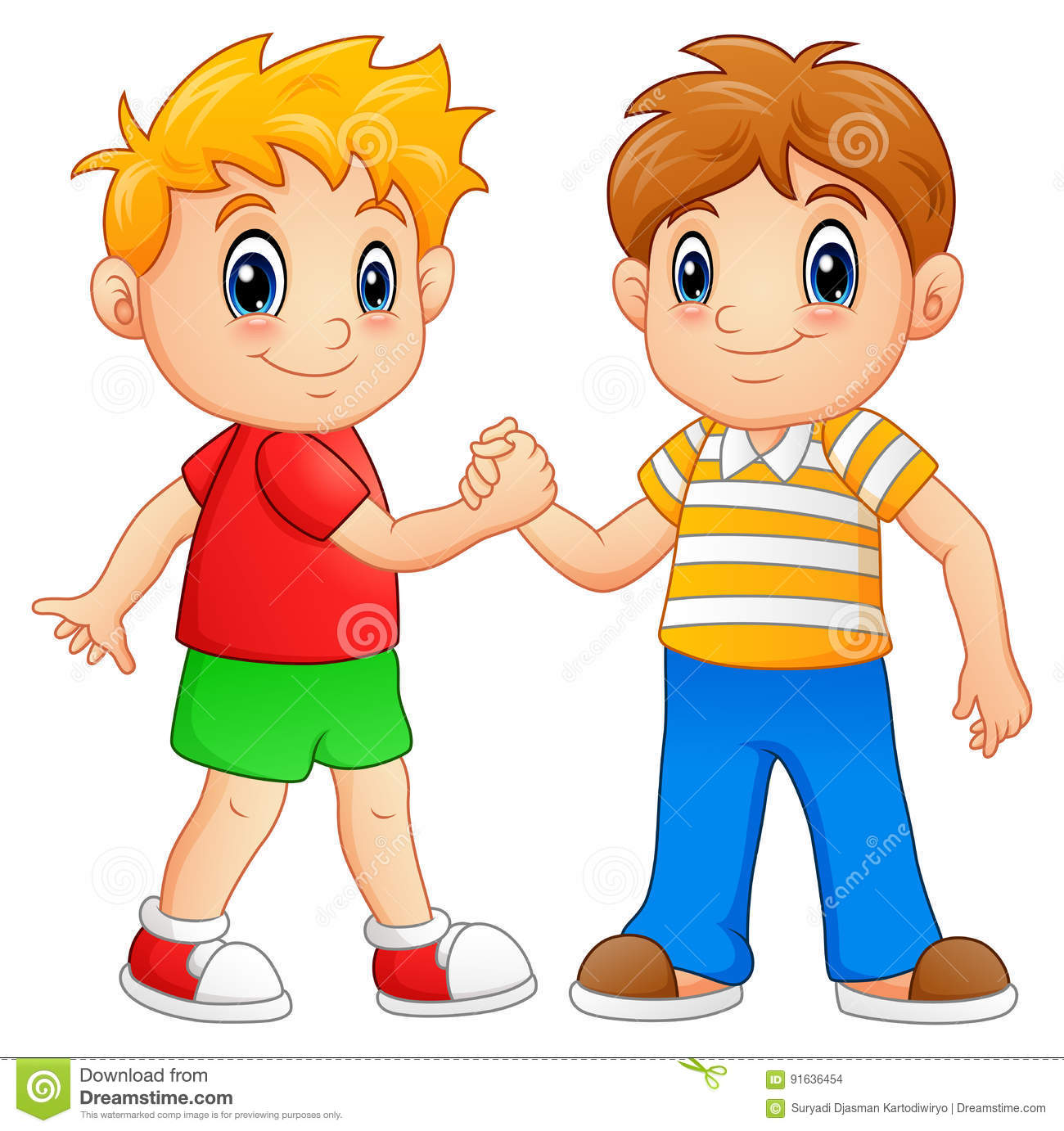 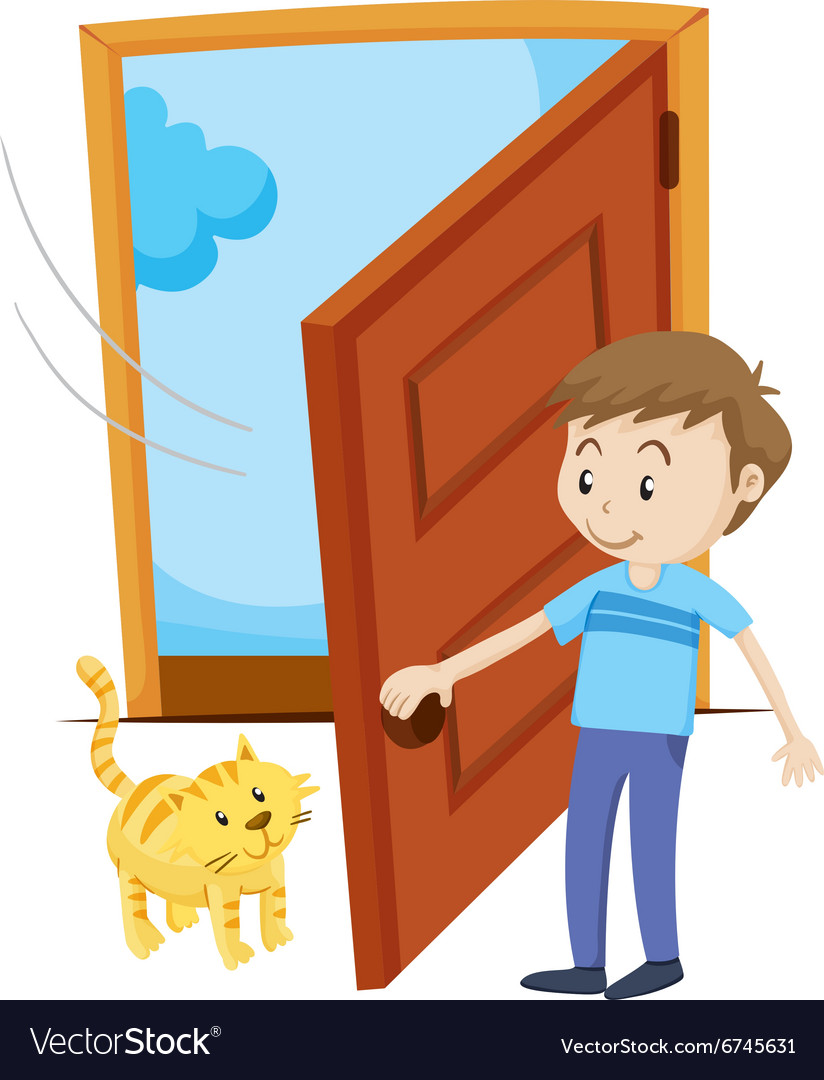 1
pen
net
pet
[Speaker Notes: Look at the box letter
Choose what word can fit in the box]
pet
1
pen
net
pet
2
jet
hen
let
jet
2
jet
hen
let
3
vet
met
get
get
3
vet
met
get
4
let
net
get
net
4
let
net
get
5
jet
let
vet
vet
5
jet
let
vet
6
pen
met
let
let
6
pen
met
let
7
jet
let
met
met
7
jet
let
met
8
wet
let
pet
wet
8
wet
let
pet
Good for you!
2
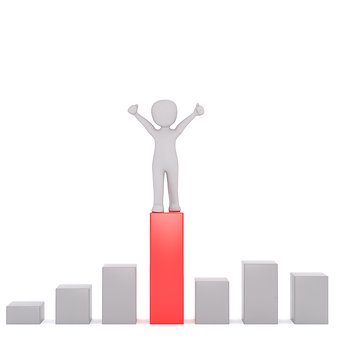 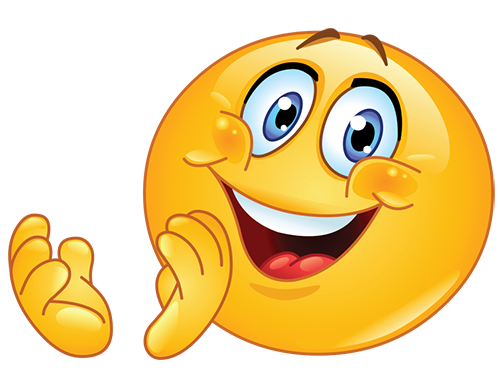 [Speaker Notes: Good for you kids, you finished the second step climbing to the top!
you can read words with the sound et]
A hen in a net.
Read the words
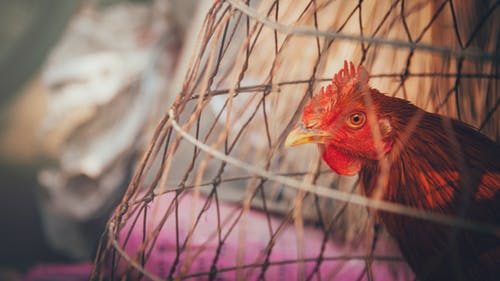 [Speaker Notes: You are so good! 
You can read words that end with   et]
A wet pet.
Read the words
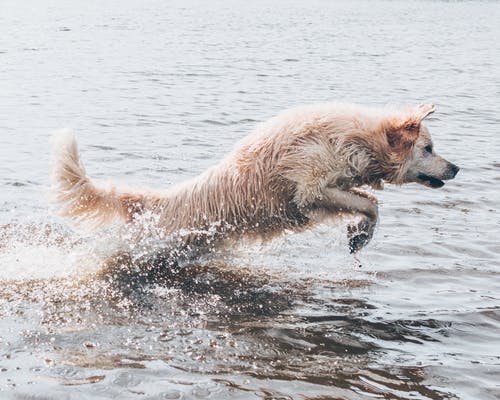 A wet man.
Read the words
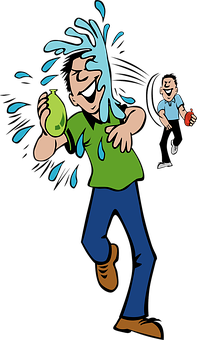 An open jet.
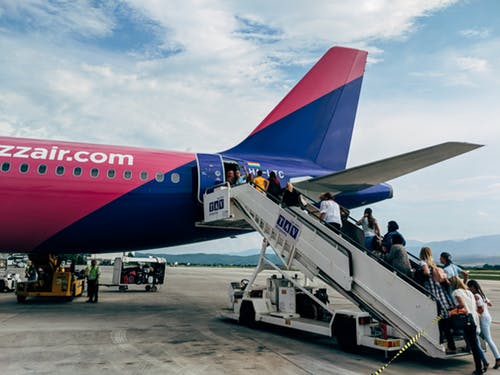 An open net.
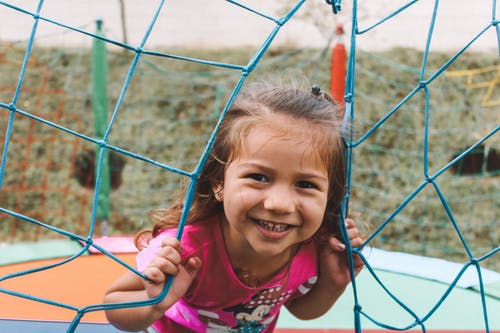 get a pet
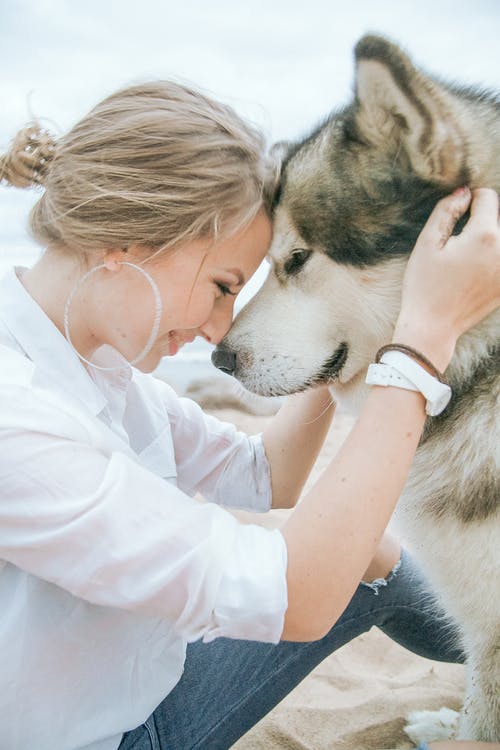 [Speaker Notes: Carry on - super]
A vet and a hen.
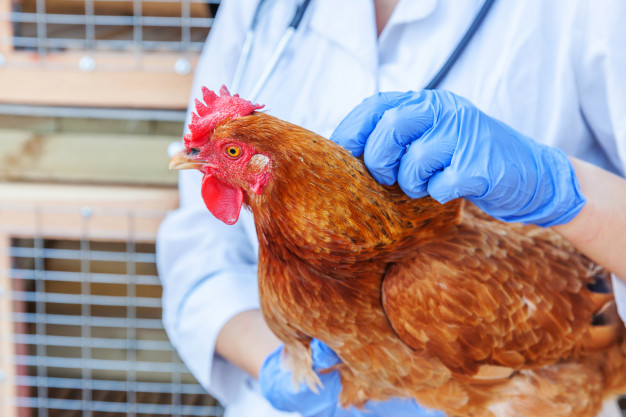 [Speaker Notes: Carry on - super]
Read:
pet
The wet
mat.
is on the
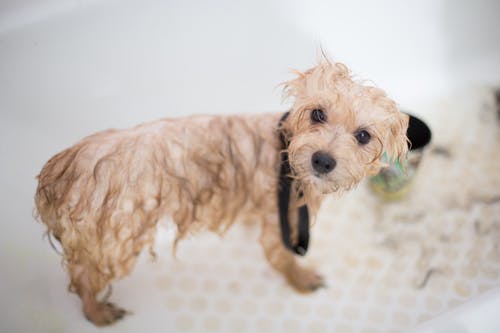 [Speaker Notes: Now you can read sentences.]
Read:
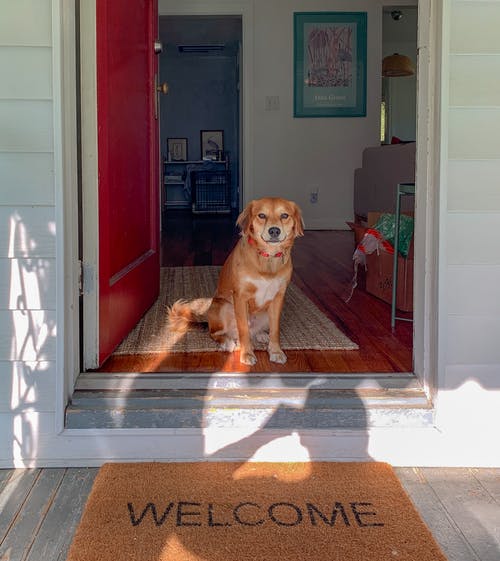 The pet
sat
on the mat.
Read:
gets up
The pet
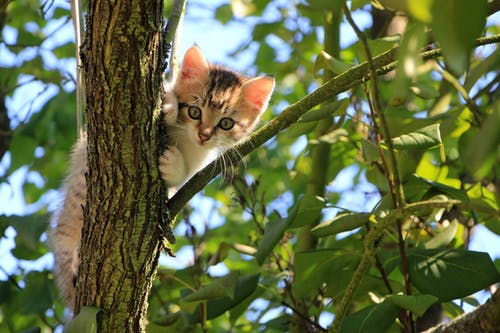 the tree.
Read:
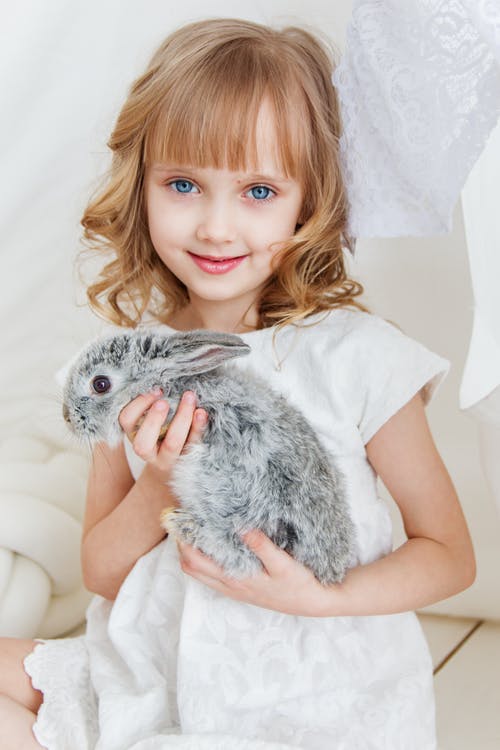 Ket
met the pet.
Read:
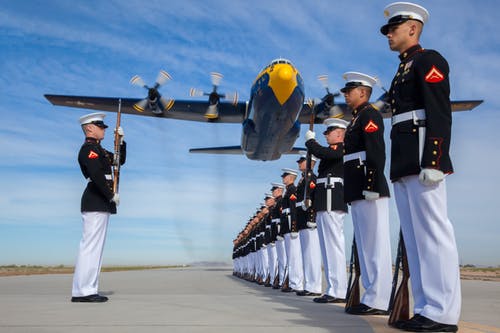 The men
are near
the jet.
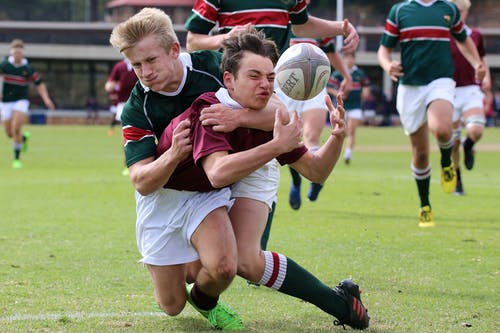 Read:
The men
get the ball.
Read:
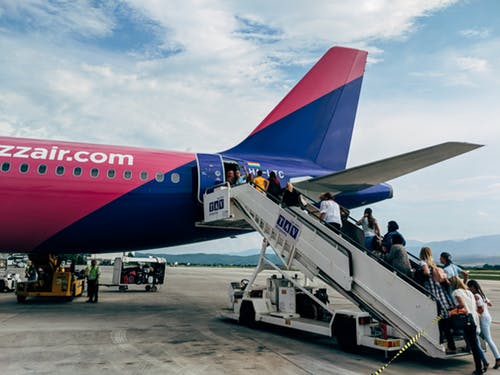 The men
get in the jet.
Read:
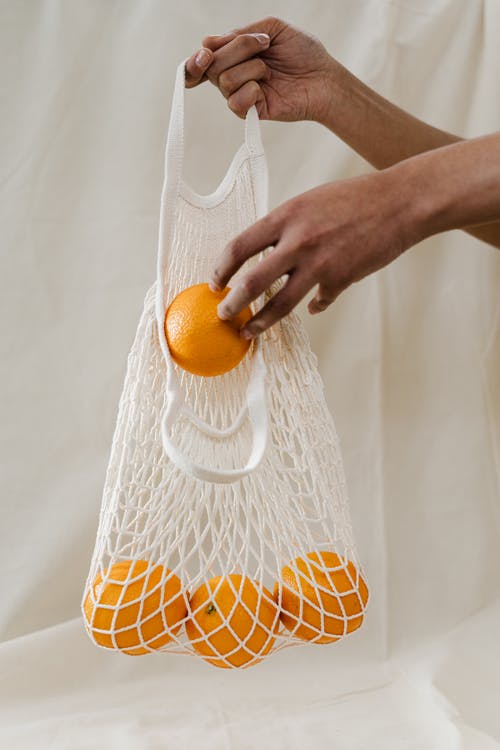 They are
in the net.
in the
Put the ball
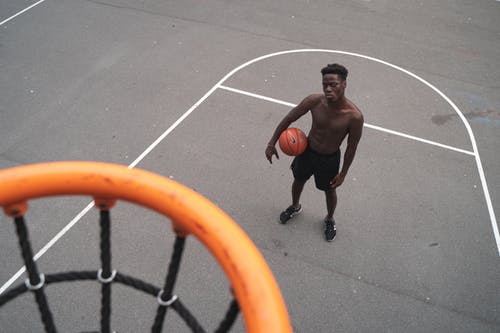 net!
The pets met.
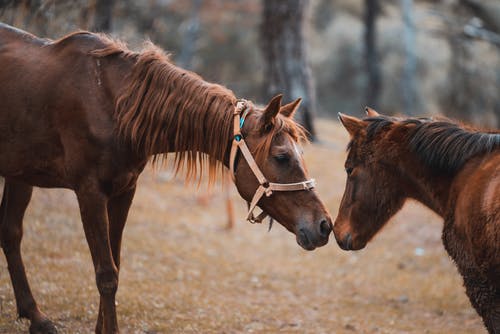 Baby gets in the water.
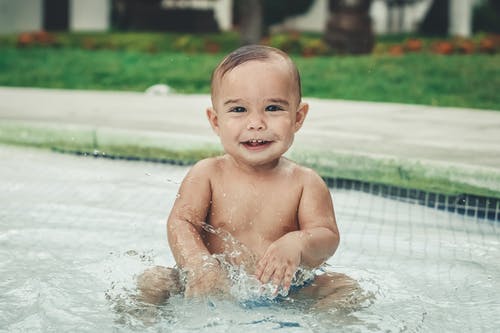 Baby is wet!
Match:
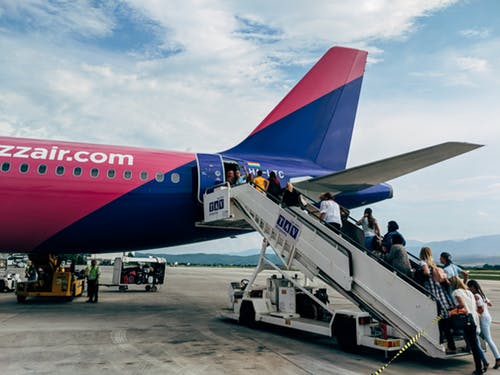 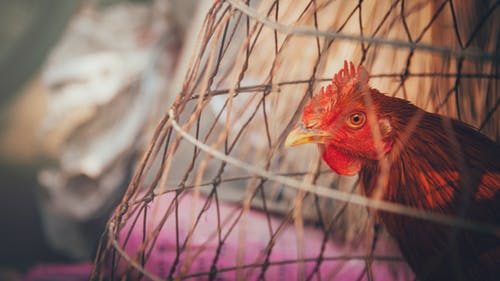 1. The ball is in the net.

2. The baby is wet. 

3. The hen is in the net. 

4. Ket met the pet. 

5. The men get in the jet. 

6. The vet has three pets.
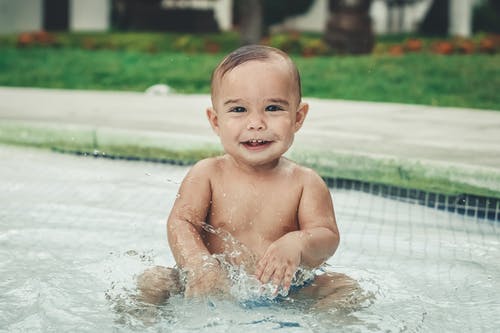 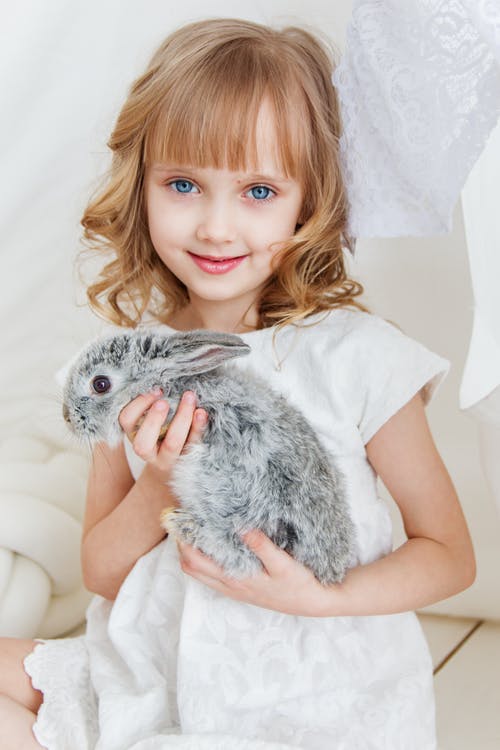 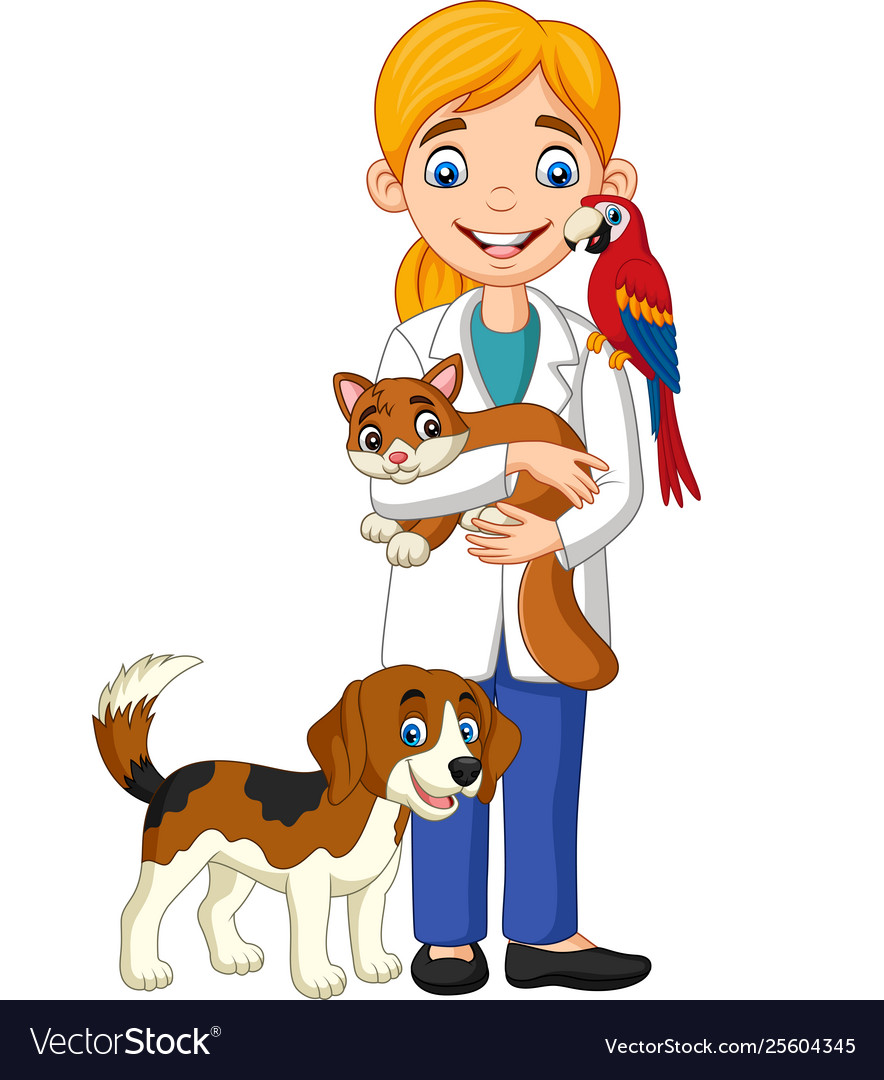 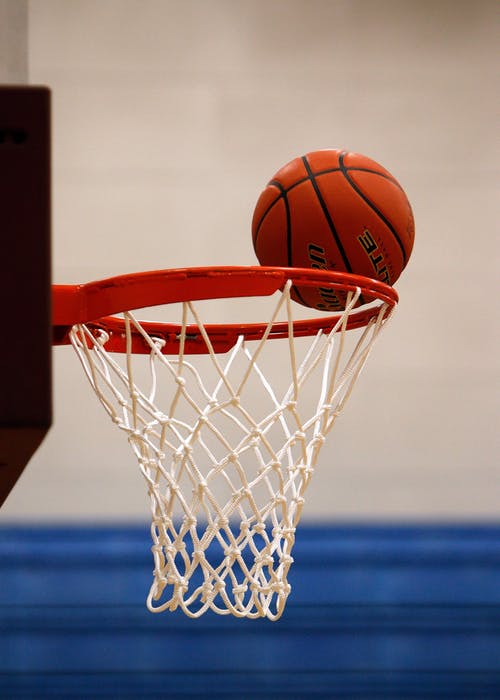 03:00
[Speaker Notes: Super! 
Please read and match. 
Find the picture.
Write in your notebook – number 1 – letter.]
Check:
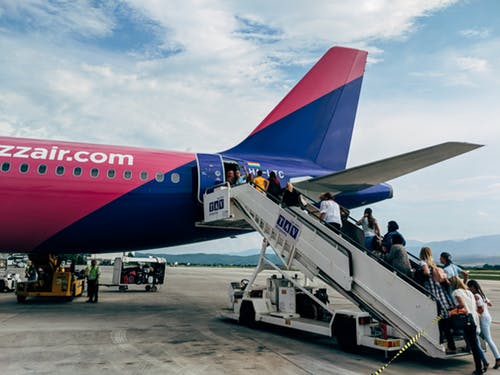 F
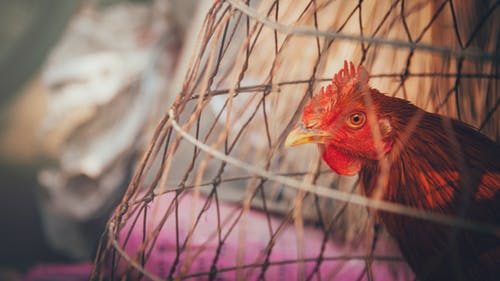 1. The ball is in the net.

2. The baby is wet. 

3. The hen is in the net. 

4. Ket met the pet. 

5. The men get in the jet. 

6. The vet has three pets.
C
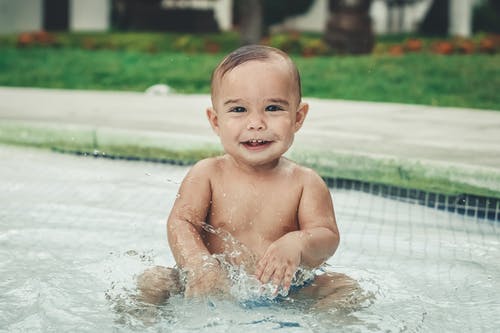 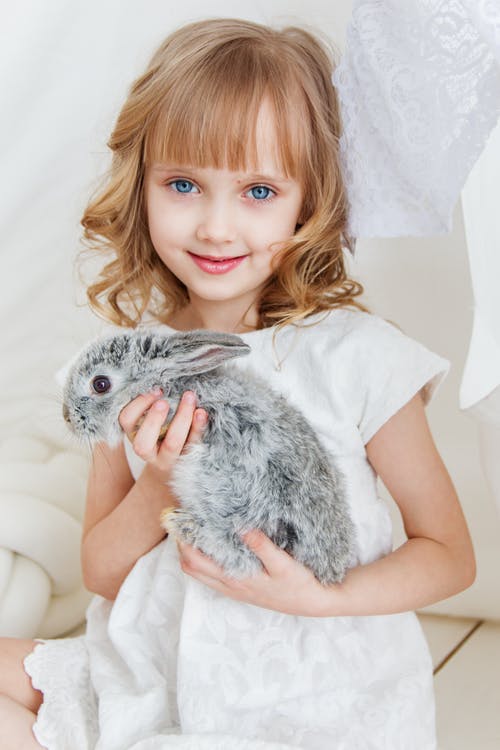 B
D
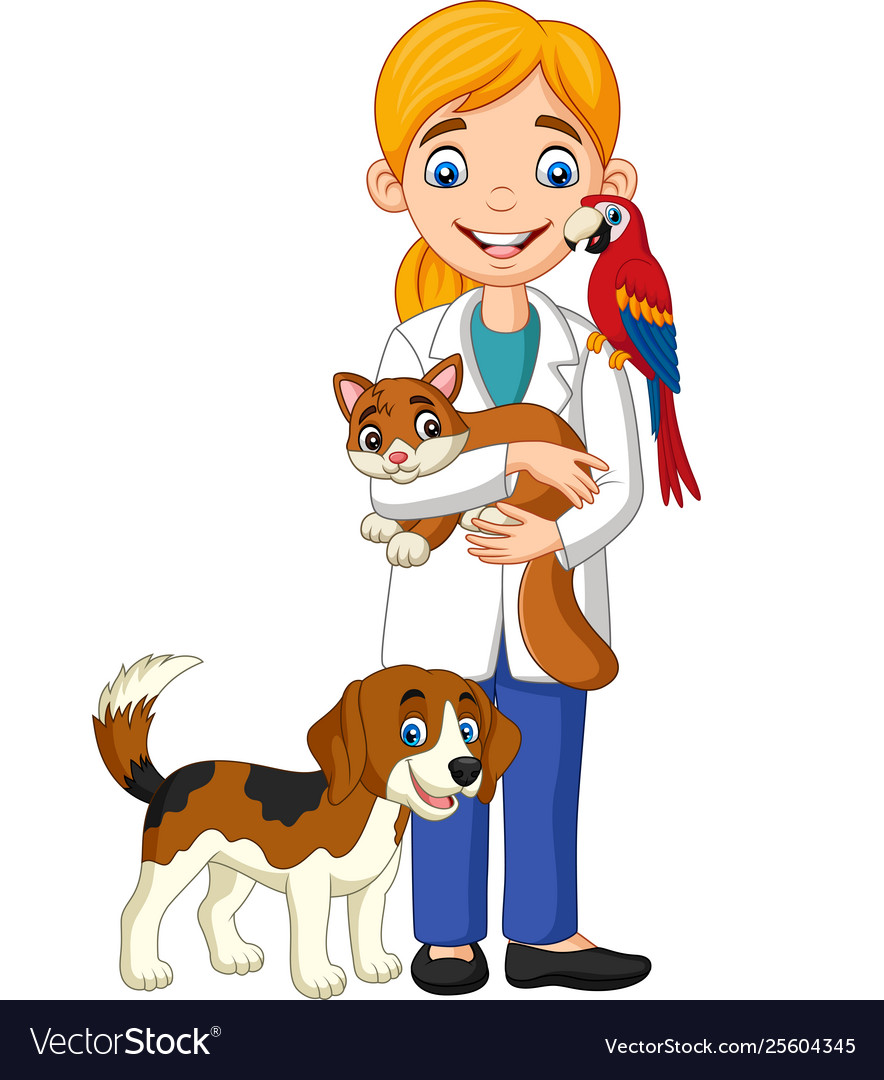 A
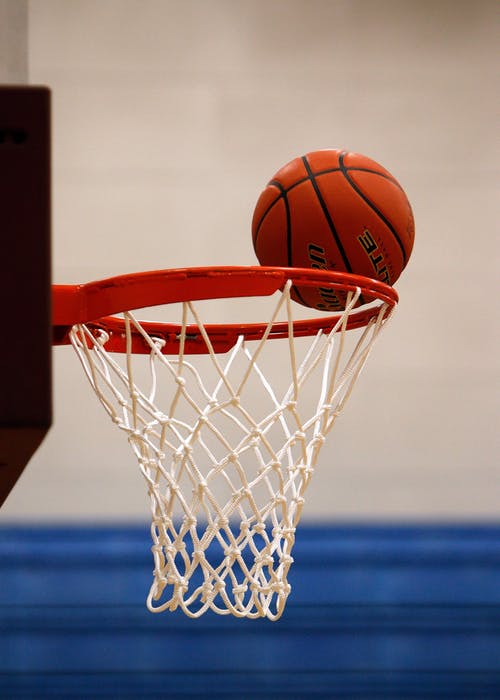 E
[Speaker Notes: Super! Please read and match. 
Find the picture.
Write in your notebook – number 1 – letter.]
Good for you!
3
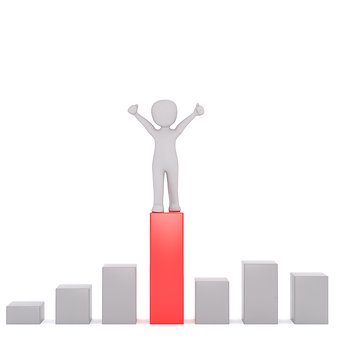 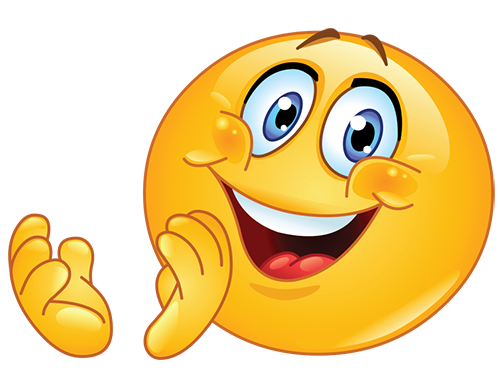 [Speaker Notes: Good for you kids, you finished the third step climbing to the top!
You can read sentences with the sound et
Lets move on to reading a story.]
Story time…
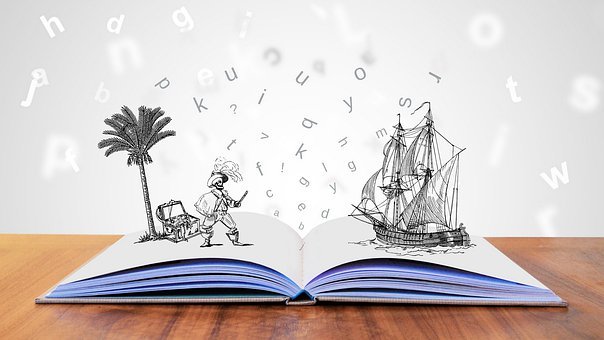 The Wet Pet.
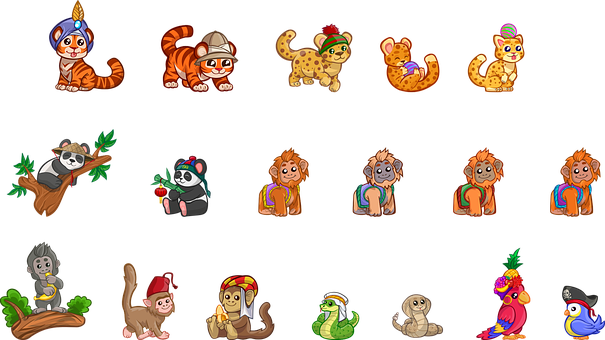 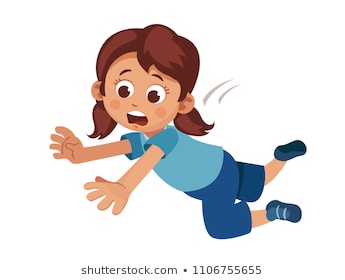 falls
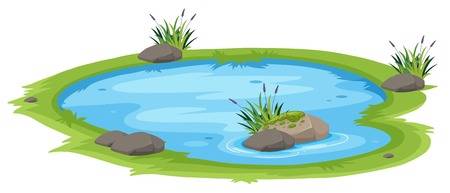 dry
water
[Speaker Notes: We need some words before we read the story 

Ket’s monkey is on the tree eating a banana – it isn’t in the water – it is dry.
Ket falls into the water – she is wet.]
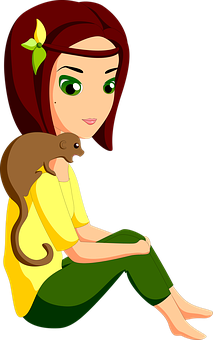 This is Ket
Ket has a pet.
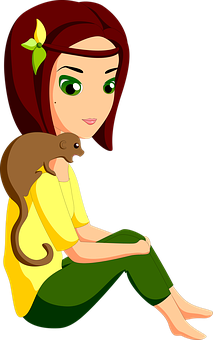 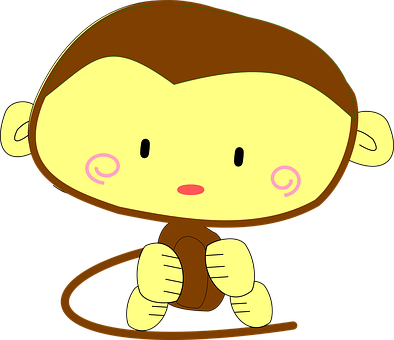 Ket’s pet is a         .
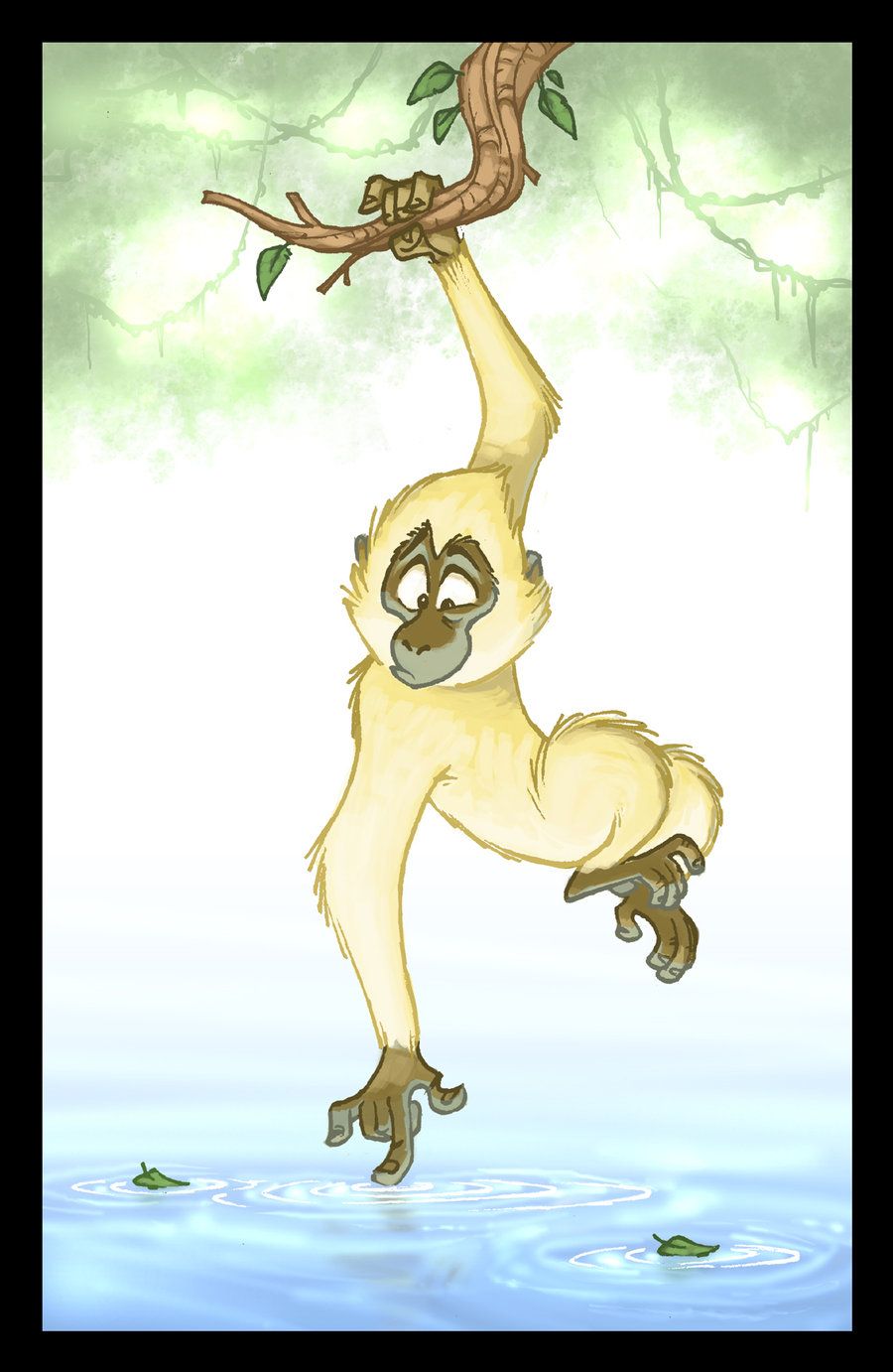 The pet gets in to the water.
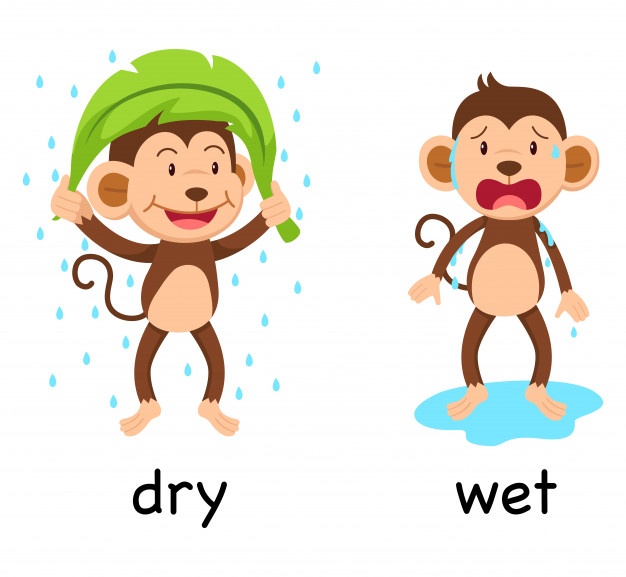 The pet is wet.
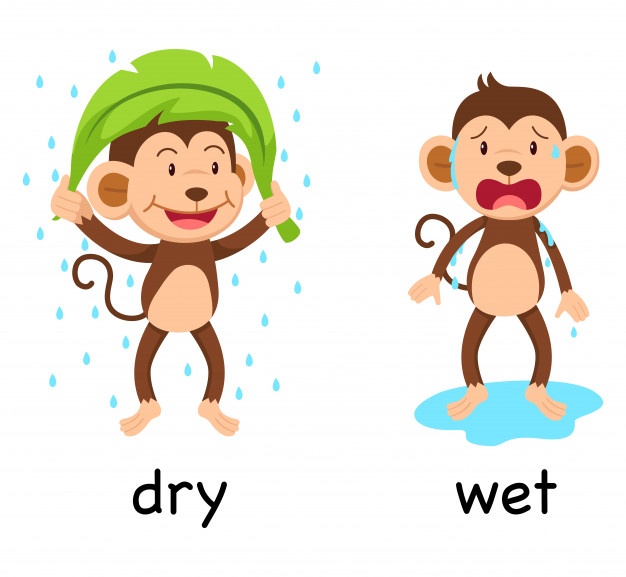 The pet is not dry.
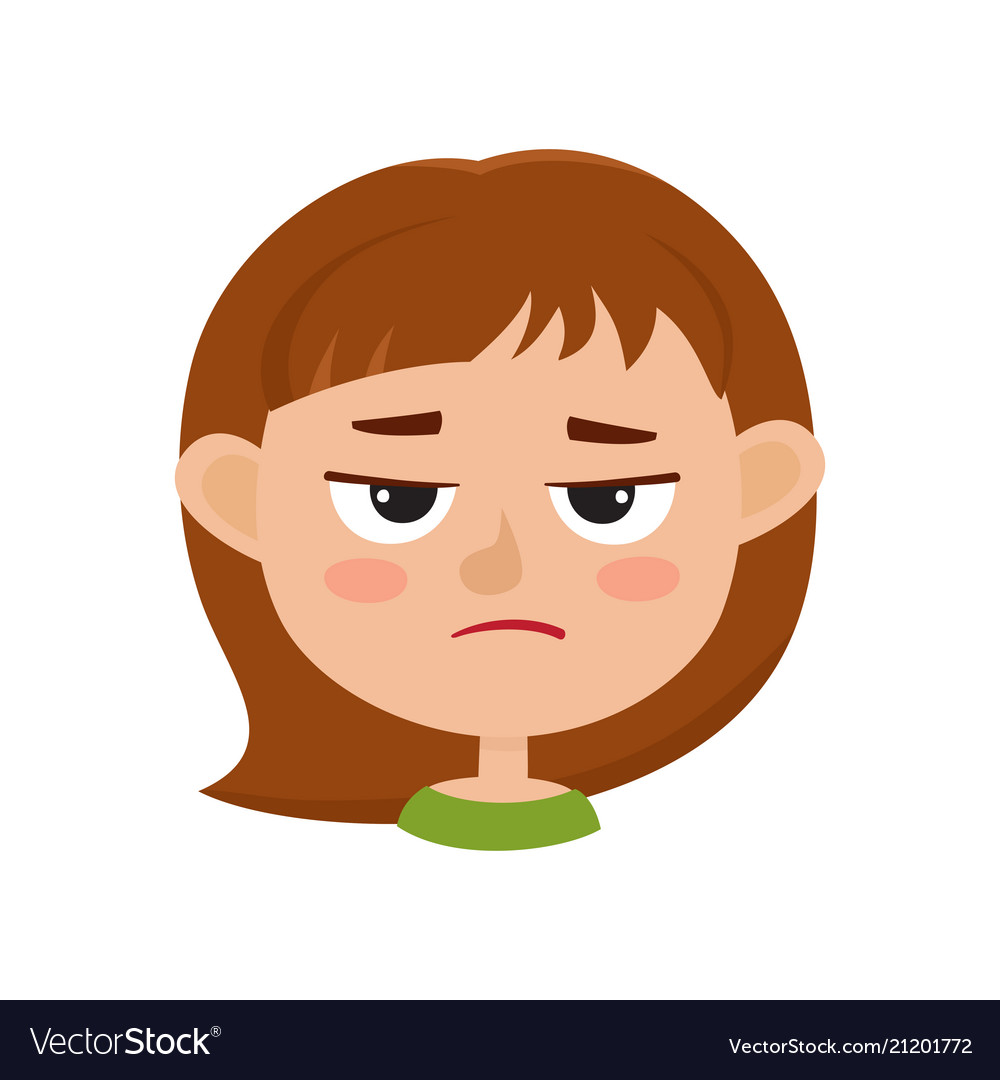 Ket is mad!
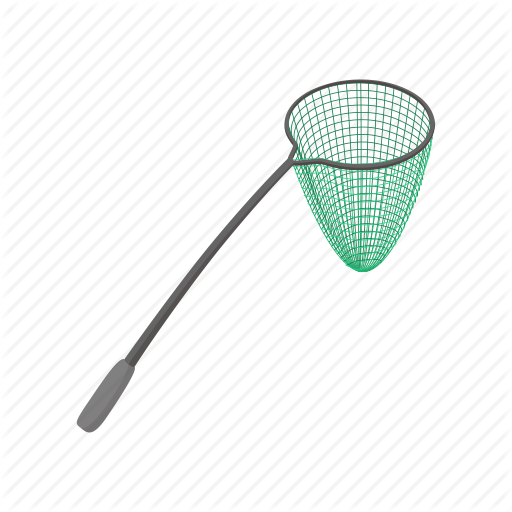 Ket gets a net.
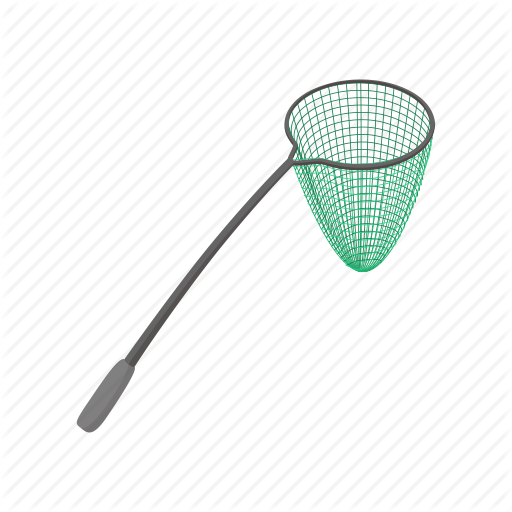 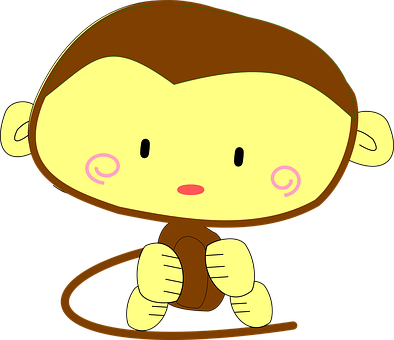 Ket wants to get the pet.
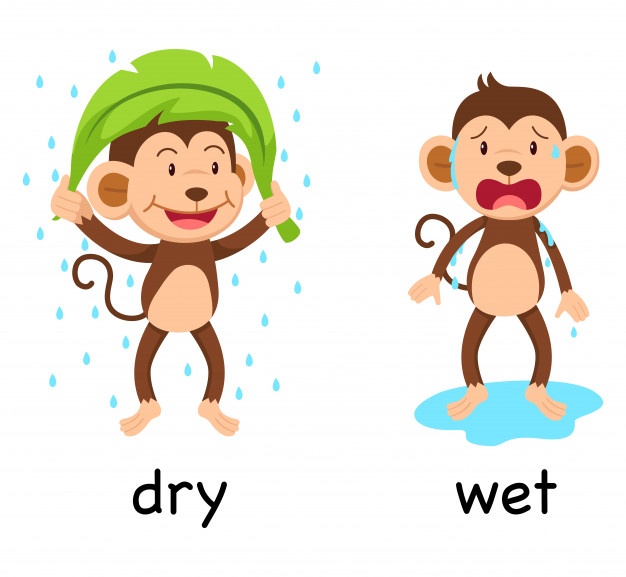 Oh No!
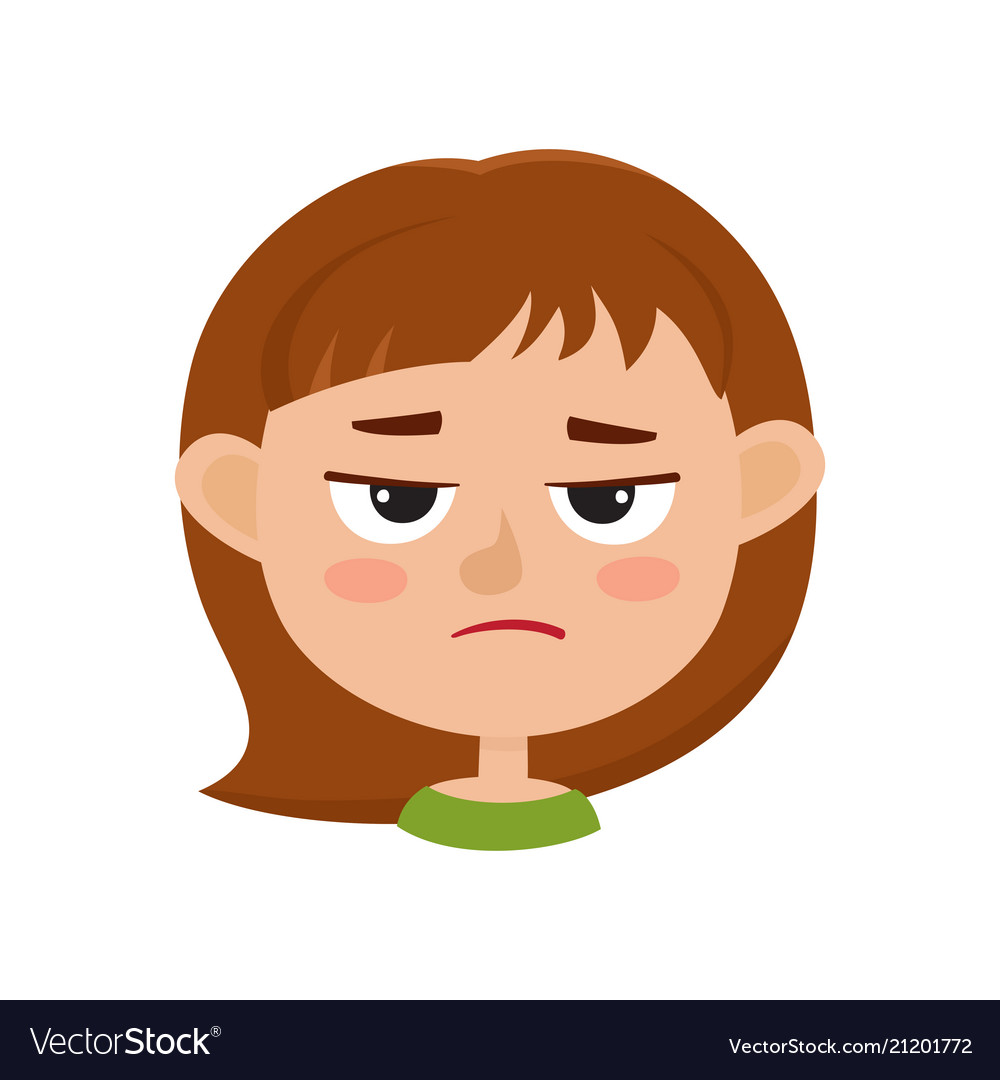 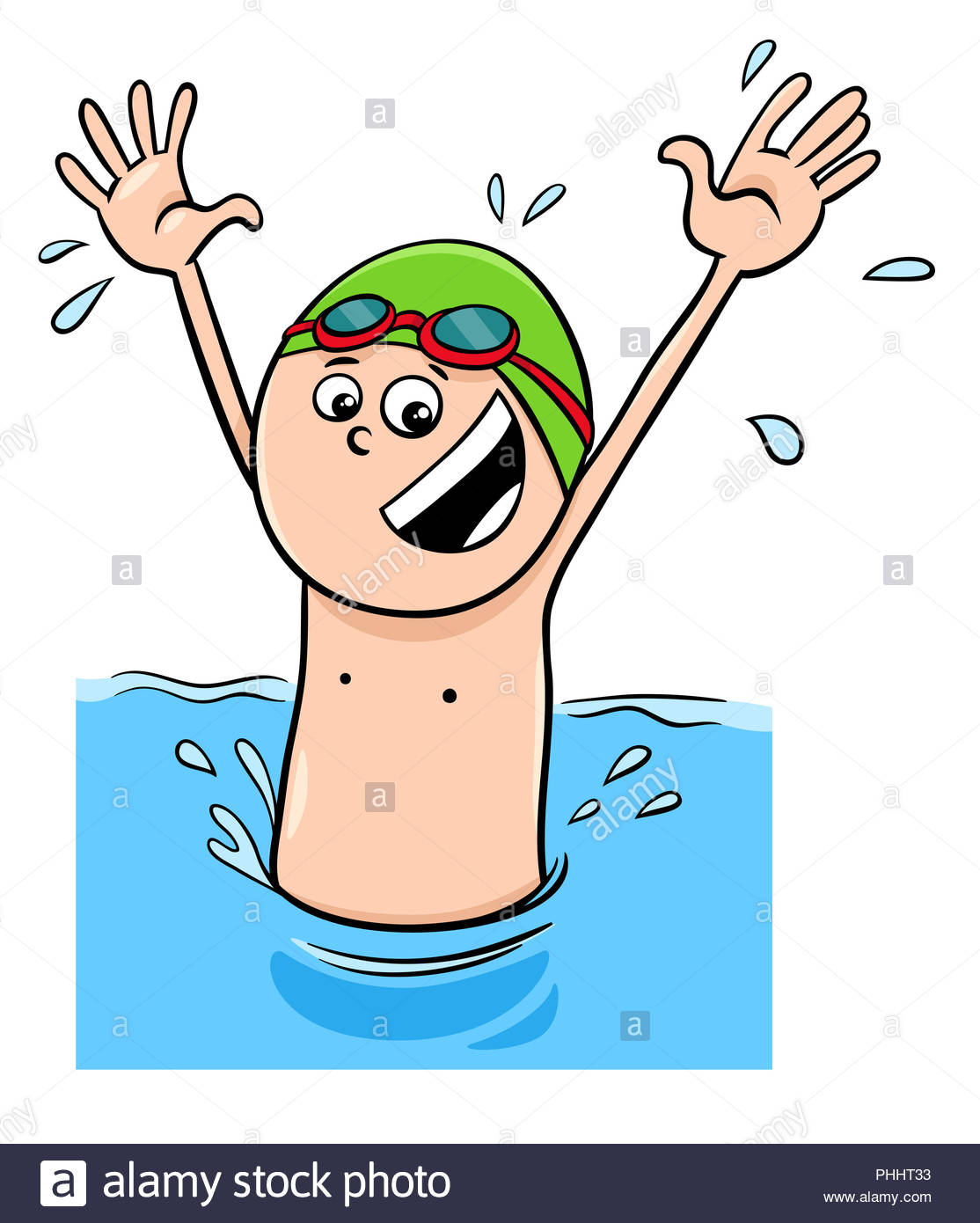 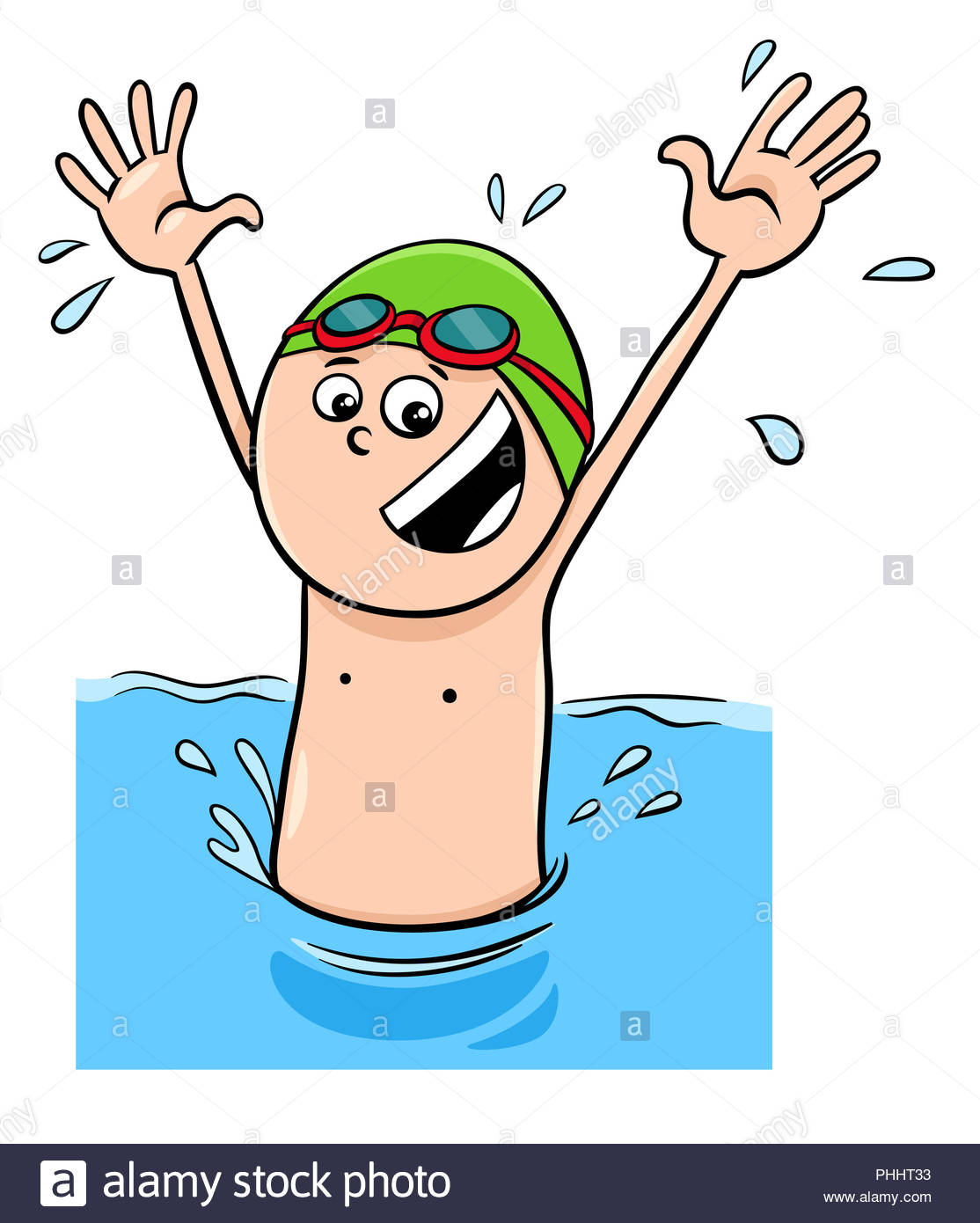 Kets falls in to the water!
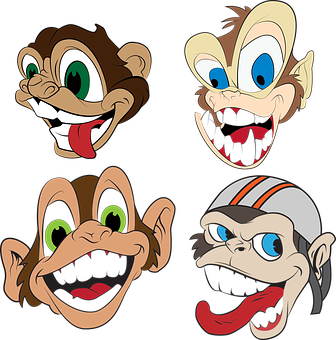 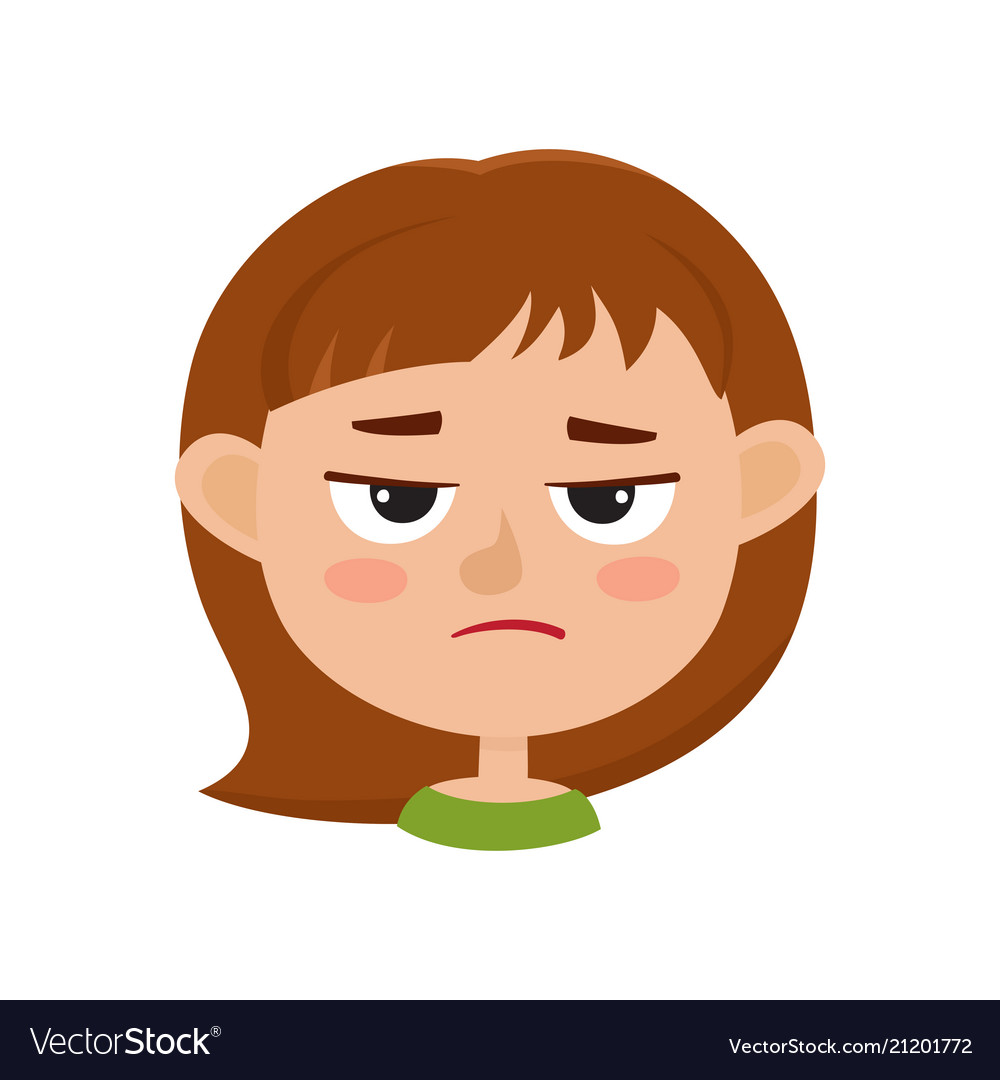 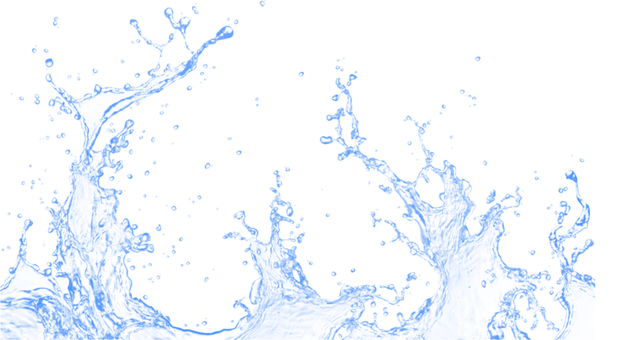 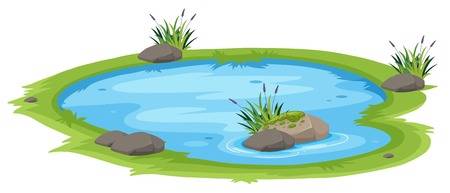 Now Ket is wet too!
This is Ket.
Ket has a pet.
Ket’s pet is a      .
The pet gets in to the water.
The pet is wet.
The pet is not dry. 
Ket is mad!

Ket gets a net. 
She wants to get the pet.
Oh No!
Ket falls in to the water!
Now Ket is wet too!
Read:
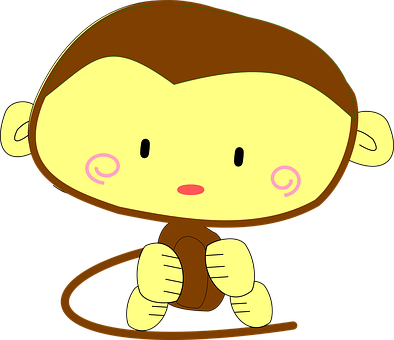 [Speaker Notes: Lets read together

Kids read the text and then together with me
Make sure they understand

Please count the words with the sound et]
This is Ket.
Ket has a pet.
Ket’s pet is a      .
The pet gets in to the water.
The pet is wet.
The pet is not dry. 
Ket is mad!

Ket gets a net. 
She wants to get the pet.
Oh No!
Ket falls in to the water!
Now Ket is wet too!
Read:
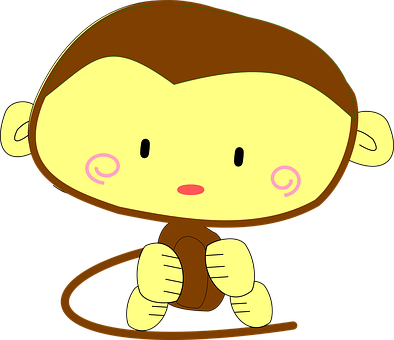 Yes/no
This is Ket.
Ket has a pet.
Ket’s pet is a      .
The pet gets in to the water.
The pet is wet.
The pet is not dry. 
Ket is mad!
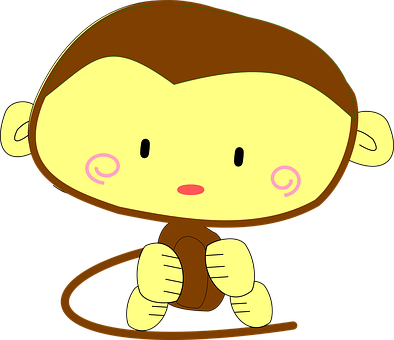 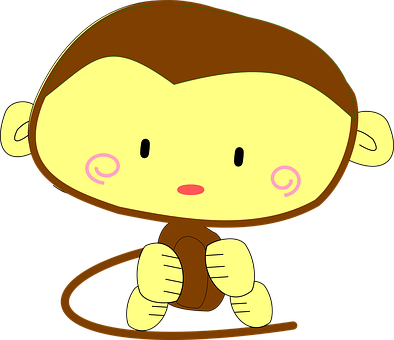 02:00
[Speaker Notes: Read – write number 1yes/no]
Yes/no
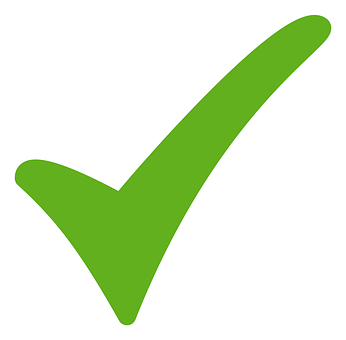 This is Ket.
Ket has a pet.
Ket’s pet is a      .
The pet gets in to the water.
The pet is wet.
The pet is not dry. 
Ket is mad!
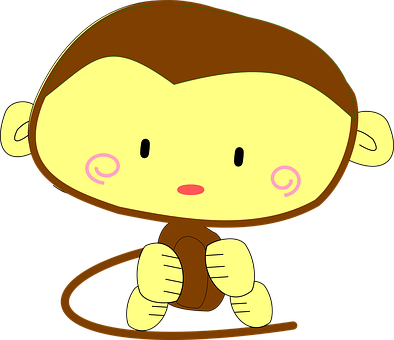 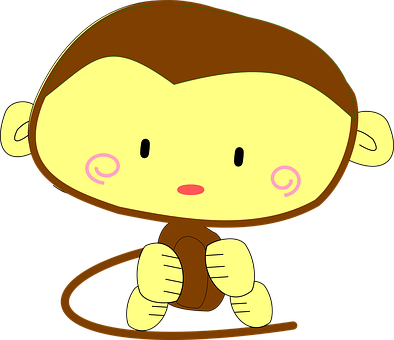 [Speaker Notes: Read – write number 1yes/no]
Yes/no
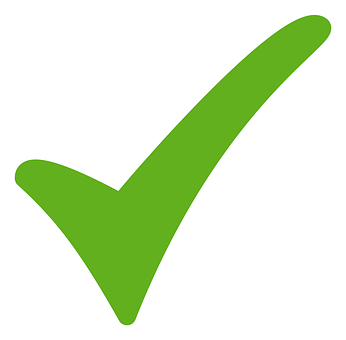 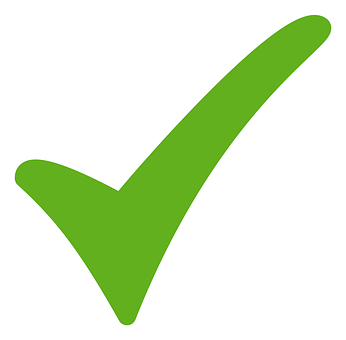 This is Ket.
Ket has a pet.
Ket’s pet is a      .
The pet gets in to the water.
The pet is wet.
The pet is not dry. 
Ket is mad!
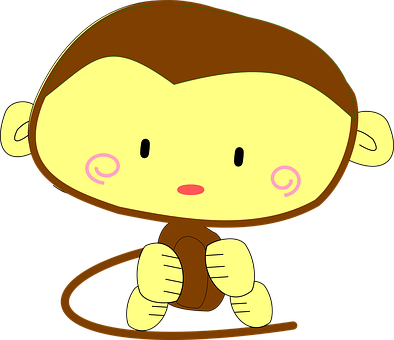 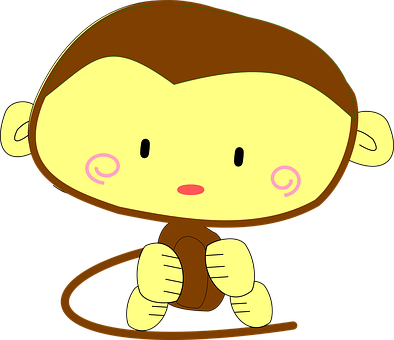 [Speaker Notes: Read – write number 1yes/no]
Yes/no
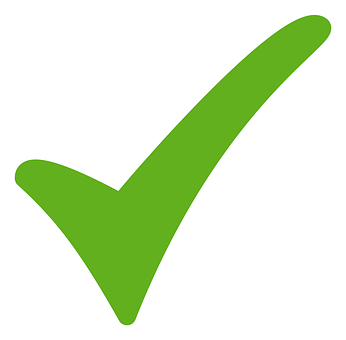 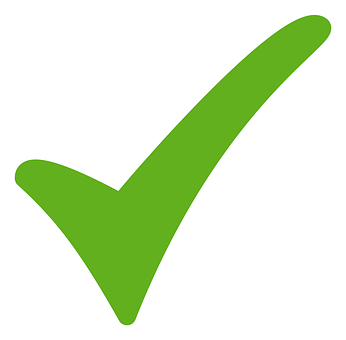 This is Ket.
Ket has a pet.
Ket’s pet is a       .
The pet gets in to the water.
The pet is wet.
The pet is not dry. 
Ket is mad!
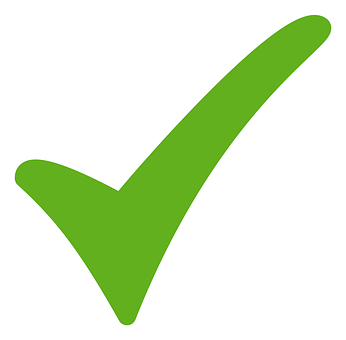 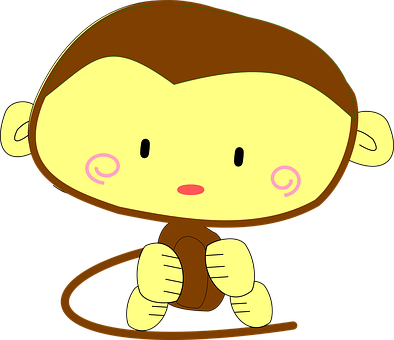 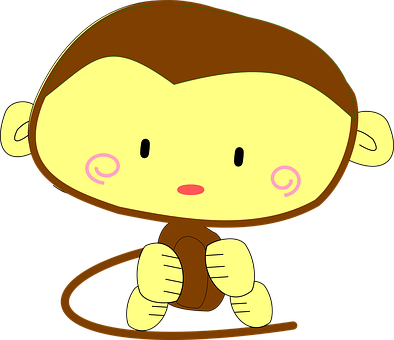 [Speaker Notes: Read – write number 1yes/no]
Yes/no
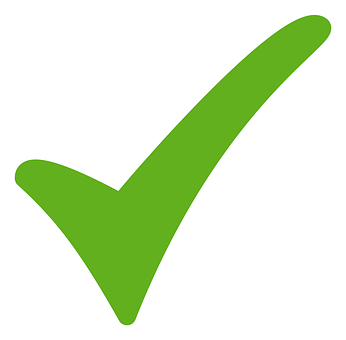 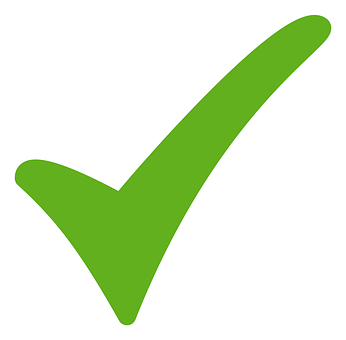 This is Ket.
Ket has a pet.
Ket’s pet is a     .
The pet gets in to the water.
The pet is wet.
The pet is not dry. 
Ket is mad!
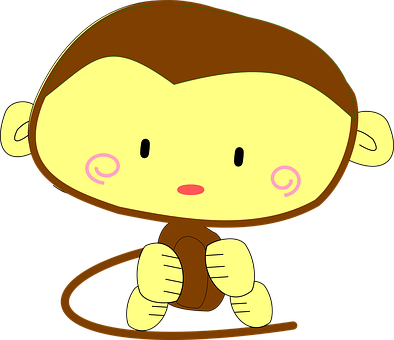 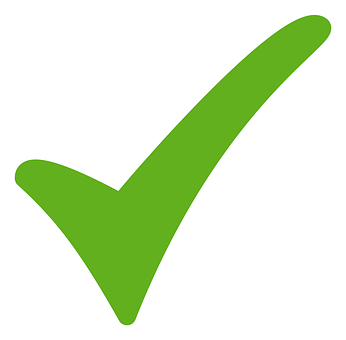 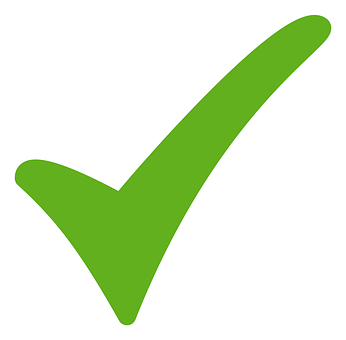 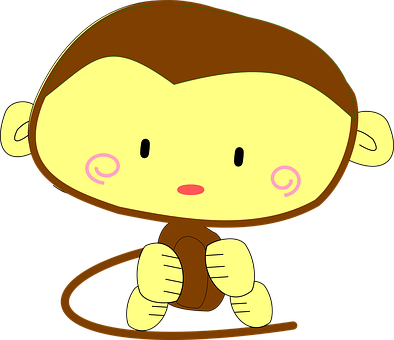 [Speaker Notes: Read – write number 1yes/no]
Yes/no
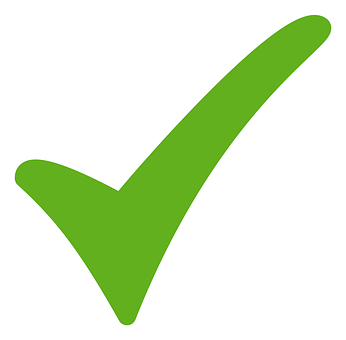 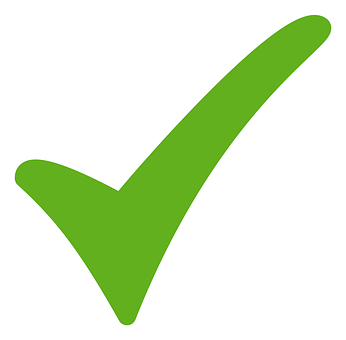 This is Ket.
Ket has a pet.
Ket’s pet is a     .
The pet gets in to the water.
The pet is wet.
The pet is not dry. 
Ket is mad!
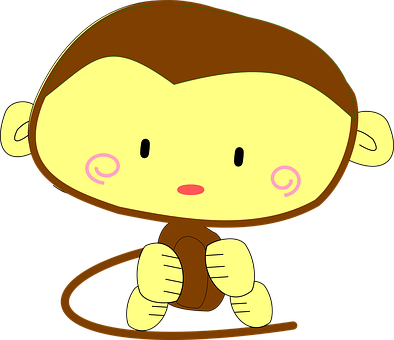 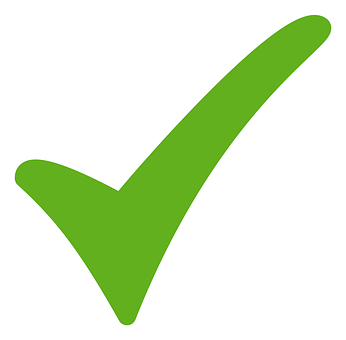 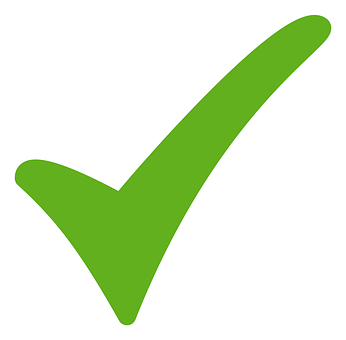 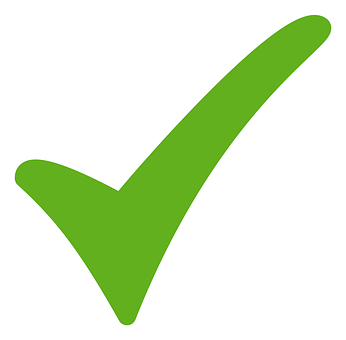 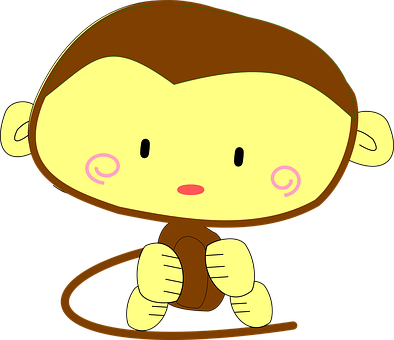 [Speaker Notes: Read – write number 1yes/no]
Yes/no
Ket gets a net. 
She wants to get the pet.
Oh No!
Ket falls in to the water!
Now Ket is wet too!
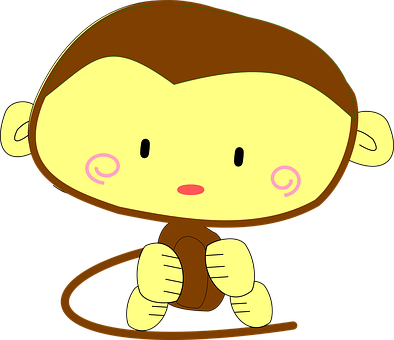 02:00
[Speaker Notes: Read – write number 1yes/no]
Yes/no
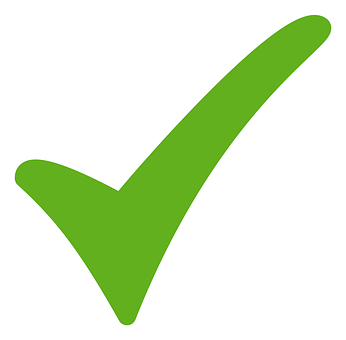 Ket gets a net. 
She wants to  get the pet.
Oh No!
Ket falls in to the water!
Now Ket is wet too!
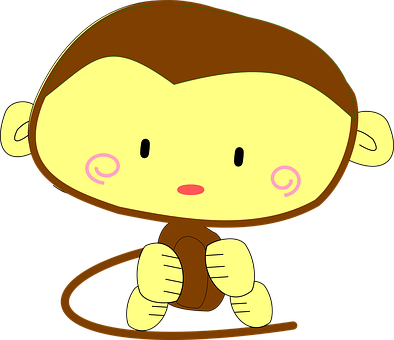 [Speaker Notes: Read – write number 1yes/no]
Yes/no
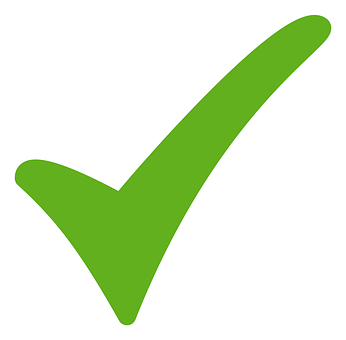 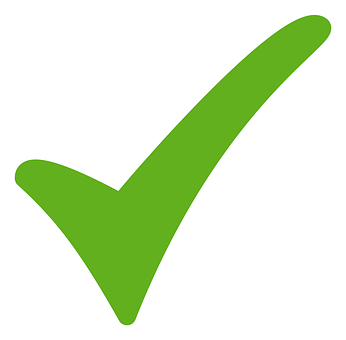 Ket gets a net. 
She wants to get the pet.
Oh No!
Ket falls in to the water!
Now Ket is wet too!
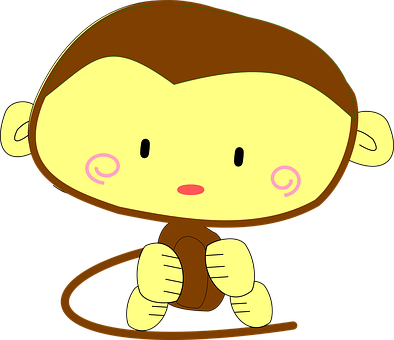 [Speaker Notes: Read – write number 1yes/no]
Yes/no
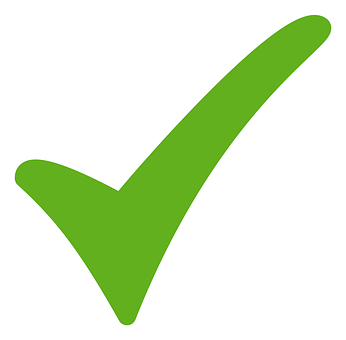 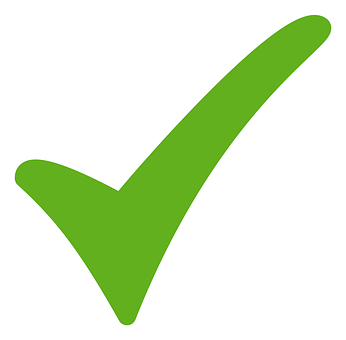 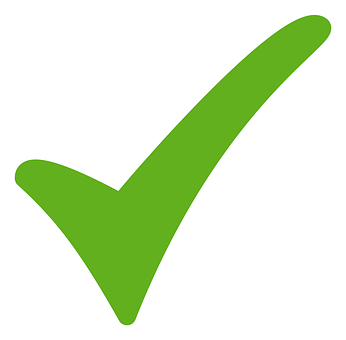 Ket gets a net. 
She wants to get the pet.
Oh No!
Ket falls in to the water!
Now Ket is wet too!
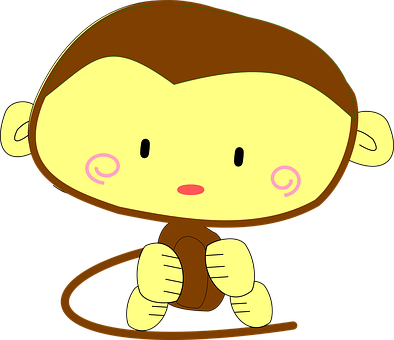 [Speaker Notes: Read – write number 1yes/no]
Yes/no
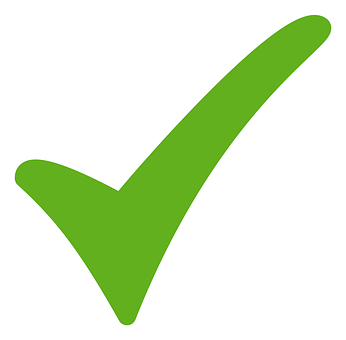 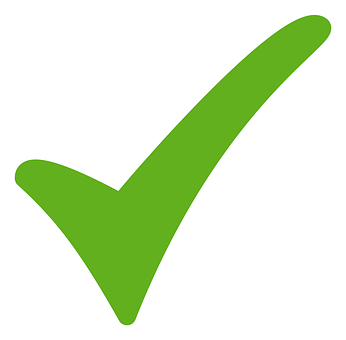 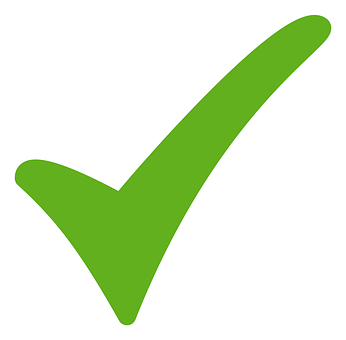 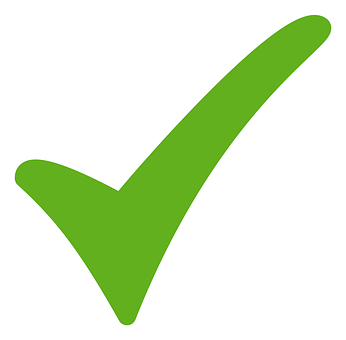 Ket gets a net. 
She wants to get the pet.
Oh No!
Ket falls in to the water!
Now Ket is wet too!
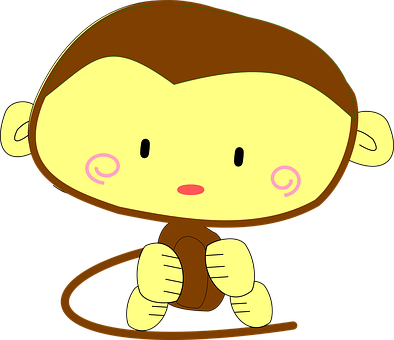 [Speaker Notes: Read – write number 1yes/no]
Yes/no
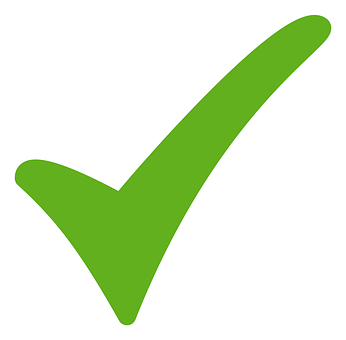 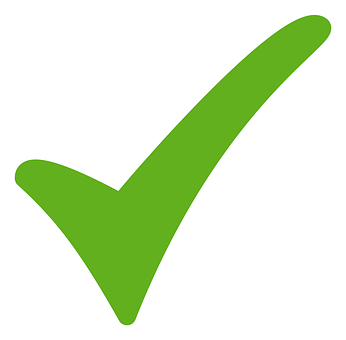 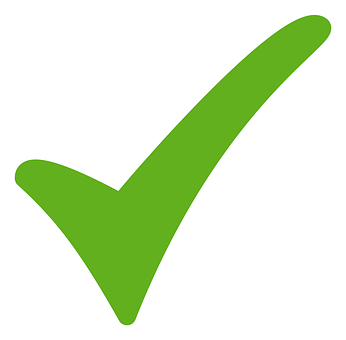 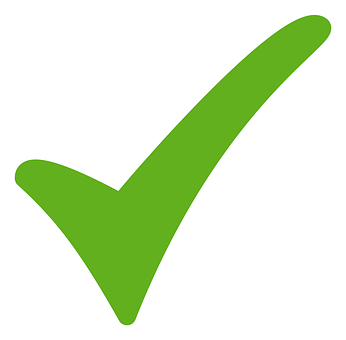 Ket gets a net. 
She wants to get the pet.
Oh No!
Ket falls in to the water!
Now Ket is wet too!
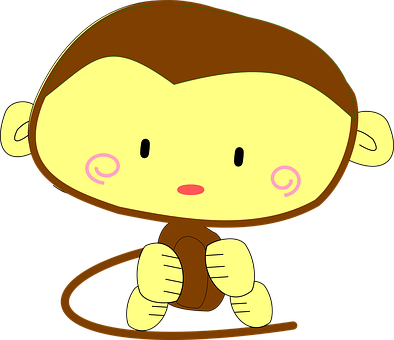 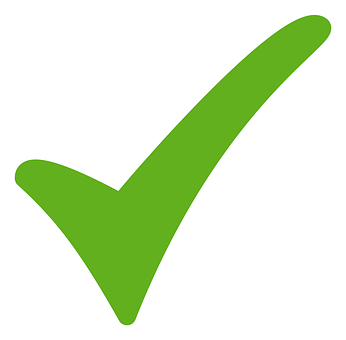 [Speaker Notes: Read – write number 1yes/no]
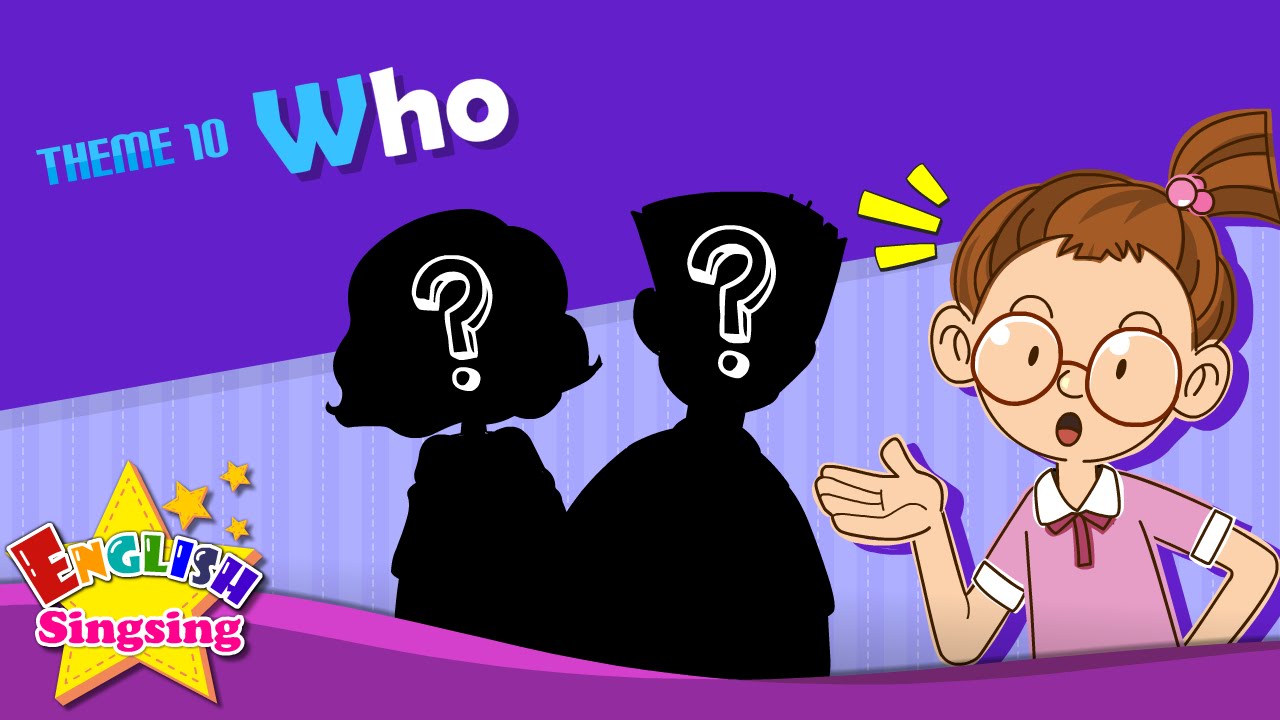 Who?
[Speaker Notes: You know this question word – remind you what it means.]
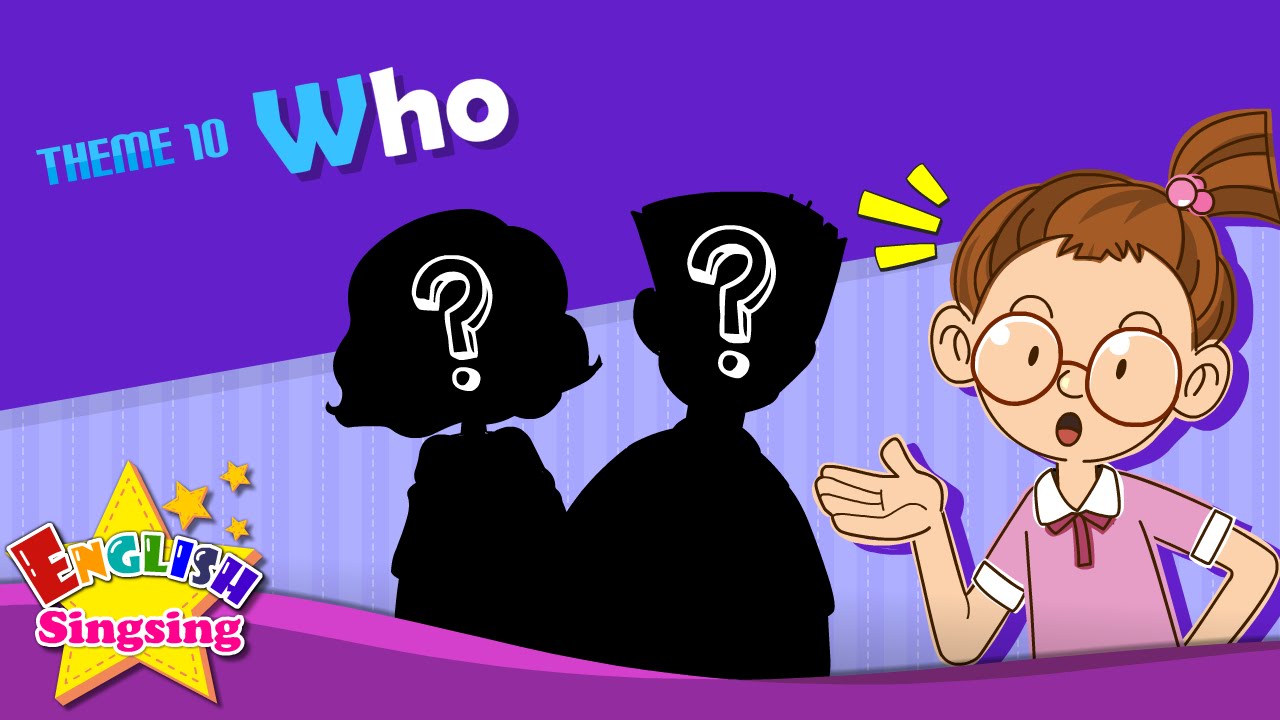 1. Who is the pet? 

a vet                                 Ket
Who?
1
This is Ket.
Ket has a pet.
Ket’s pet is a        .
The pet gets in to the water.
The pet is wet.
The pet is not dry. 
Ket is mad!
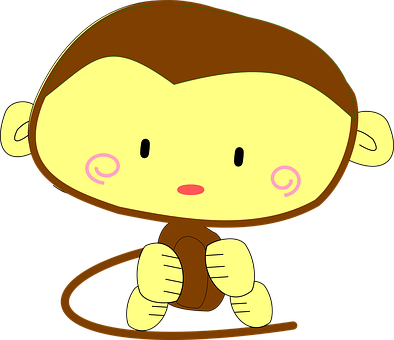 2. Who gets in the water? 

pet           Yen          Ren
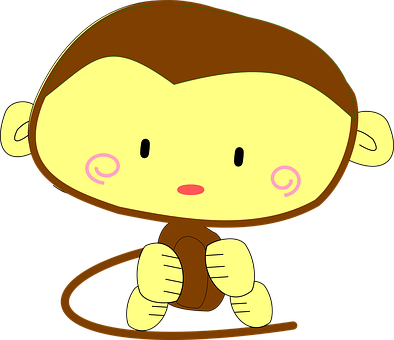 00:30
[Speaker Notes: Now I can ask you questions about the story – with who.
We can get help from the text.]
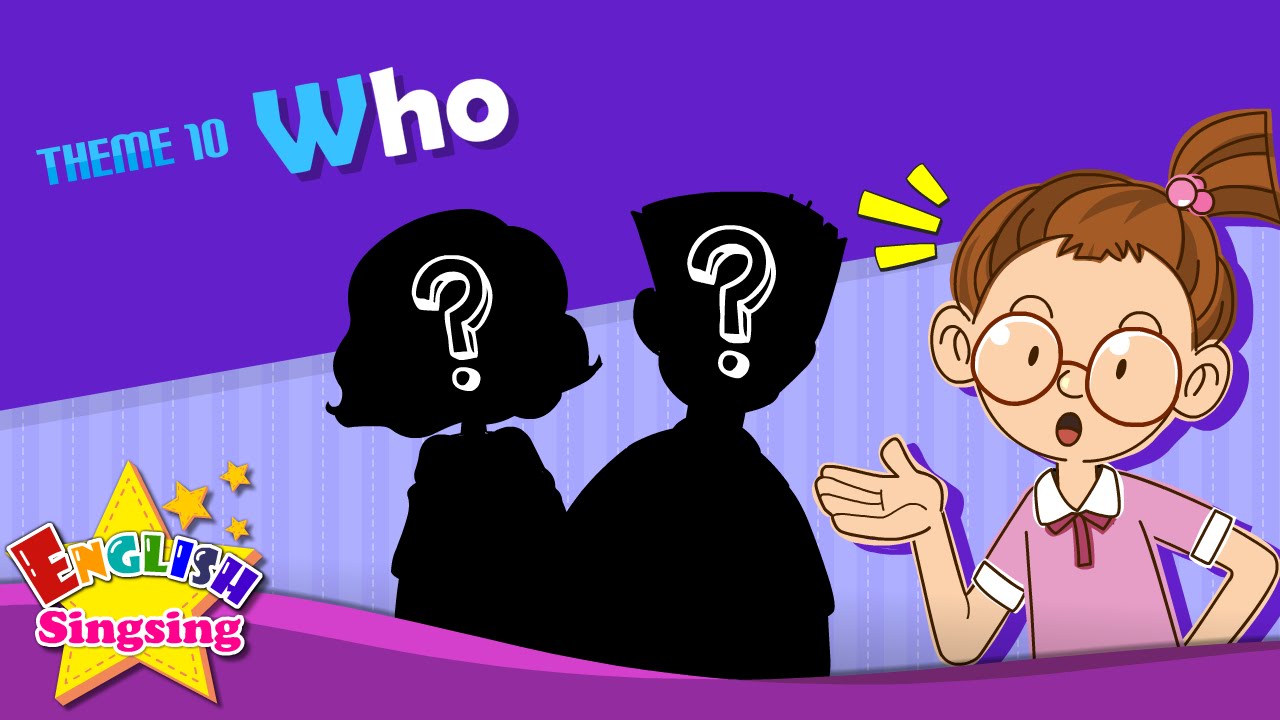 1. Who is the pet? 

a vet                              Ket
Who?
1
This is Ket.
Ket has a pet.
Ket’s pet is a       .
The pet gets in to the water.
The pet is wet.
The pet is not dry. 
Ket is mad!
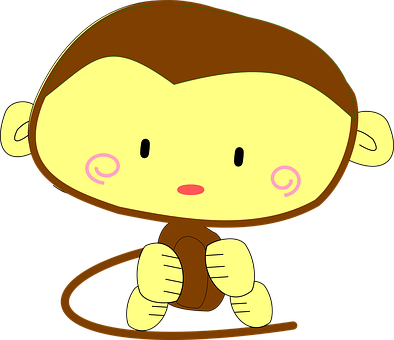 2. Who gets in the water? 

pet           Yen          Ren
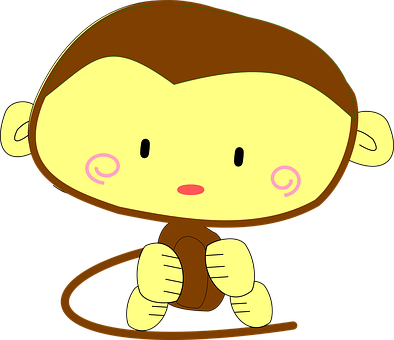 [Speaker Notes: Now I can ask you questions about the story – with who.
We can get help from the text.]
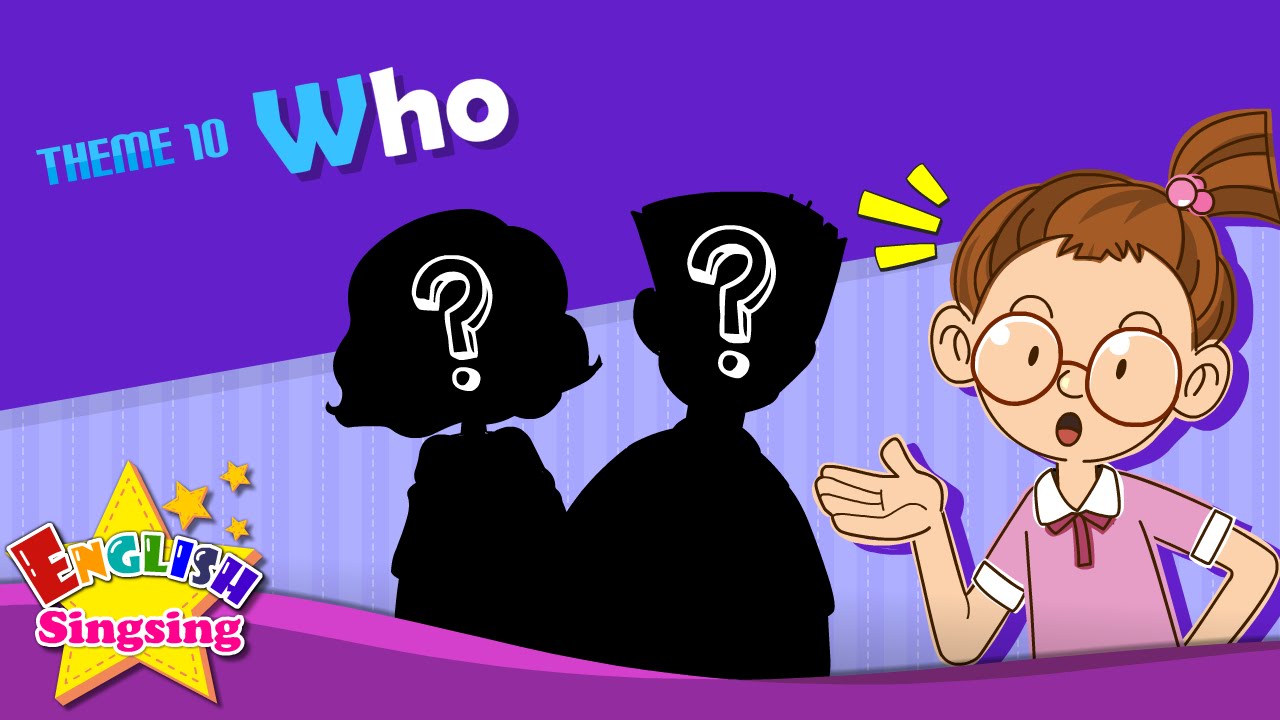 1. Who is the pet? 

a vet                                Ket
Who?
1
This is Ket.
Ket has a pet.
Ket’s pet is a      .
The pet gets in to the water.
The pet is wet.
The pet is not dry. 
Ket is mad!
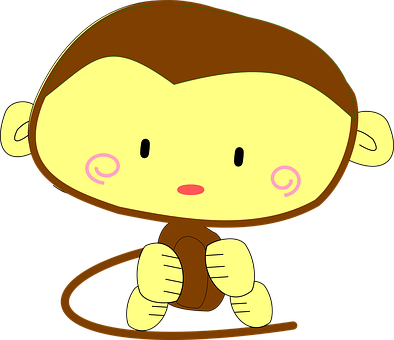 2. Who gets in the water? 

pet           Yen          Ren
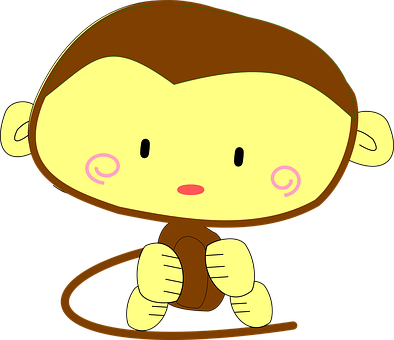 [Speaker Notes: Now I can ask you questions about the story – with who.
We can get help from the text.]
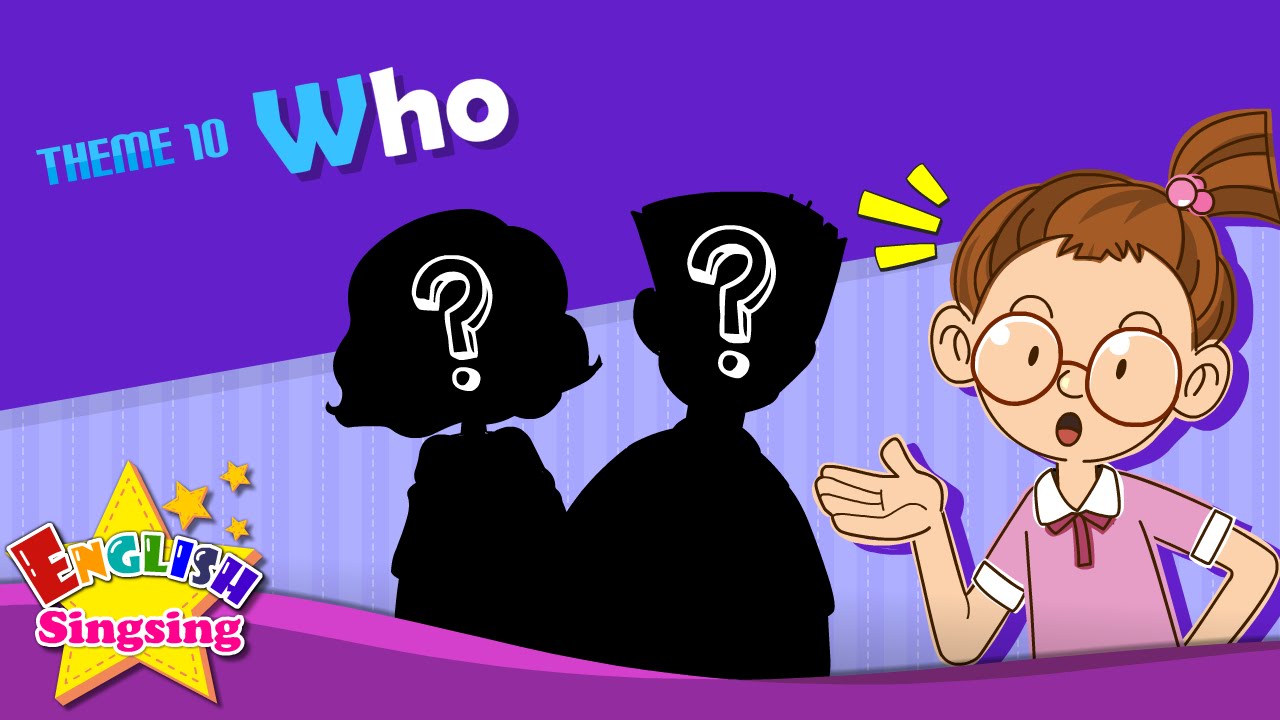 3. Who has a pet? 

a vet                                   Ket
Who?
1
This is Ket.
Ket has a pet.
Ket’s pet is a        .
The pet gets in to the water.
The pet is wet.
The pet is not dry. 
Ket is mad!
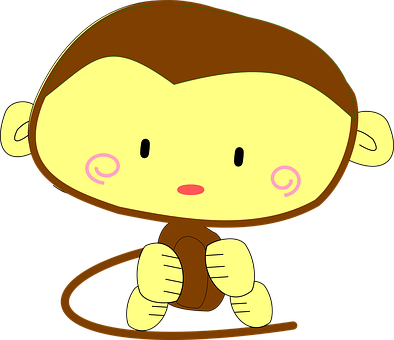 4. Who is not dry? 

pet           Yen          Ren
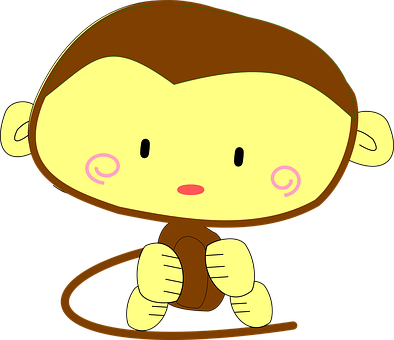 00:30
[Speaker Notes: Now I can ask you questions about the story – with who.
We can get help from the text.]
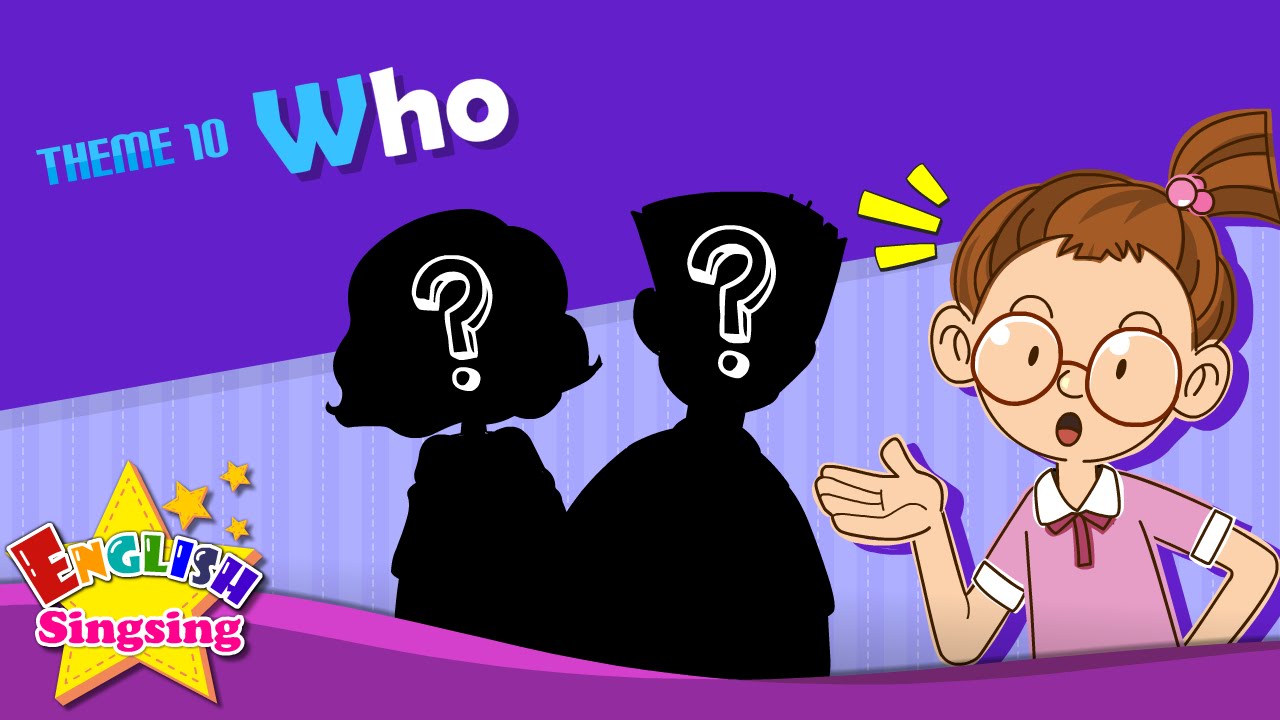 3. Who has a pet? 

a vet                                 Ket
Who?
1
This is Ket.
Ket has a pet.
Ket’s pet is a      .
The pet gets in to the water.
The pet is wet.
The pet is not dry. 
Ket is mad!
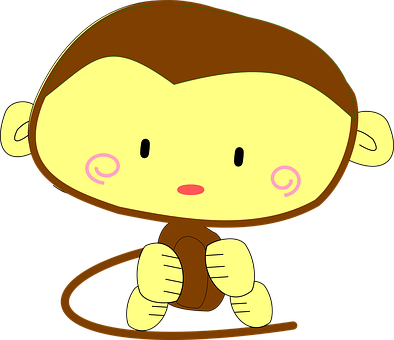 4. Who is not dry? 

pet           Yen          Ren
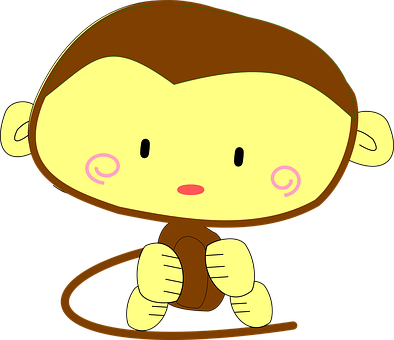 [Speaker Notes: Now I can ask you questions about the story – with who.
We can get help from the text.]
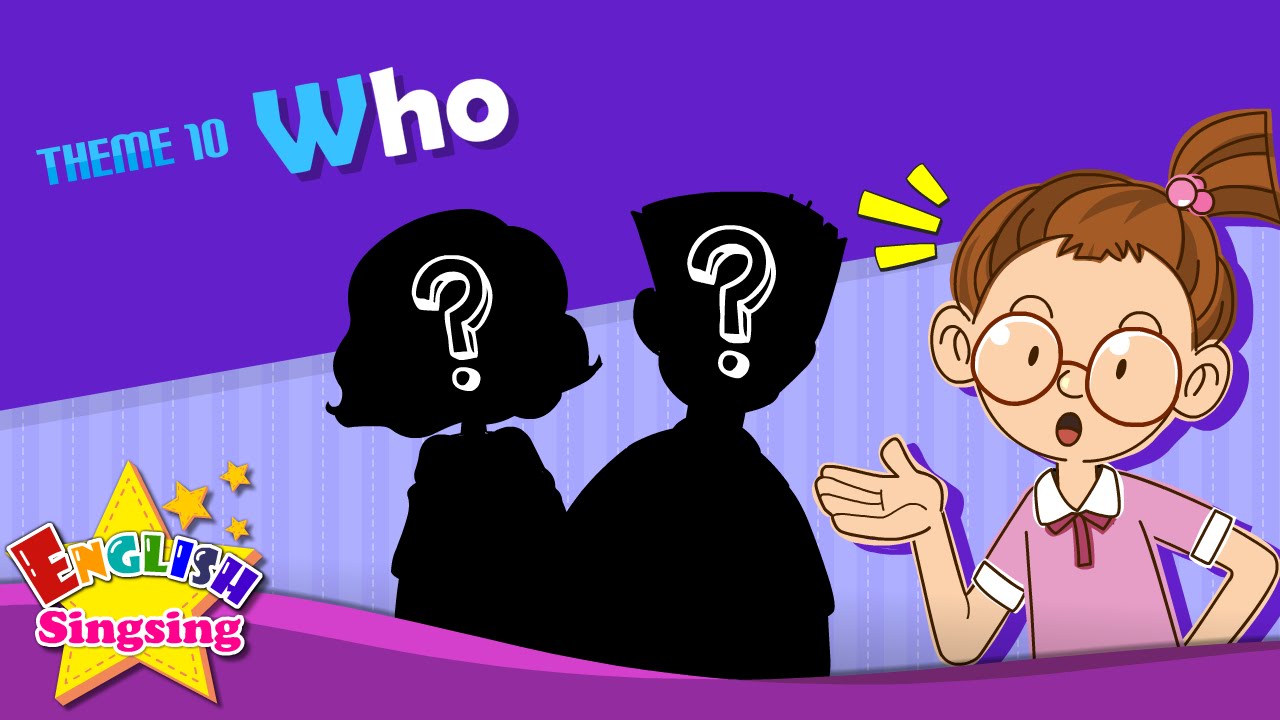 3. Who has a pet? 

a vet                                 Ket
Who?
1
This is Ket.
Ket has a pet.
Ket’s pet is a       .
The pet gets in to the water.
The pet is wet.
The pet is not dry. 
Ket is mad!
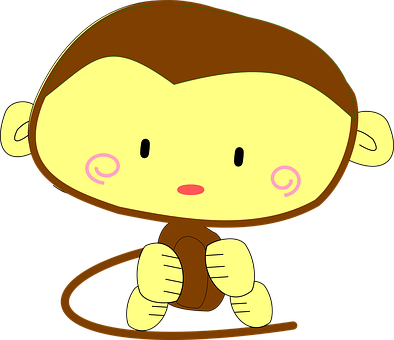 4. Who is not dry? 

pet           Yen          Ren
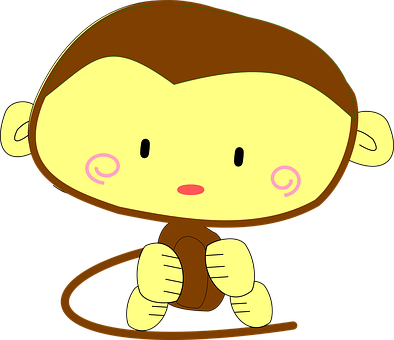 [Speaker Notes: Now I can ask you questions about the story – with who.
We can get help from the text.]
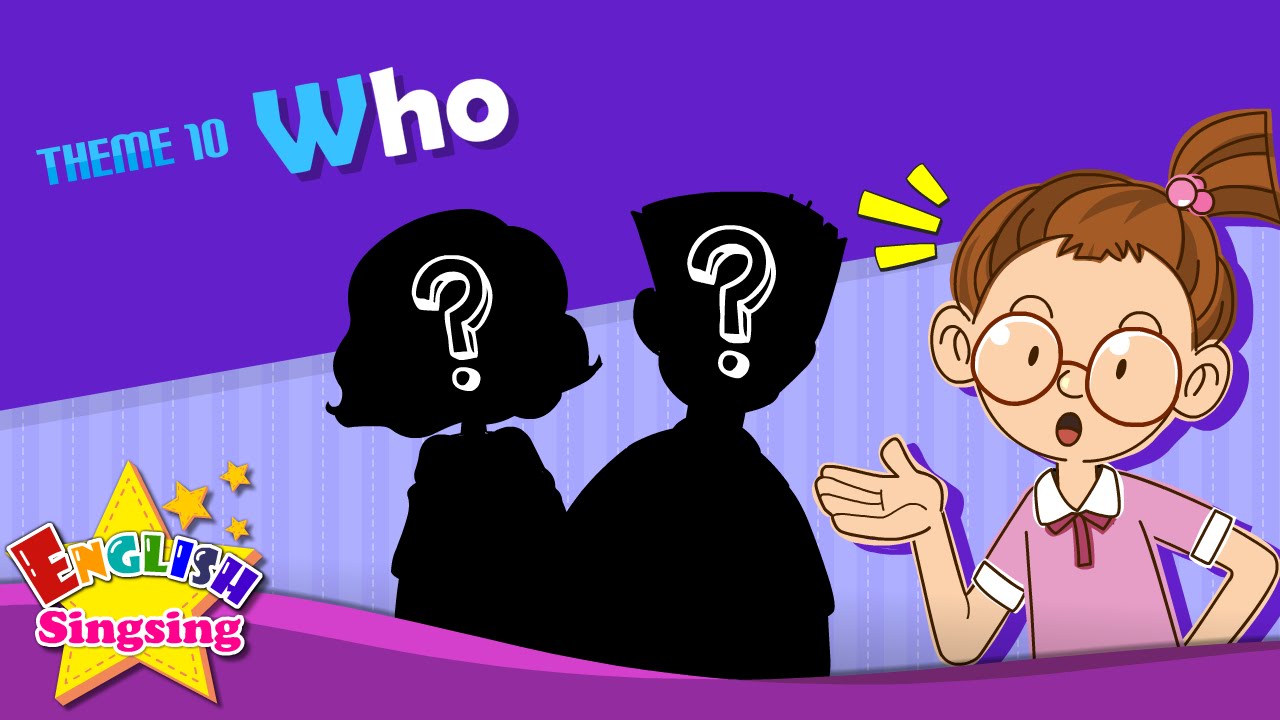 5. Who gets a net

Ket             Ben
Who?
2
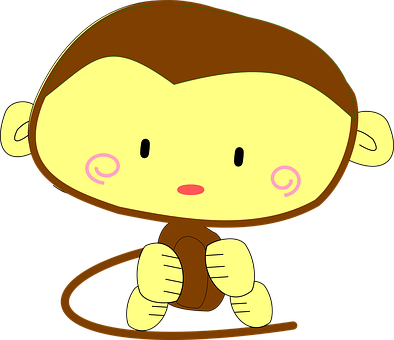 Ket gets a net. 
She wants to get the pet.
Oh No!
Ket falls in to the water!
Now Ket is wet too!
6. Who wants to get the pet? 


pet           Yen          Ket
00:30
[Speaker Notes: Now I can ask you questions about the story – with who.
We can get help from the text.]
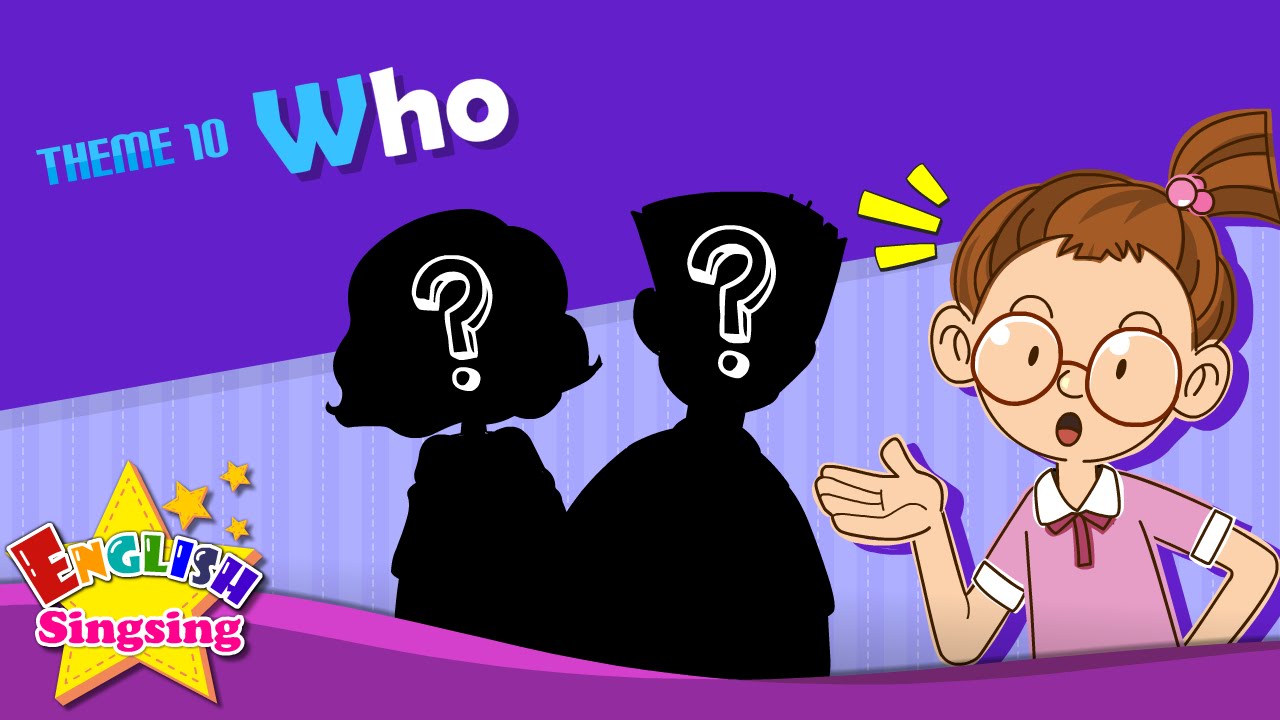 5. Who gets a net

Ket             Ben
Who?
2
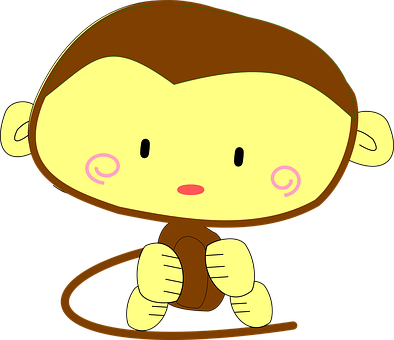 Ket gets a net. 
She wants to get the pet.
Oh No!
Ket falls in to the water!
Now Ket is wet too!
6. Who wants to get the pet? 


pet           Yen          Ket
[Speaker Notes: Now I can ask you questions about the story – with who.
We can get help from the text.]
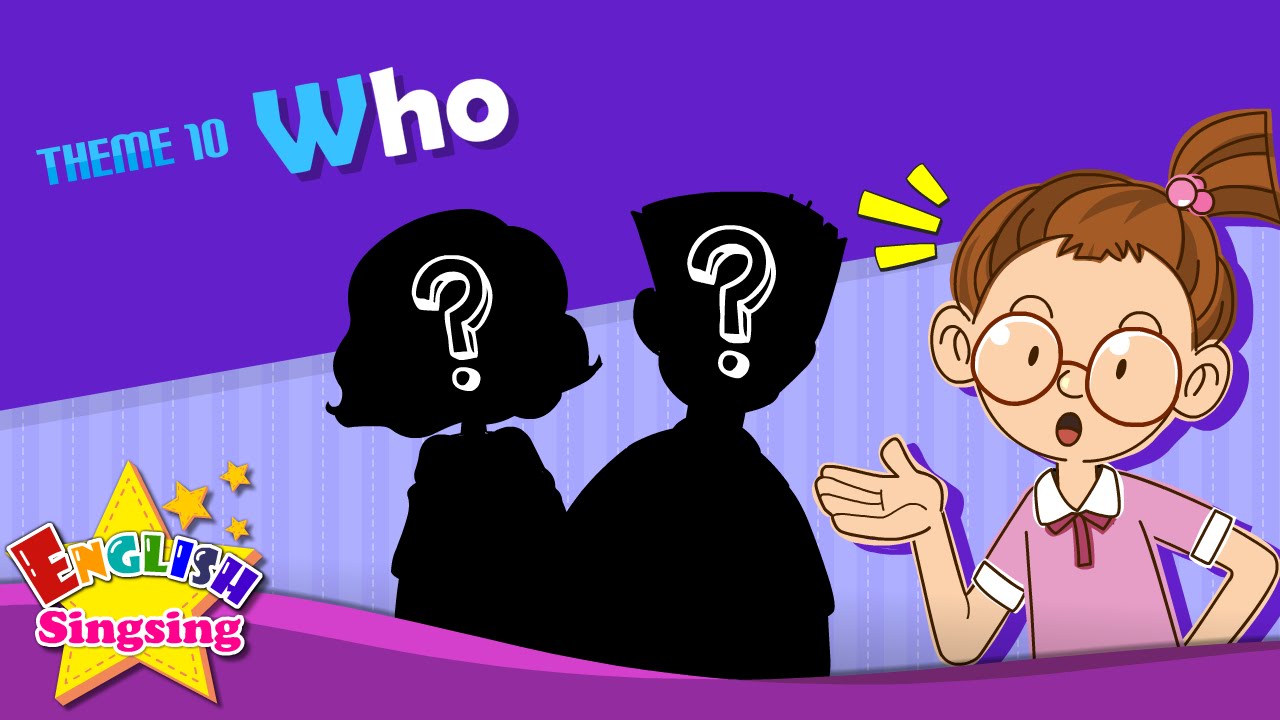 5. Who gets a net

Ket             Ben
Who?
2
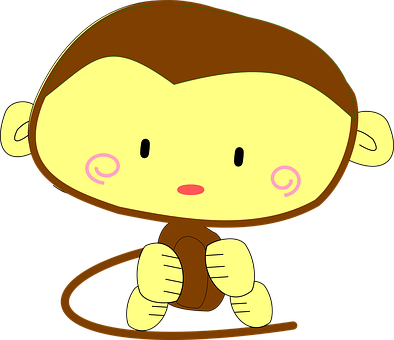 Ket gets a net. 
She wants to get the pet.
Oh No!
Ket falls in to the water!
Now Ket is wet too!
6. Who wants to get the pet? 


pet           Yen          Ket
[Speaker Notes: Now I can ask you questions about the story – with who.
We can get help from the text.]
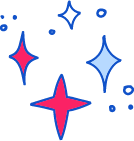 What did we learn?
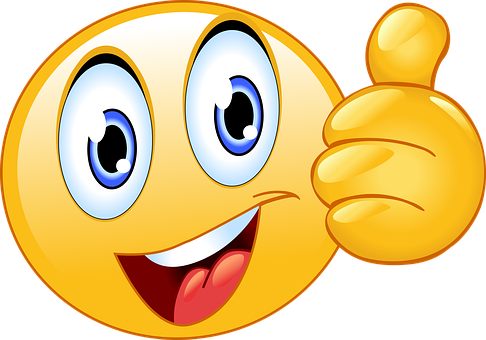 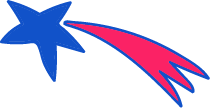 pet
jet
Ket
get
vet
net
let
met
wet
[Speaker Notes: You are so good!
You can read and understand!
I'm proud of you. 

You can read these words – so you can write them]
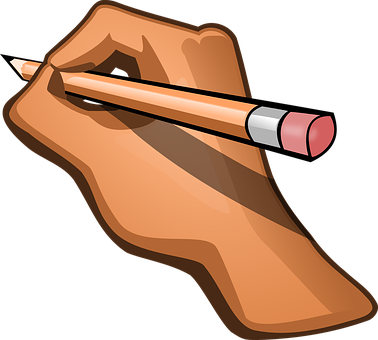 has a
vet
Ket
jet
wet
pet
1
Ket
has a
net.
net.
05:00
[Speaker Notes: Look and write]
Ket
has a
1
jet.
2
Ket
has a
pet.
3
wet
Ket
has a
net.
vet.
4
Ket
is a
[Speaker Notes: Write and check]
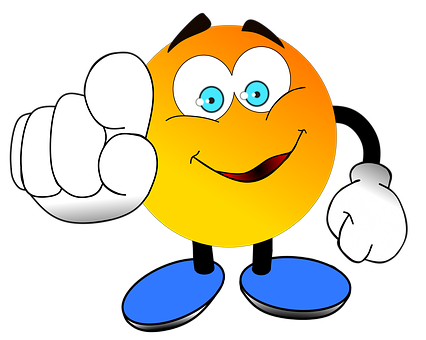 Now you can…
4
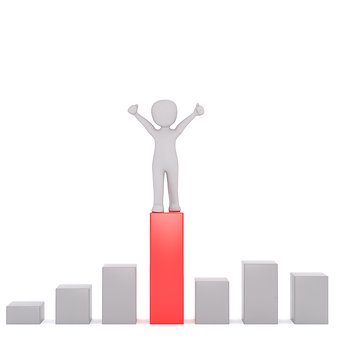 …read words with et.

…understand words with et.

….read sentences and a story with et.
[Speaker Notes: You reached the top – finished all four stages. 
Now you can…]
Copy:
I can read words with et. 


I can write words with et.
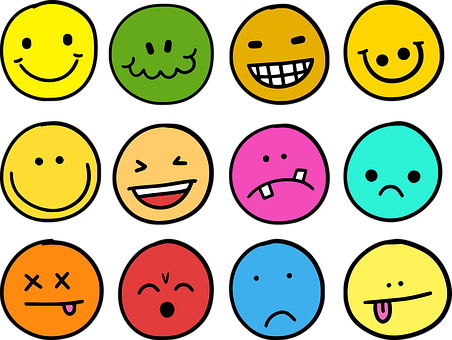 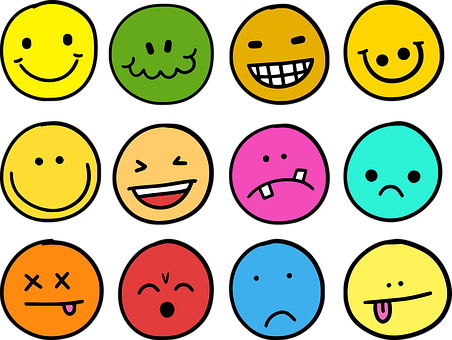 [Speaker Notes: Now ask the pupils to copy down the beginning of these two sentences and complete them.  If you like you can write the sentences for them, and ask them to rate between 1-5 how far along the scale they feel they got.  i.e. pupils that feel that they learnt everything they should have, can give themselves a 5, and pupils that think they very nearly understood everything can give themselves a 4 etc.]
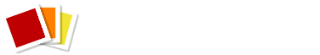 freepik.com/